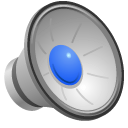 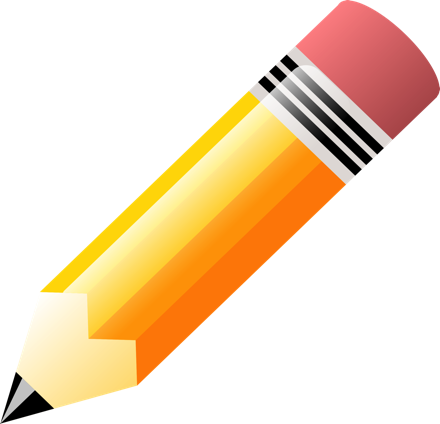 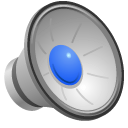 NEXT
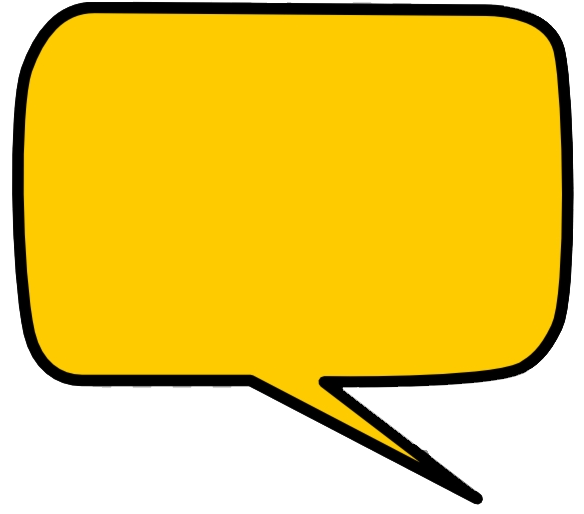 Hi! My name is Adam and 
I am a museum explorer. 
My family loves visiting museums 
and I want to share with you what 
I have learnt.
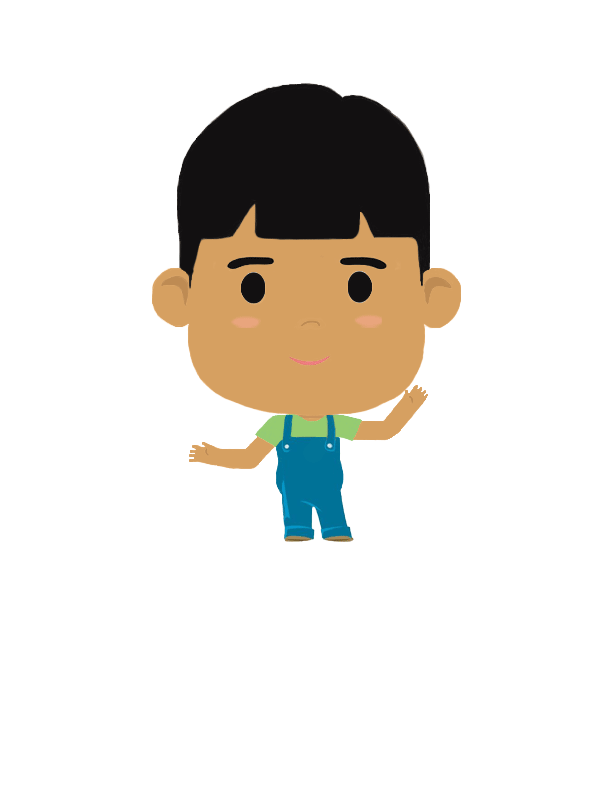 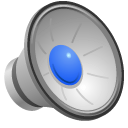 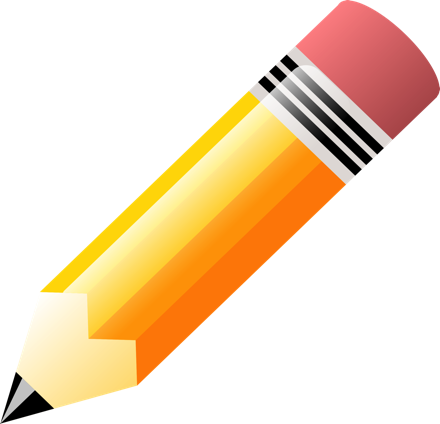 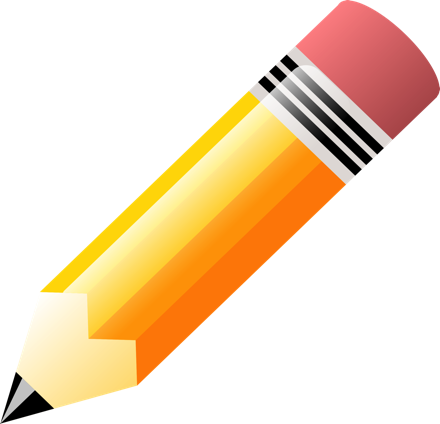 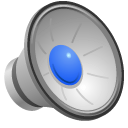 BACK
NEXT
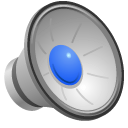 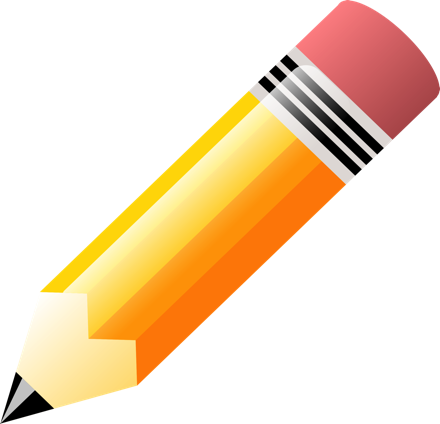 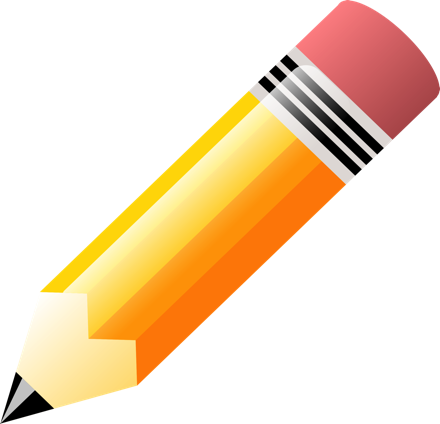 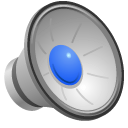 BACK
NEXT
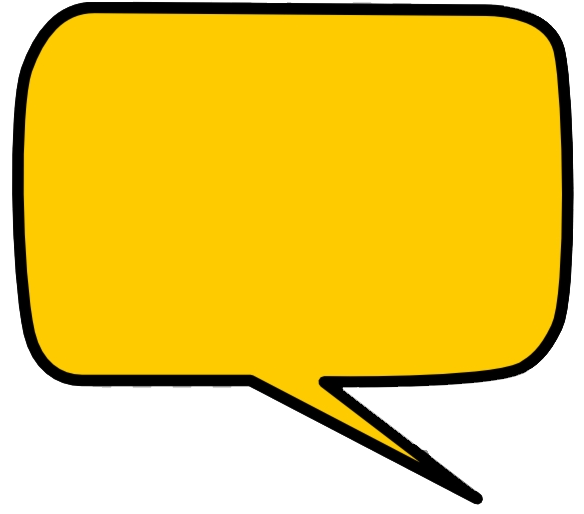 I will be visiting the 
Malay Heritage Centre today 
to learn something new. 

Are you ready? 
Come, join me on my adventure!
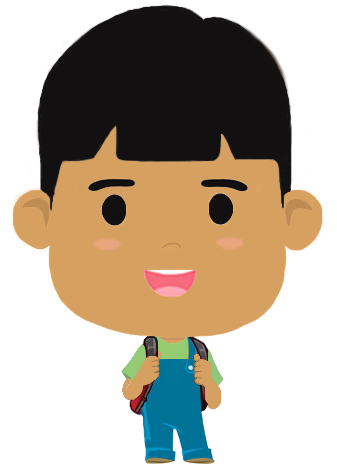 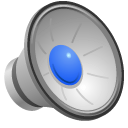 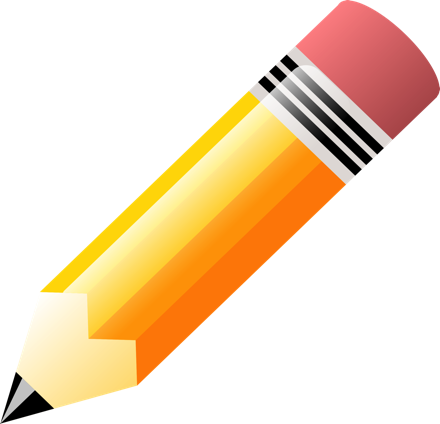 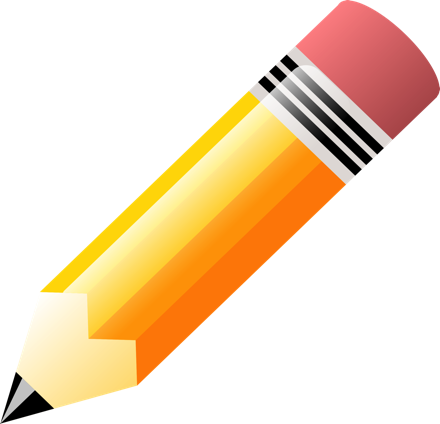 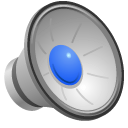 BACK
NEXT
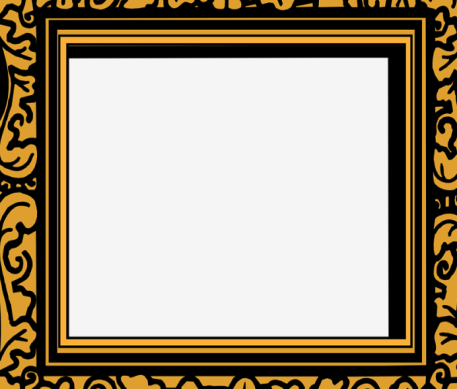 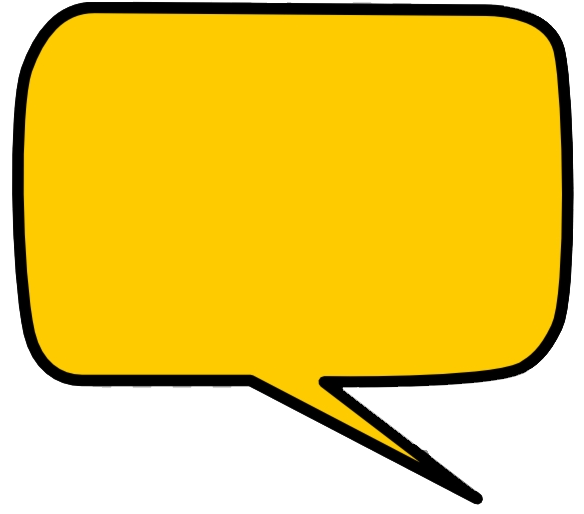 Have you seen this object before? Can you make a guess what this is?
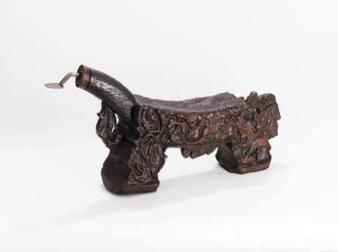 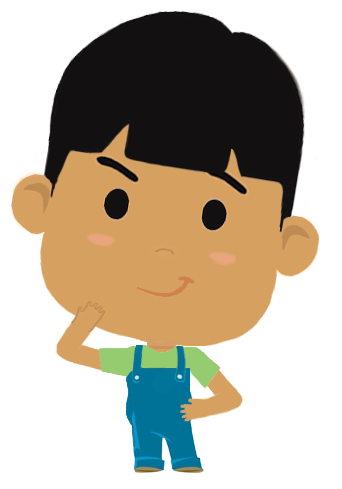 Carved Wooden Coconut Grater | Malay Heritage Centre Collection
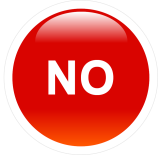 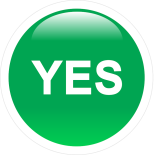 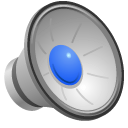 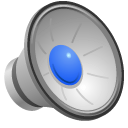 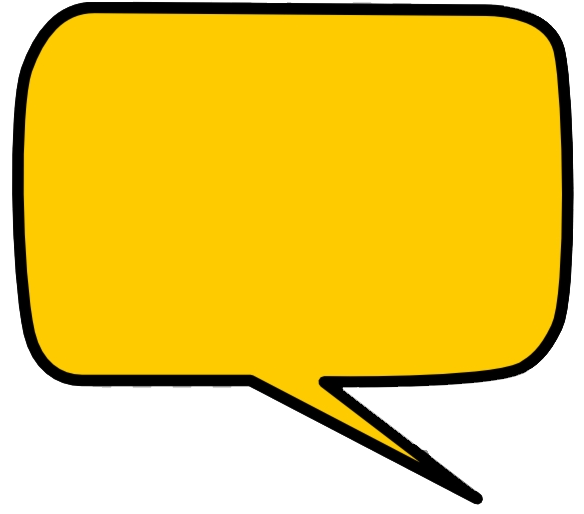 Let me give you a little clue.
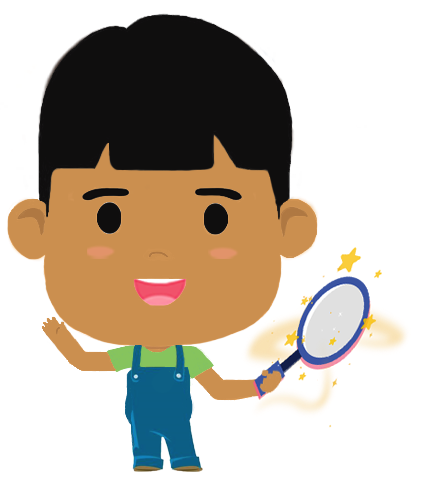 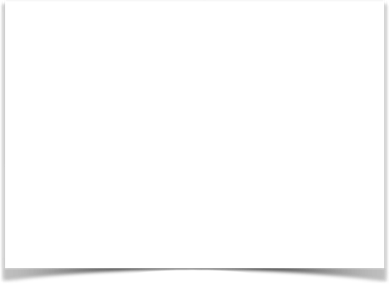 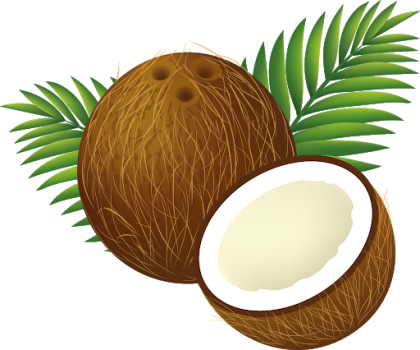 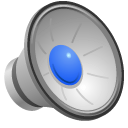 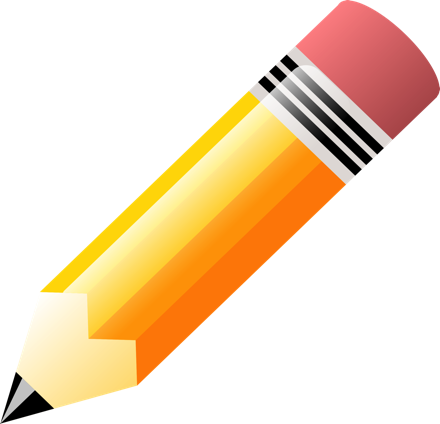 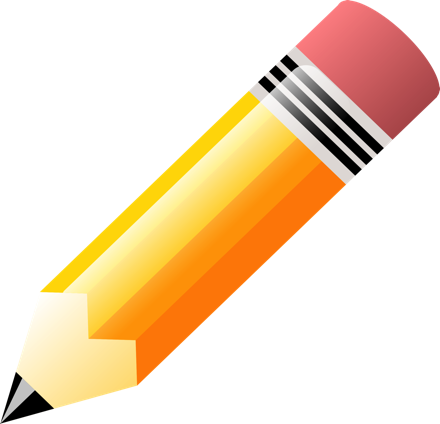 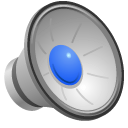 BACK
NEXT
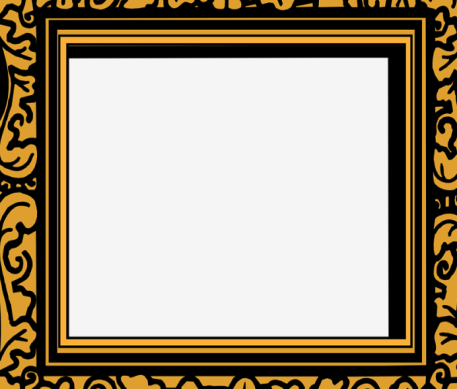 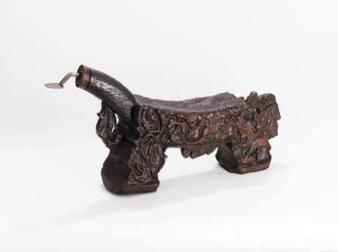 Carved Wooden Coconut Grater | Malay Heritage Centre Collection
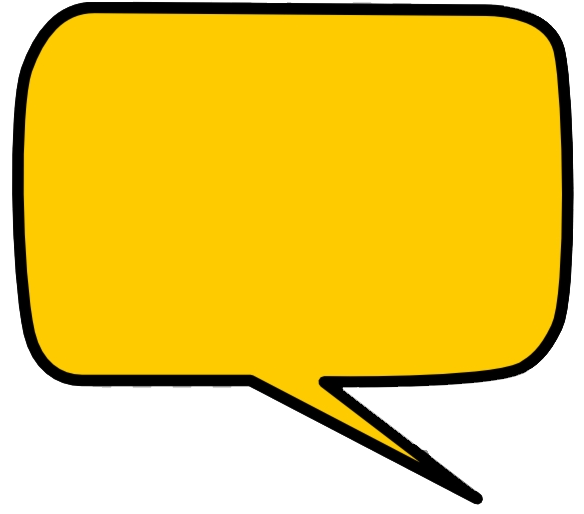 It is a COCONUT GRATER.
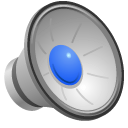 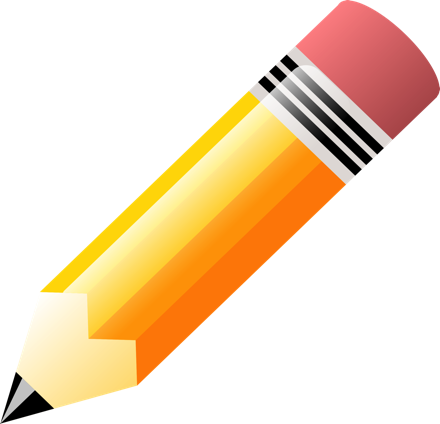 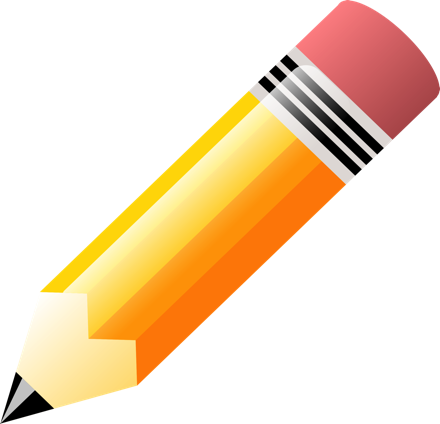 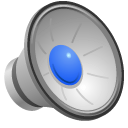 BACK
NEXT
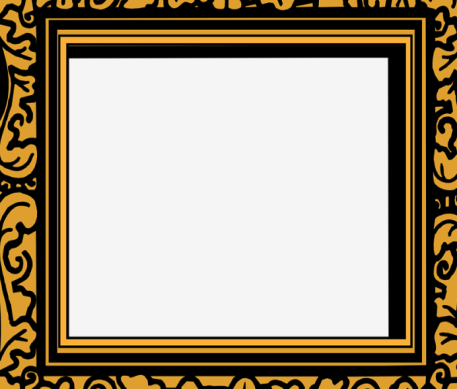 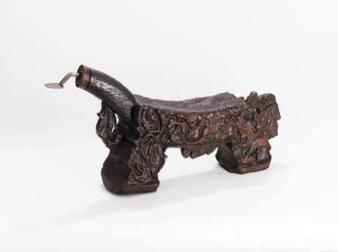 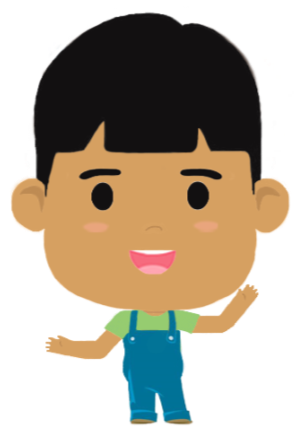 Carved Wooden Coconut Grater | Malay Heritage Centre Collection
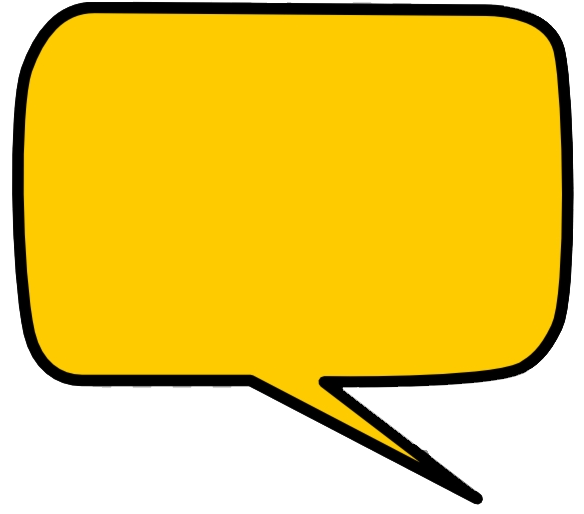 Can you repeat after me?

COCONUT GRATER
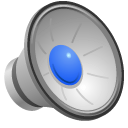 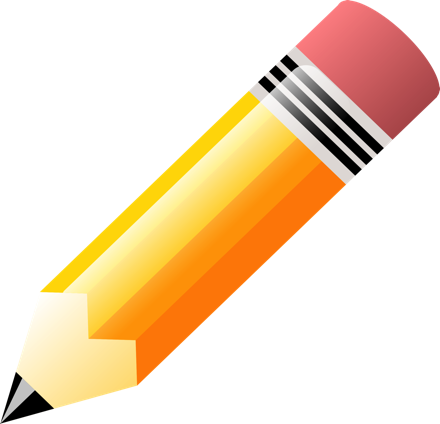 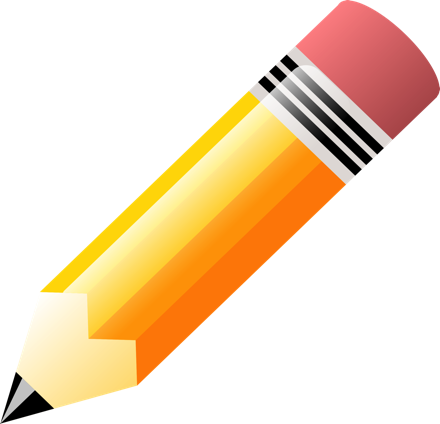 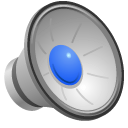 BACK
NEXT
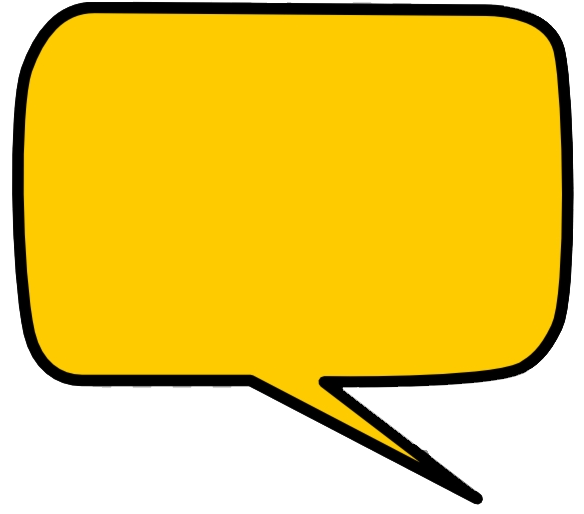 The coconut grater is also known as
KUKUR KELAPA in Malay.
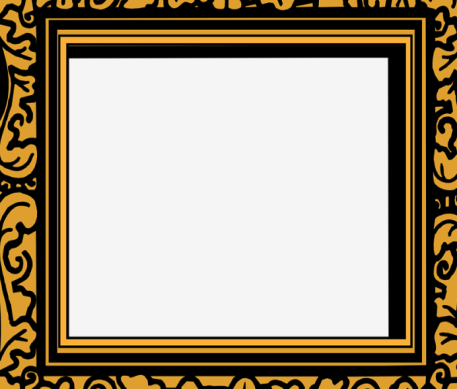 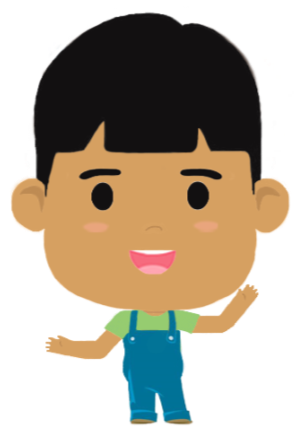 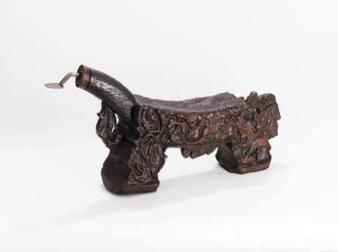 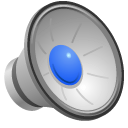 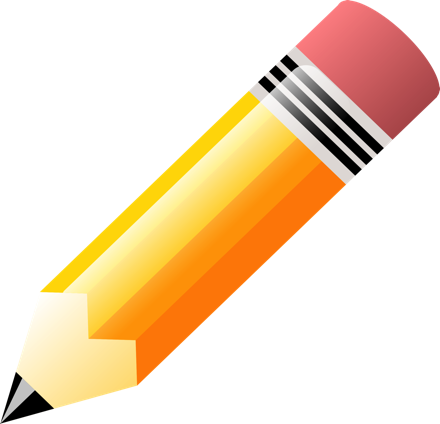 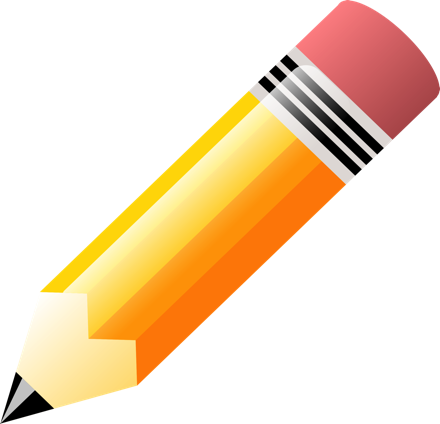 Carved Wooden Coconut Grater | Malay Heritage Centre Collection
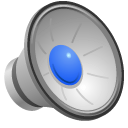 BACK
NEXT
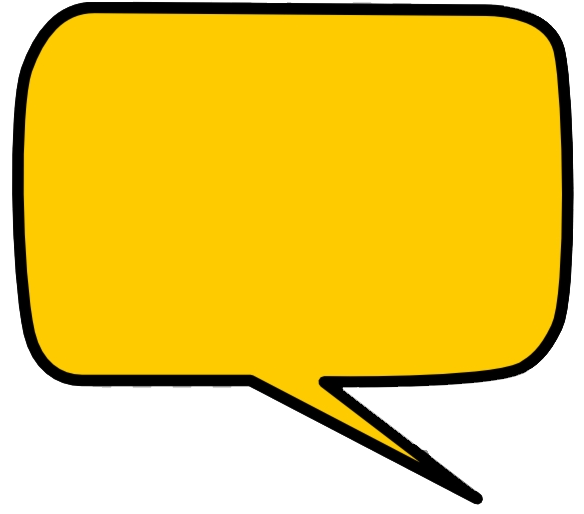 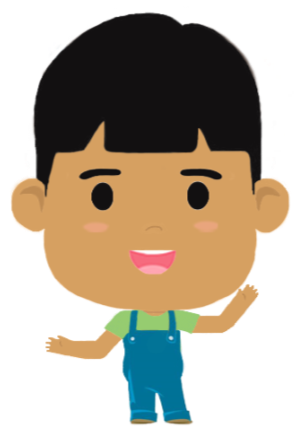 KELAPA 
means coconut in Malay.
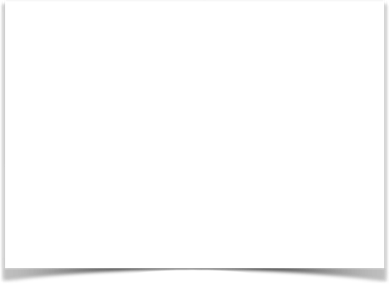 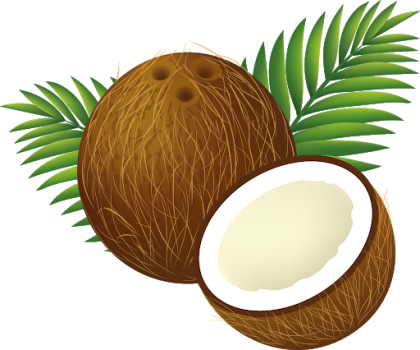 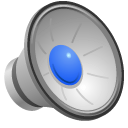 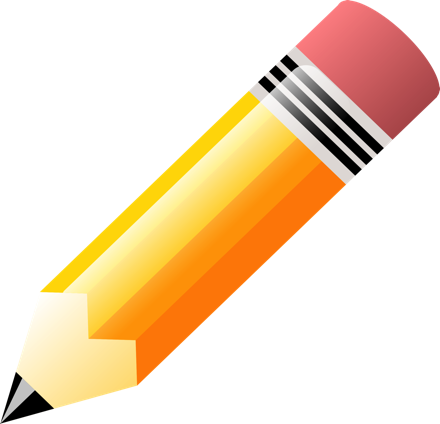 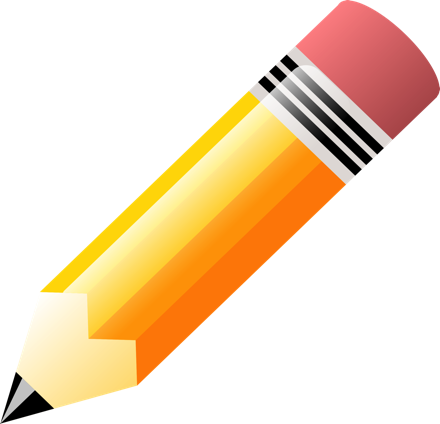 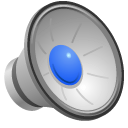 BACK
NEXT
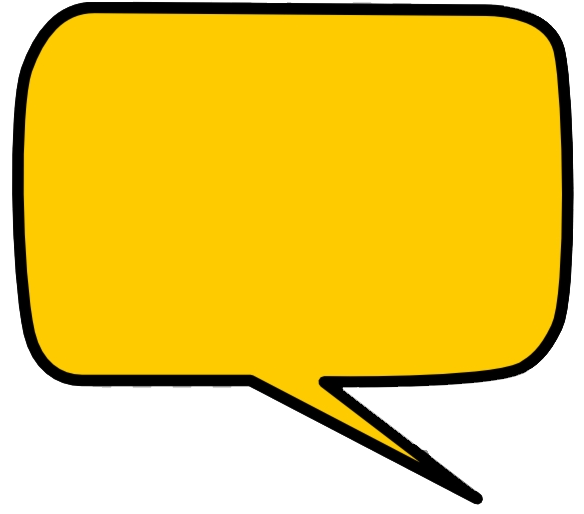 But how do you grate the 
coconut using this?
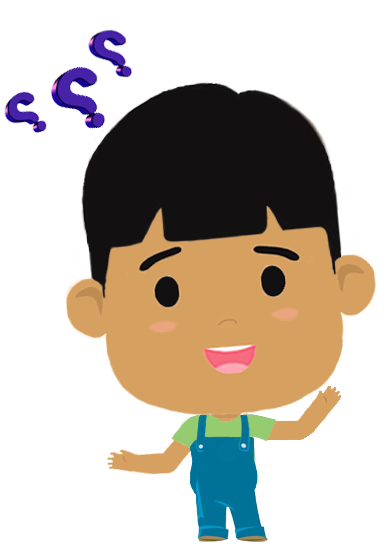 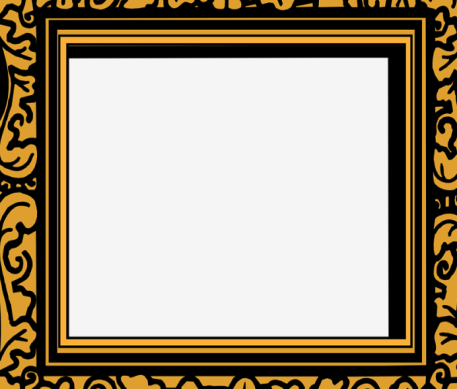 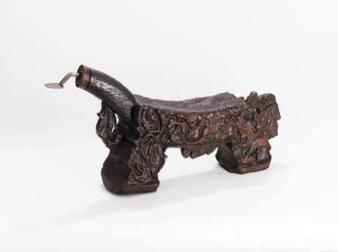 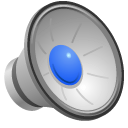 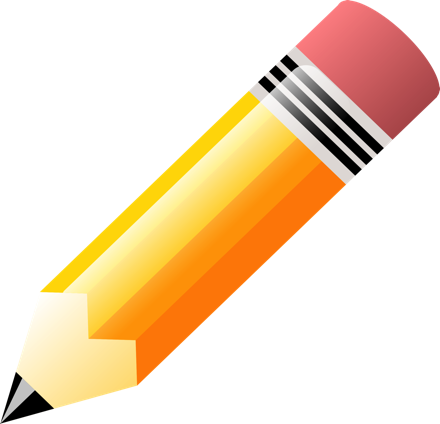 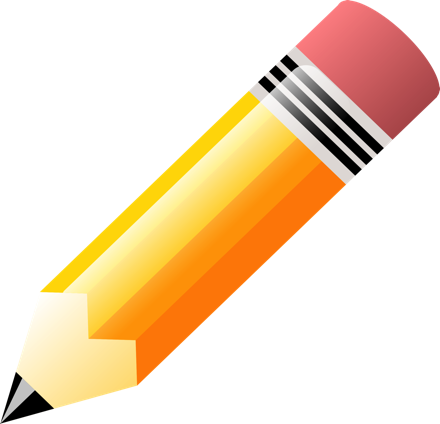 Carved Wooden Coconut Grater | Malay Heritage Centre Collection
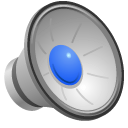 BACK
NEXT
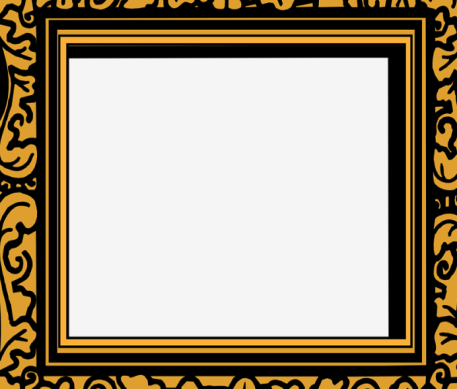 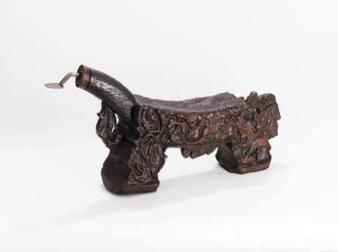 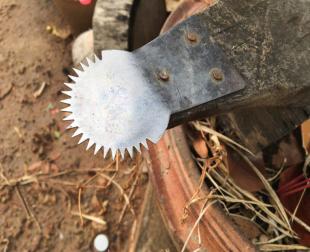 Carved Wooden Coconut Grater | Malay Heritage Centre Collection
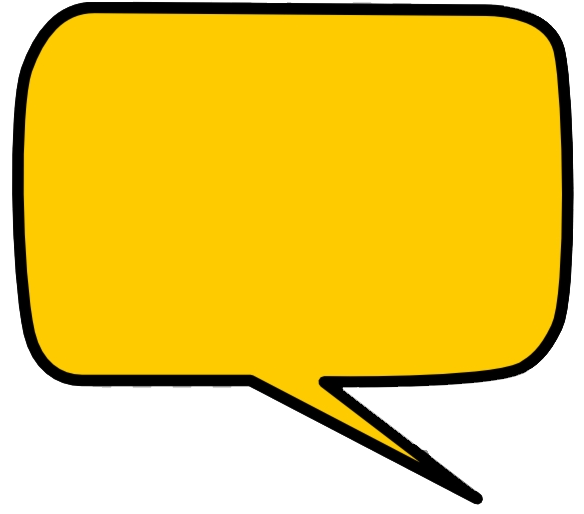 You will need to sit on the 
low stool and grate the coconut with the blade in front.
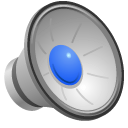 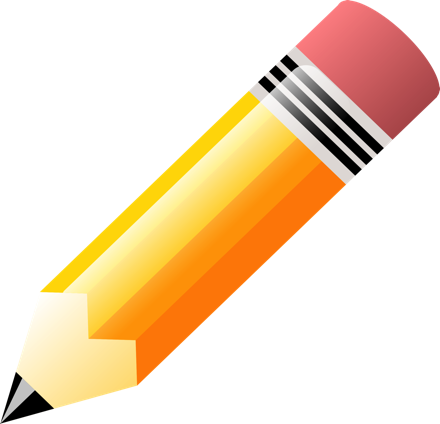 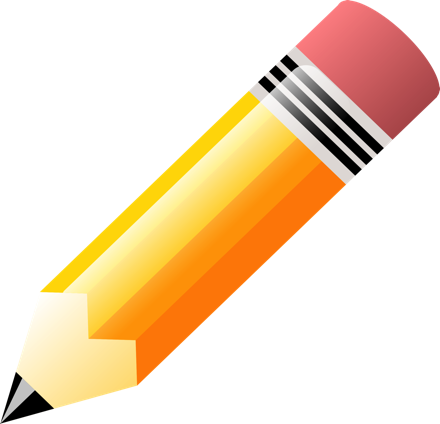 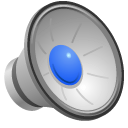 BACK
NEXT
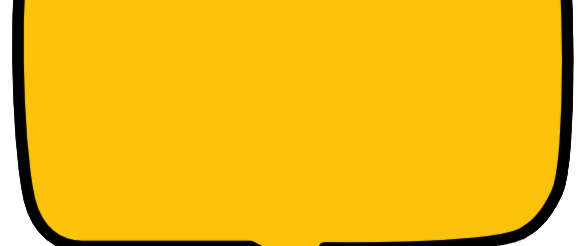 You need to hold half a coconut shell and 
grate the white flesh against the blade 
in an up and down motion.
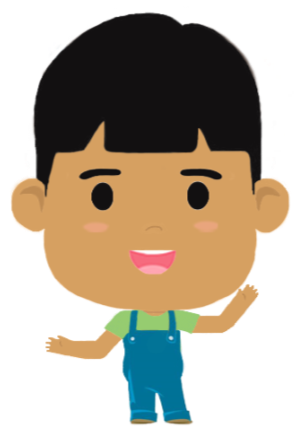 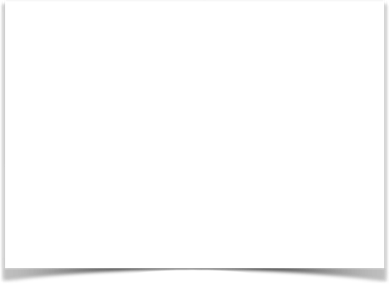 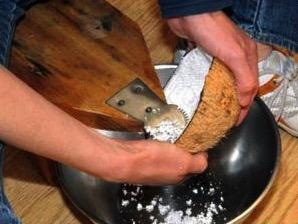 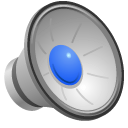 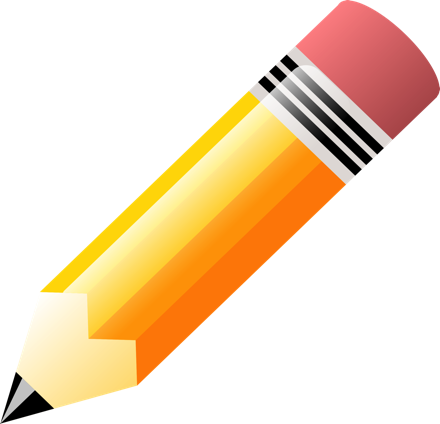 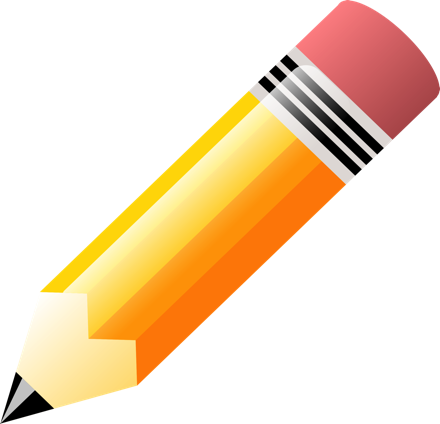 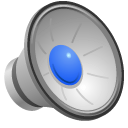 BACK
NEXT
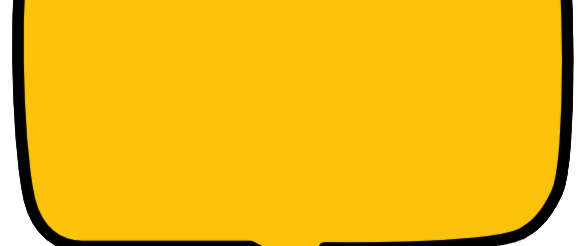 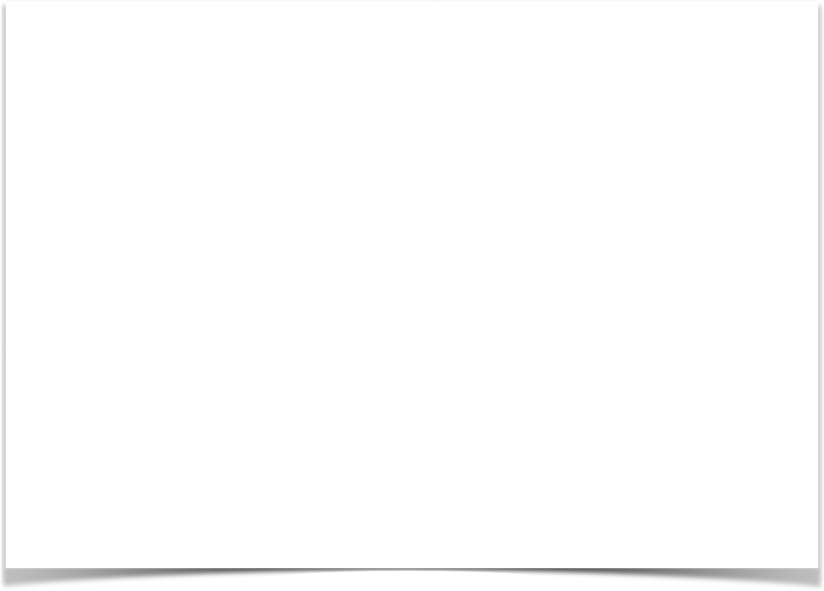 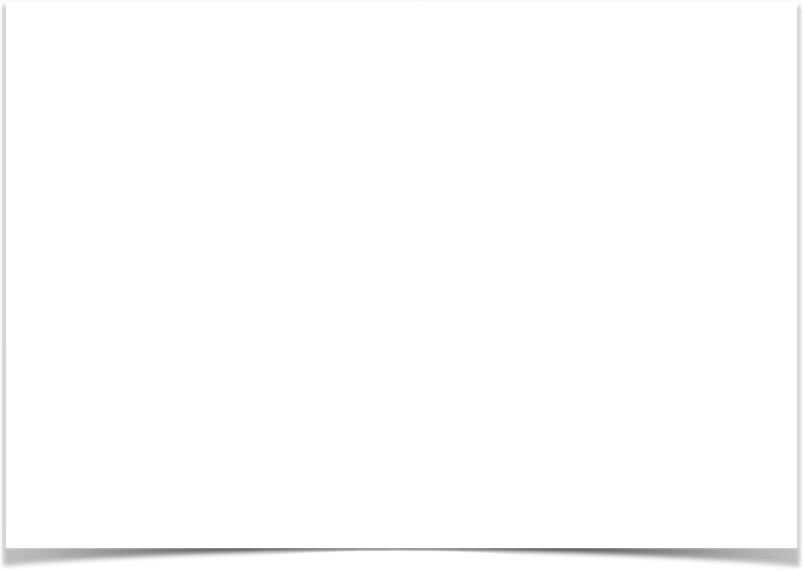 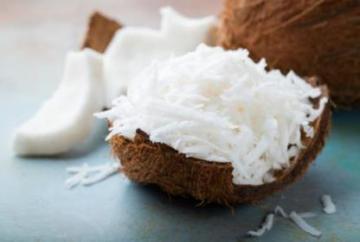 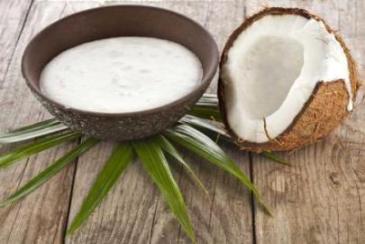 Water is then added to help squeeze out the milk, 
or you can use the grated flesh as it is.
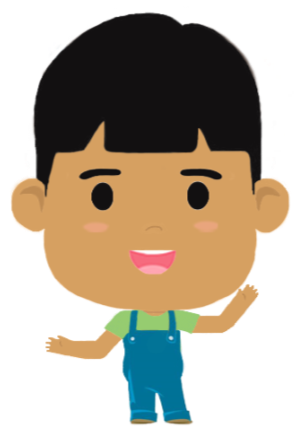 Coconut Milk
Grated Coconut Flesh
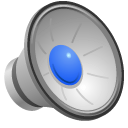 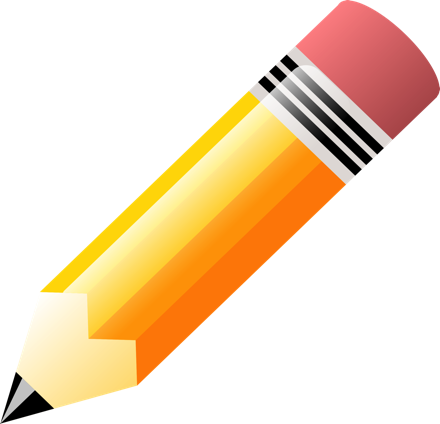 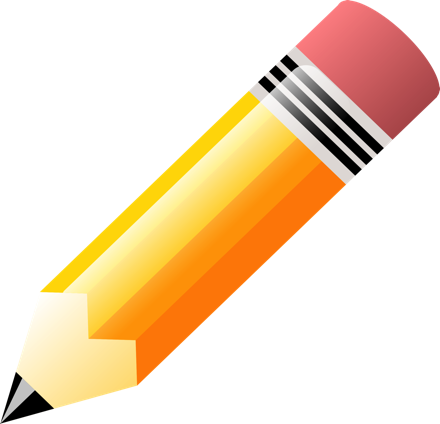 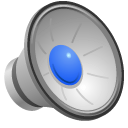 BACK
NEXT
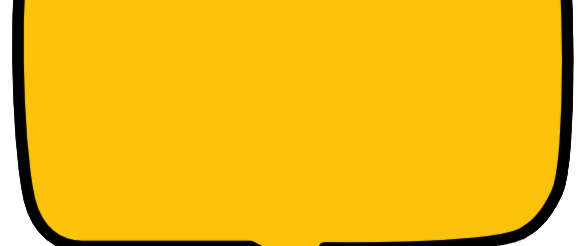 Coconut is a common ingredient 
used in Malay cooking.
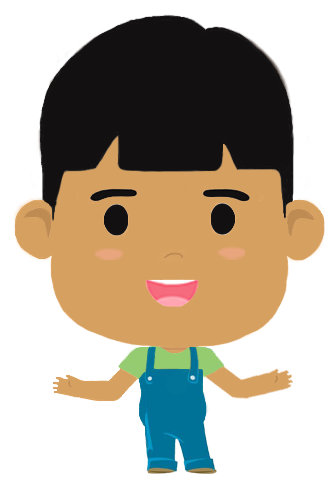 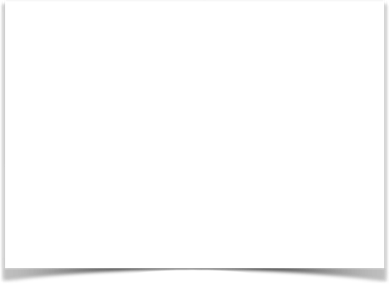 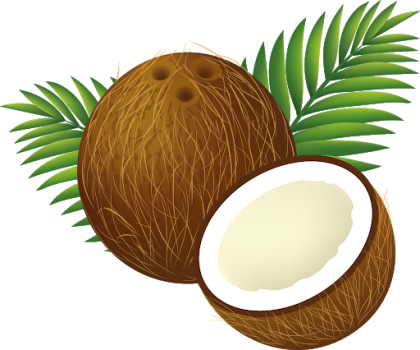 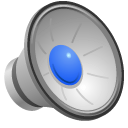 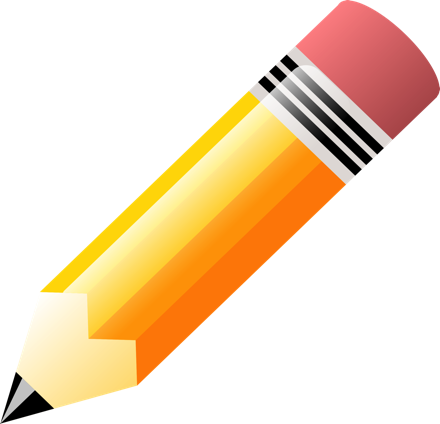 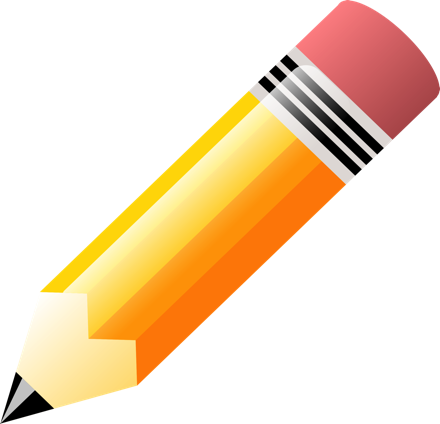 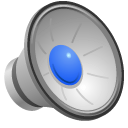 BACK
NEXT
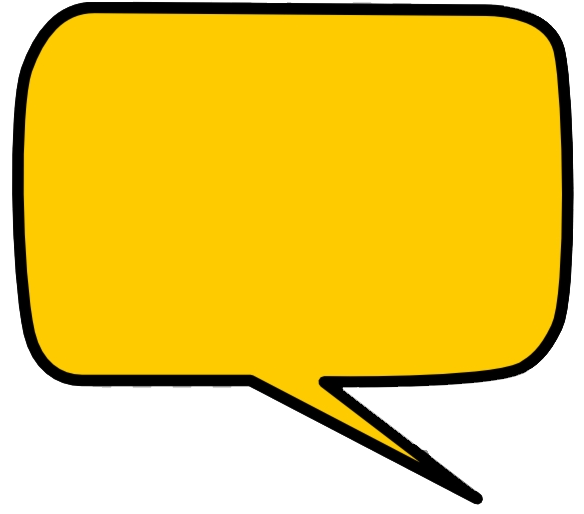 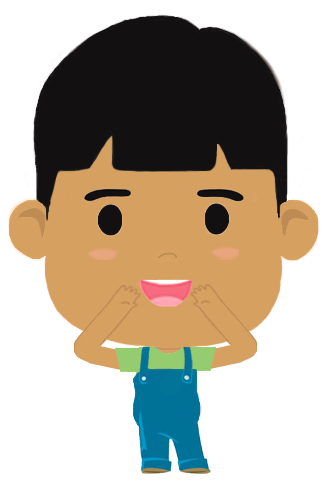 Let’s find out more about the different uses of coconut in Malay food!
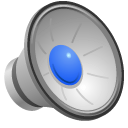 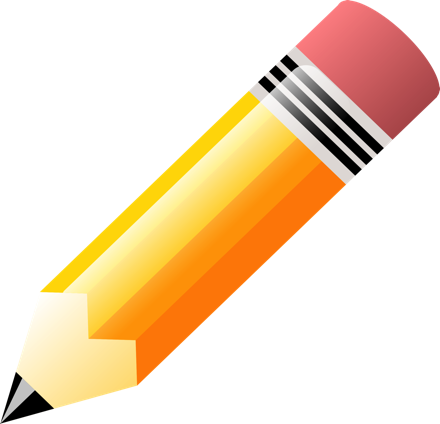 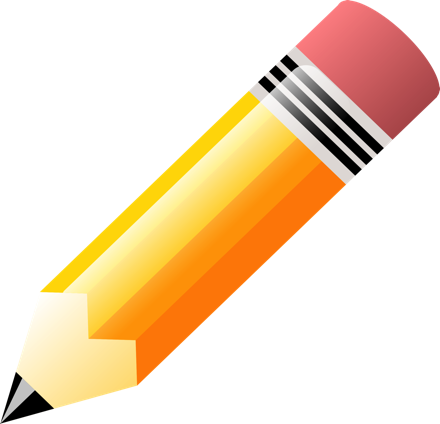 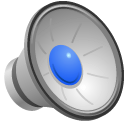 BACK
NEXT
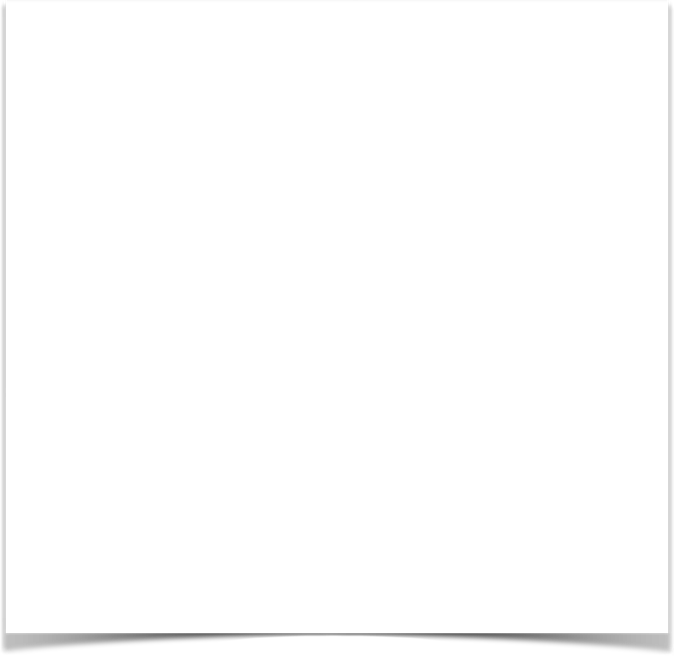 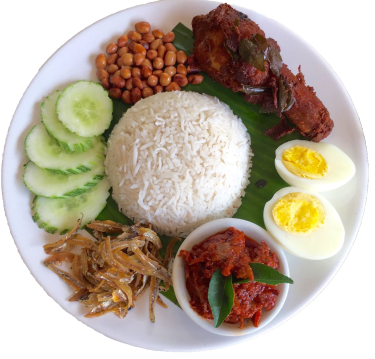 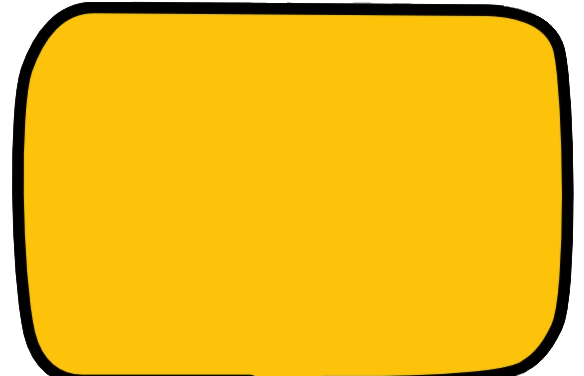 Nasi Lemak
Rice made fragrant with coconut milk and eaten with fried chicken, peanuts, eggs, fried ikan bilis (dried anchovies) and chilli.
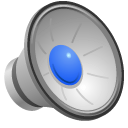 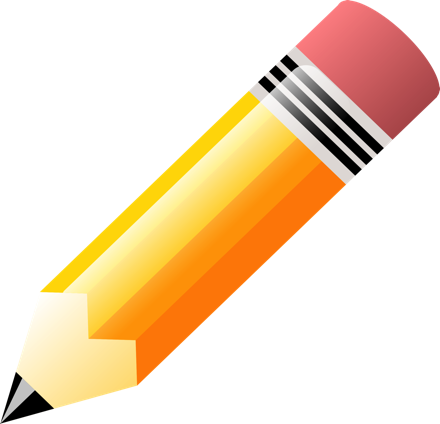 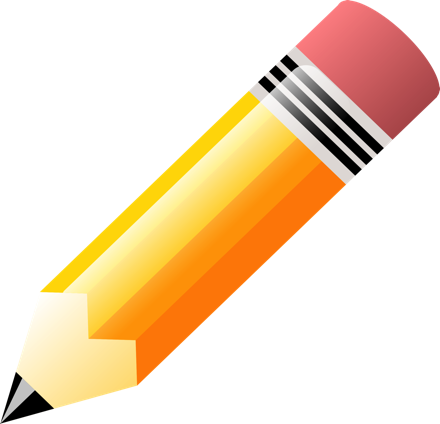 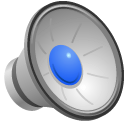 BACK
NEXT
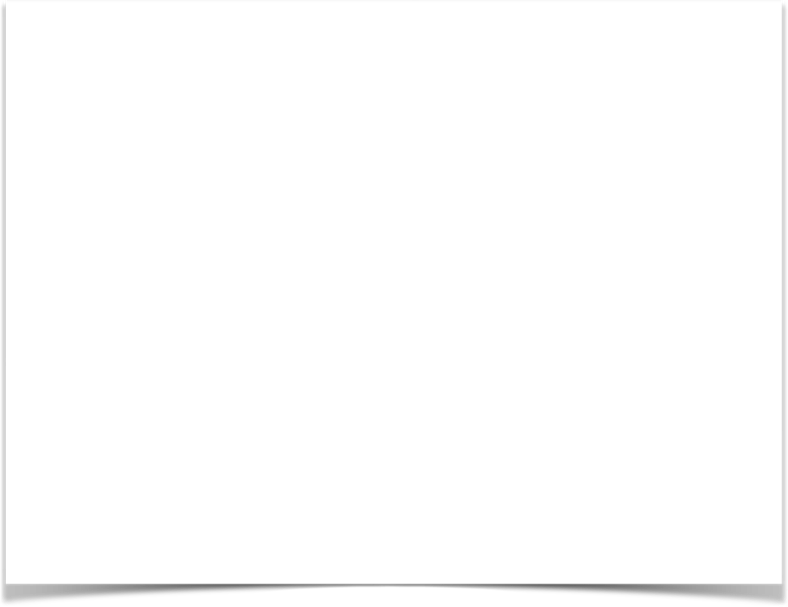 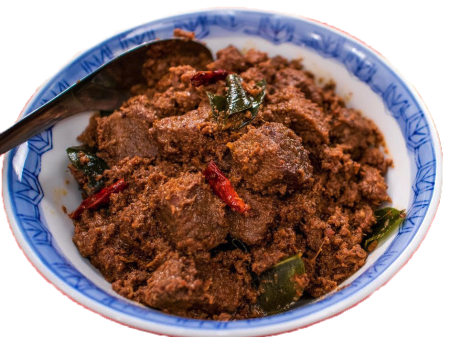 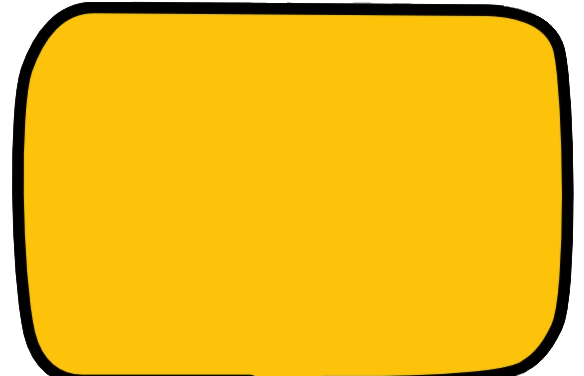 Rendang
A meat dish that is slow cooked in coconut milk and spices.
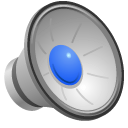 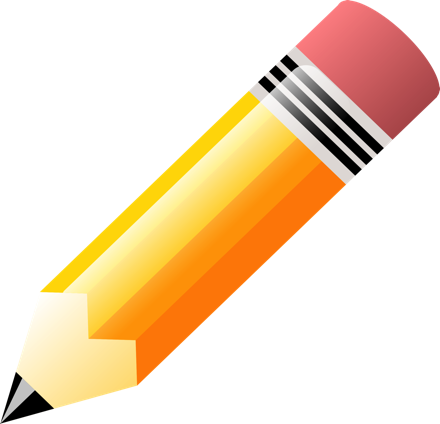 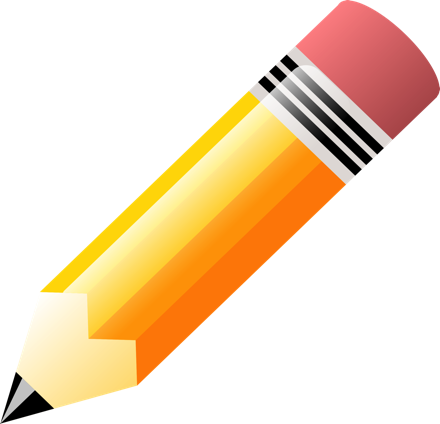 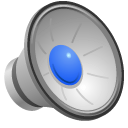 BACK
NEXT
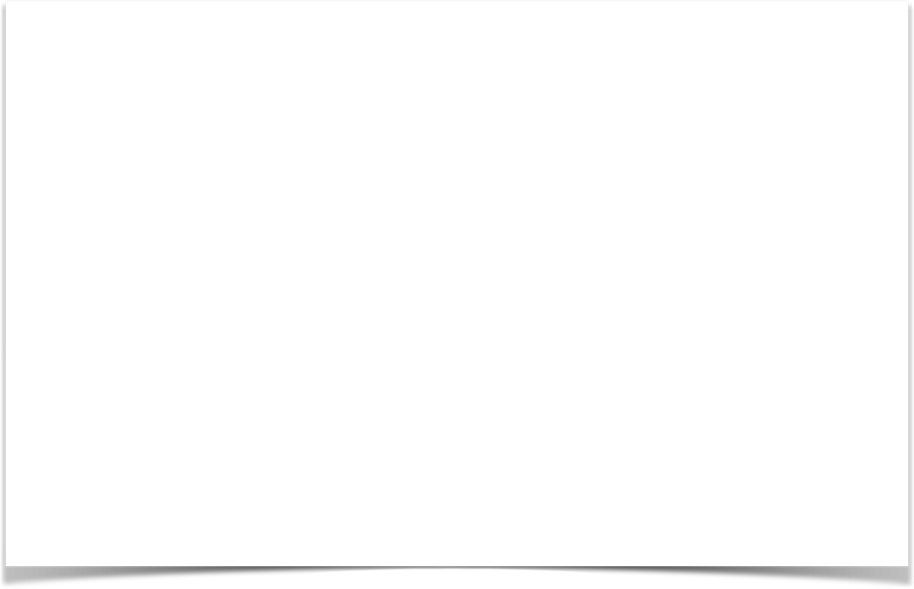 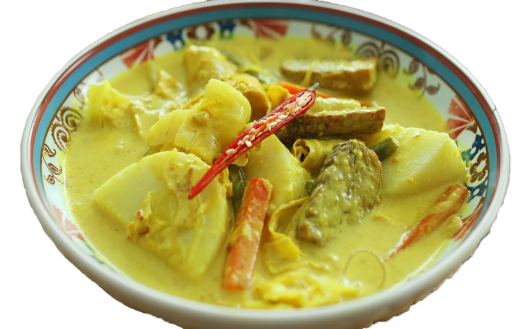 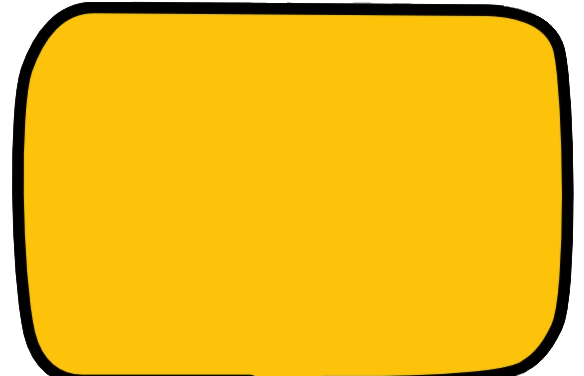 Lontong
Boiled rice cake in a fragrant coconut vegetable stew.
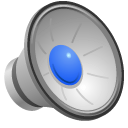 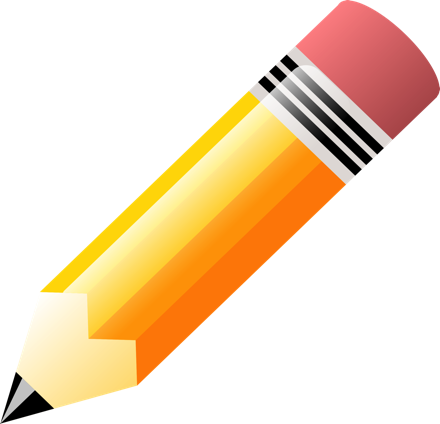 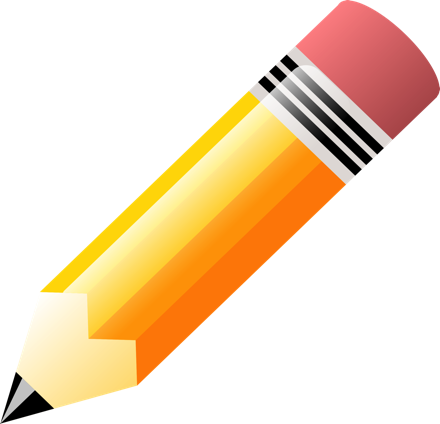 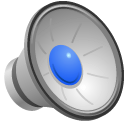 BACK
NEXT
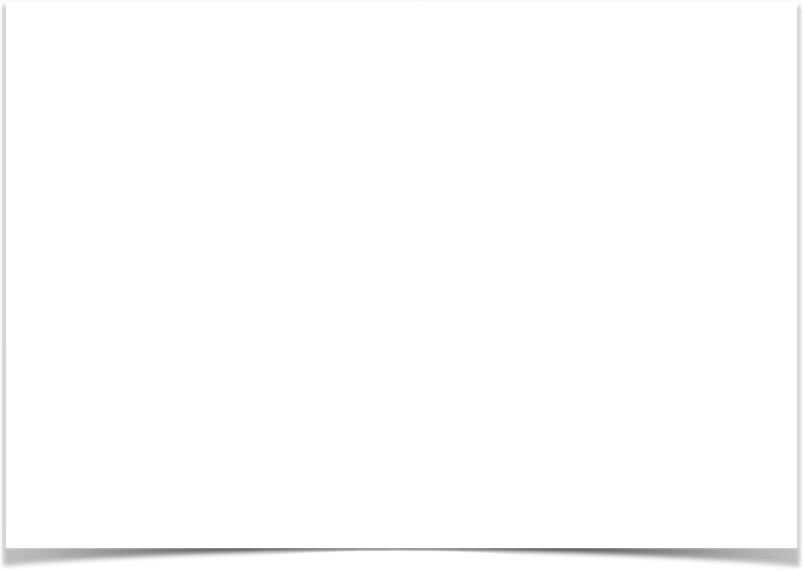 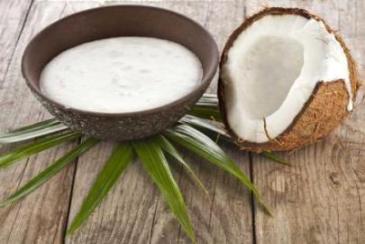 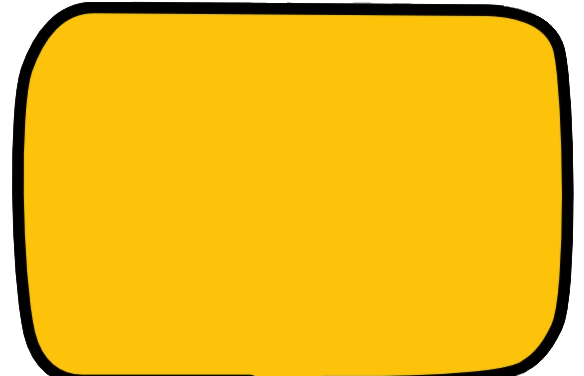 Nasi Lemak, Rendang and
Lontong are some of the dishes 
made with coconut milk.
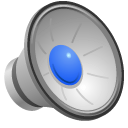 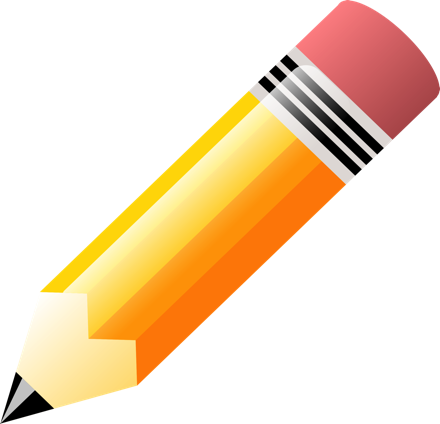 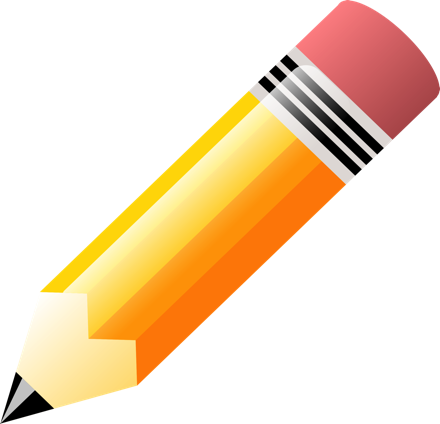 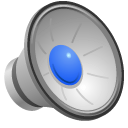 BACK
NEXT
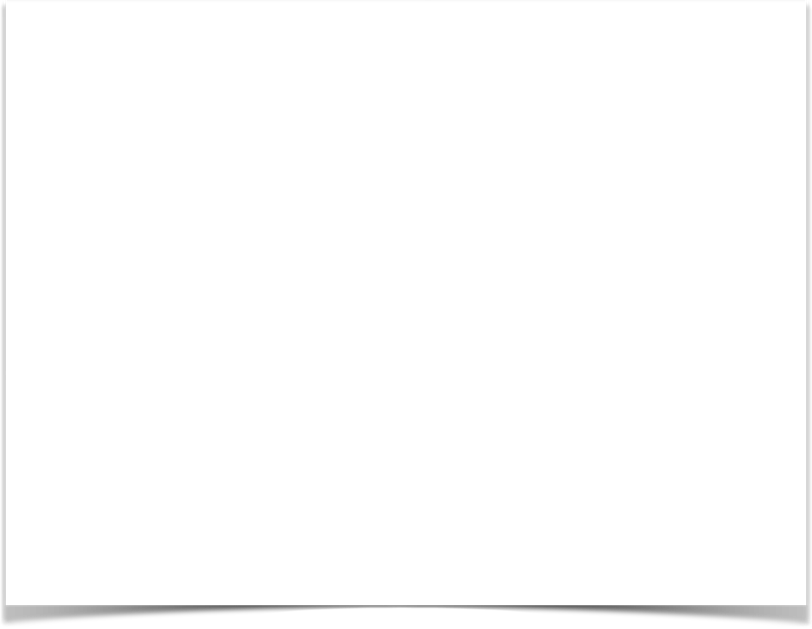 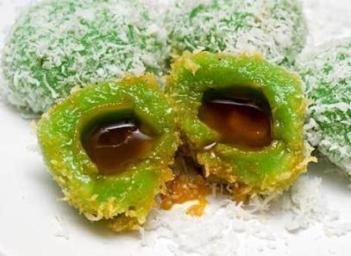 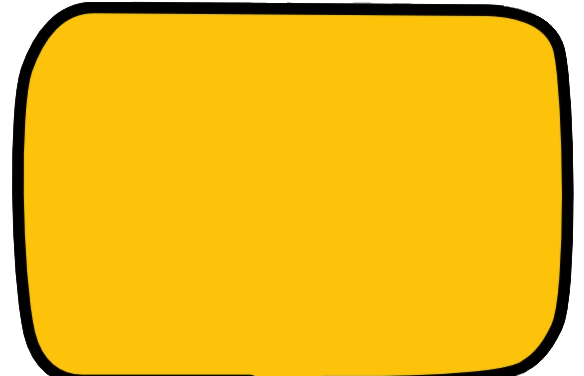 Ondeh Ondeh
Pandan flavoured rice ball filled with gula melaka (palm sugar) and covered in grated coconut.
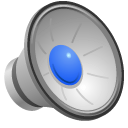 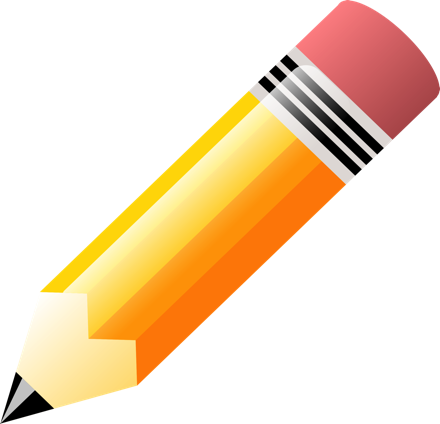 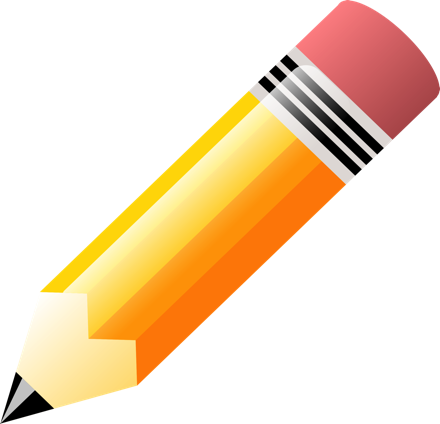 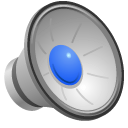 BACK
NEXT
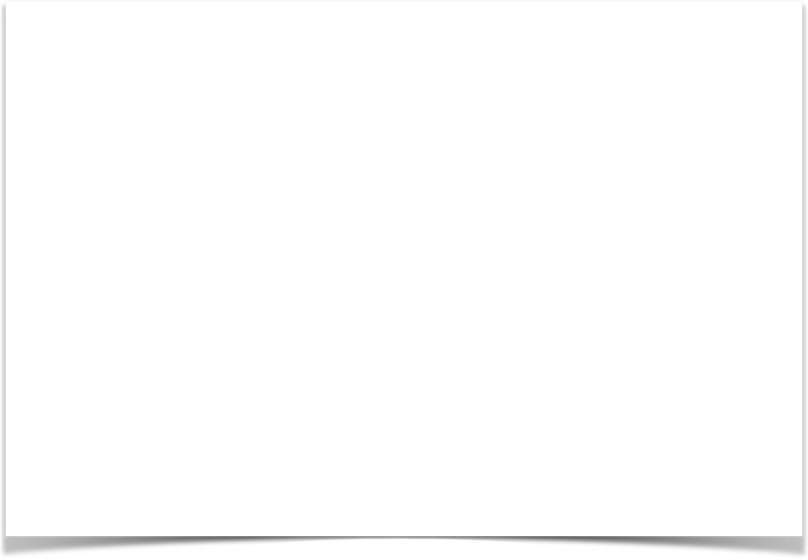 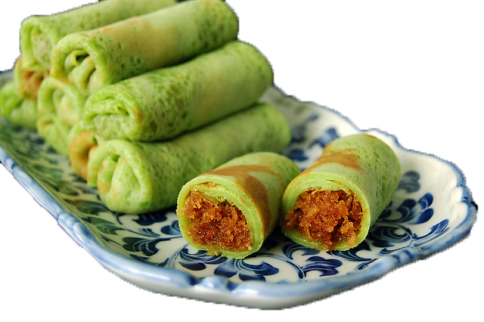 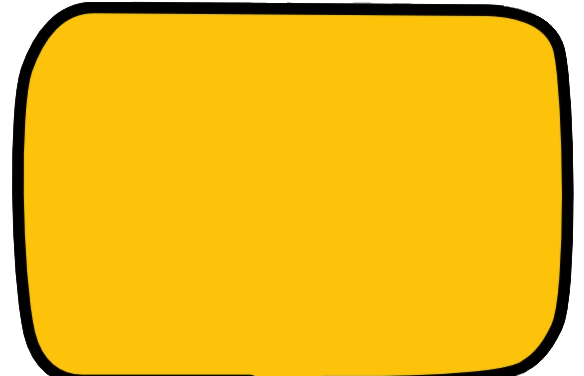 Kueh Dadar
Pandan crepe wrapped with grated coconut filling cooked in gula melaka (palm sugar).
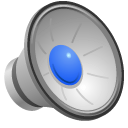 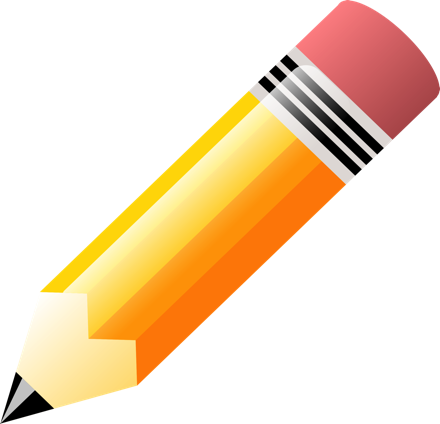 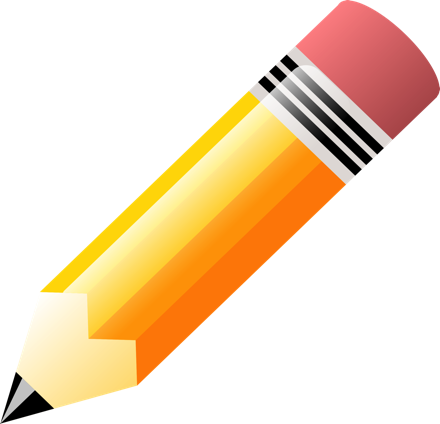 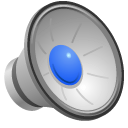 BACK
NEXT
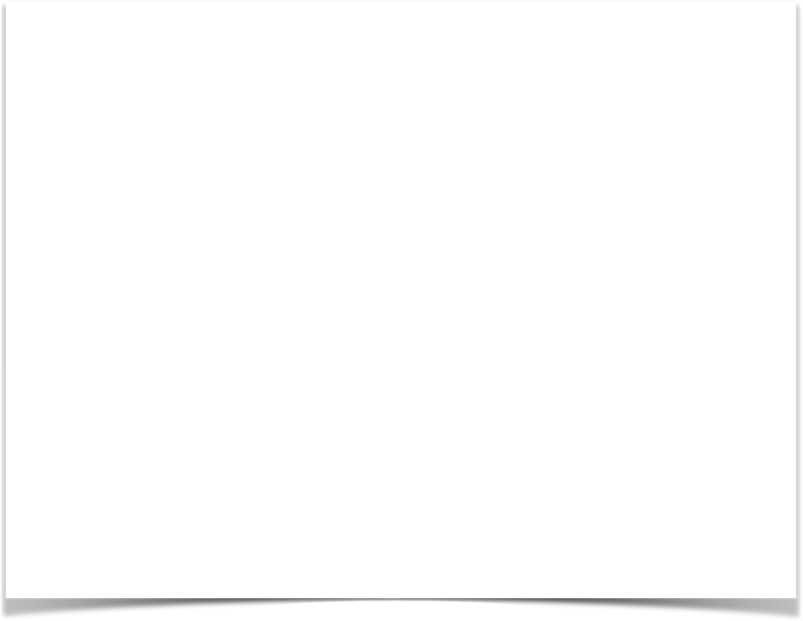 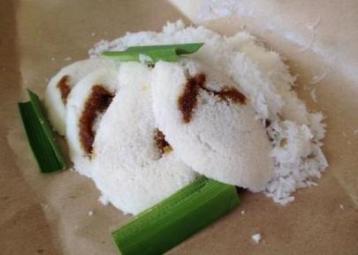 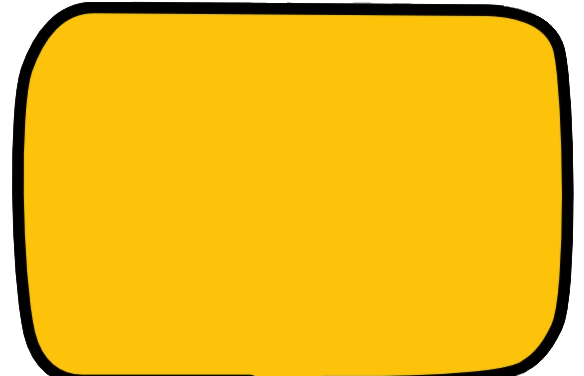 Putu Piring
Round, steamed rice cake filled with 
melted gula melaka (palm sugar) and eaten with freshly grated coconut.
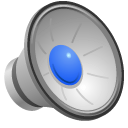 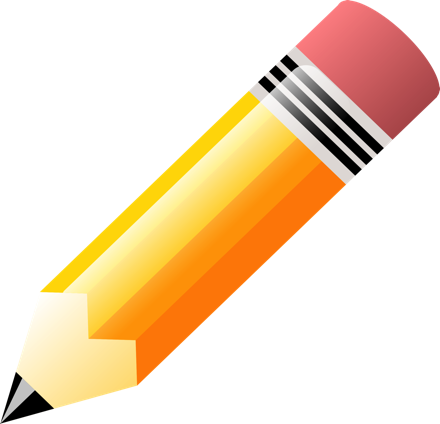 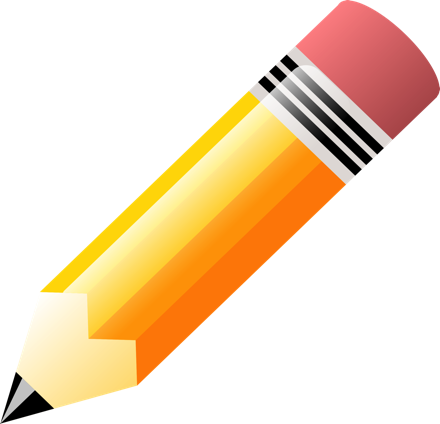 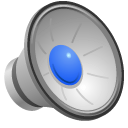 BACK
NEXT
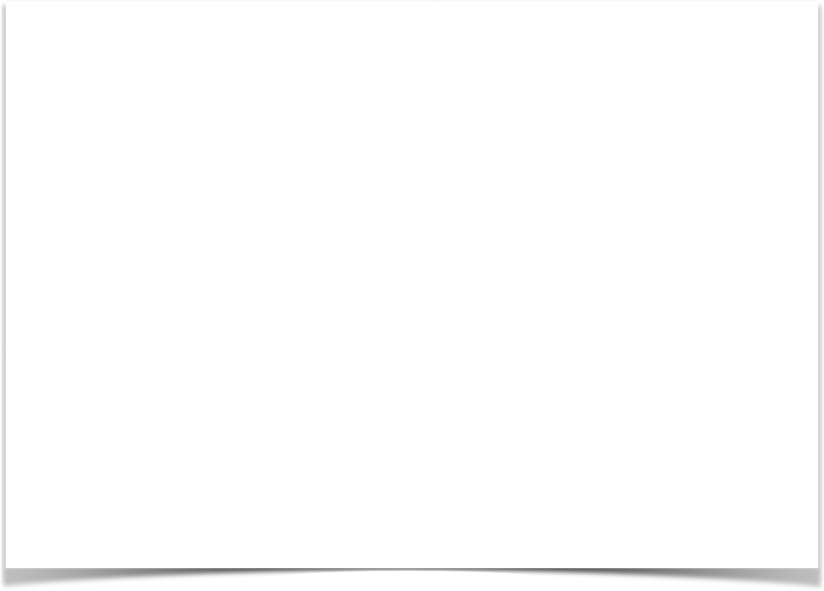 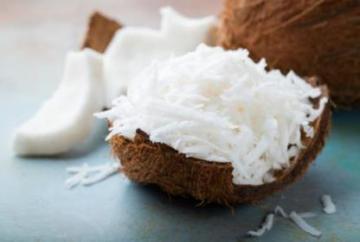 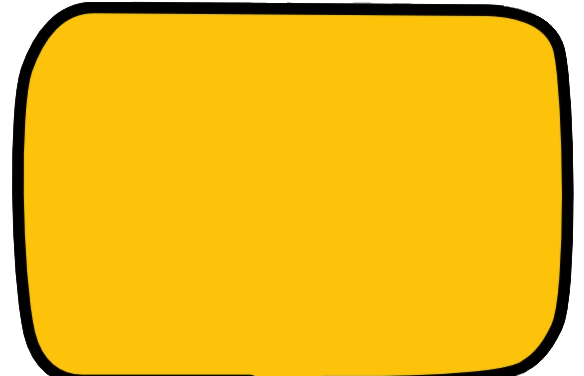 Ondeh Ondeh, Kueh Dadar 
and Putu Piring are some of the dishes made with coconut shavings.
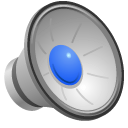 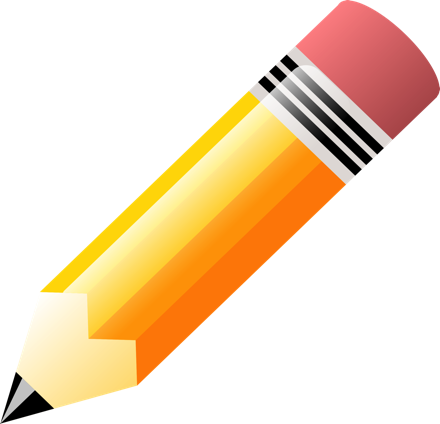 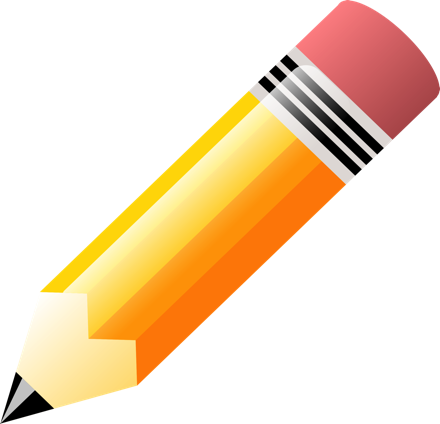 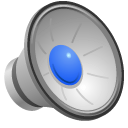 BACK
NEXT
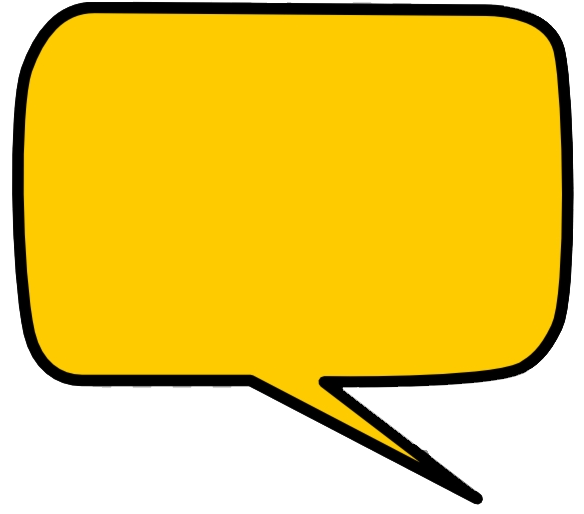 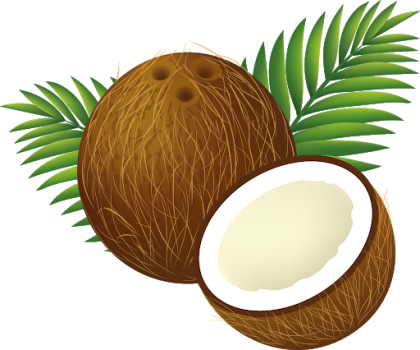 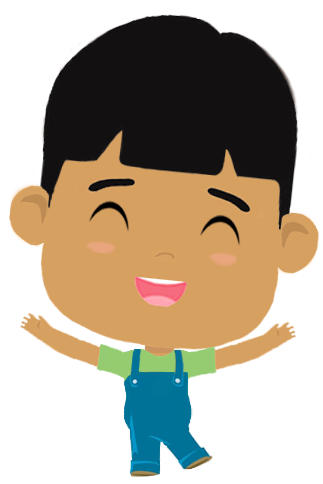 I hope you have enjoyed learning about delicious food made with coconut.
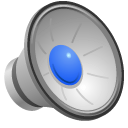 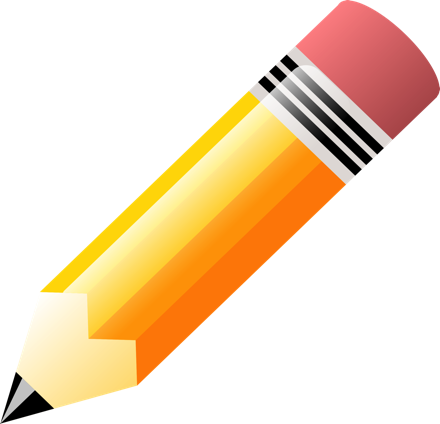 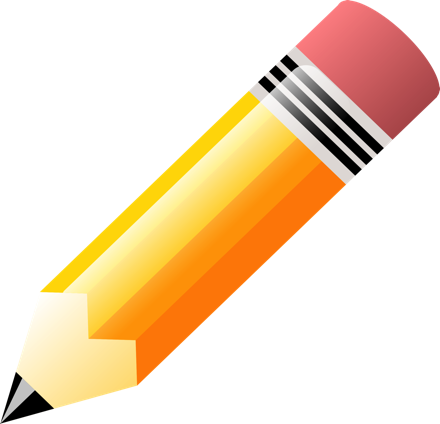 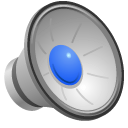 BACK
NEXT
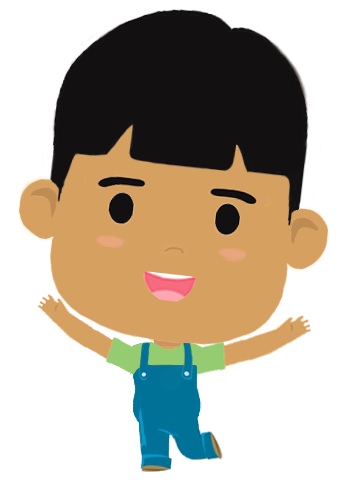 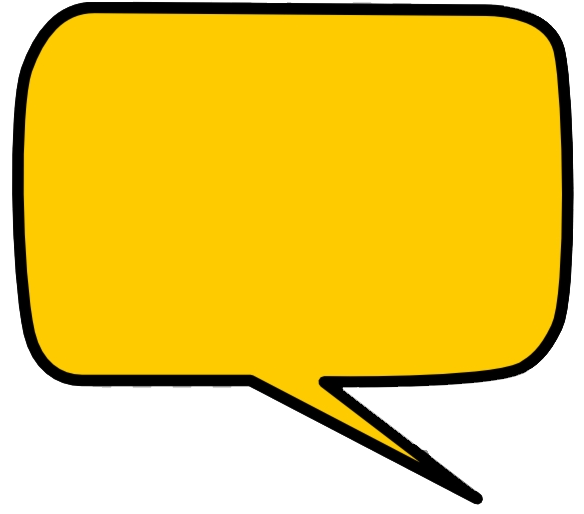 Now, are you ready 
for some games?

Click on the START button!
Start
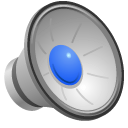 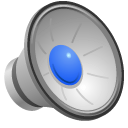 Instructions:
Click on the correct food that is made using
coconut milk as an ingredient.
Start
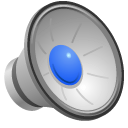 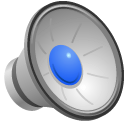 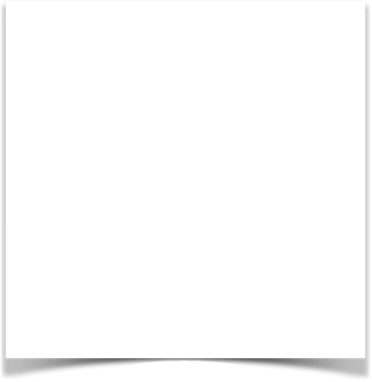 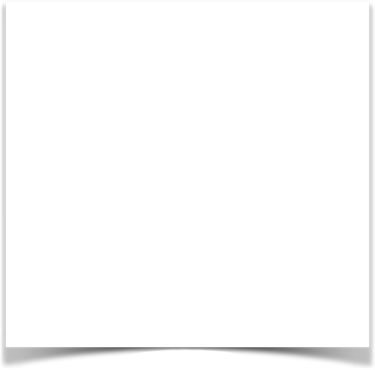 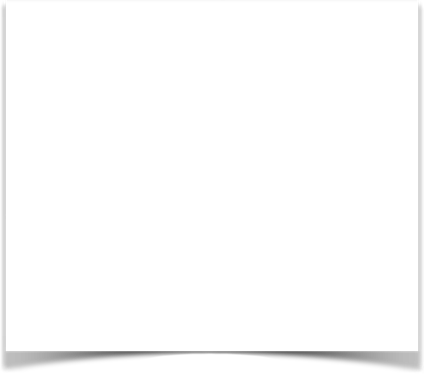 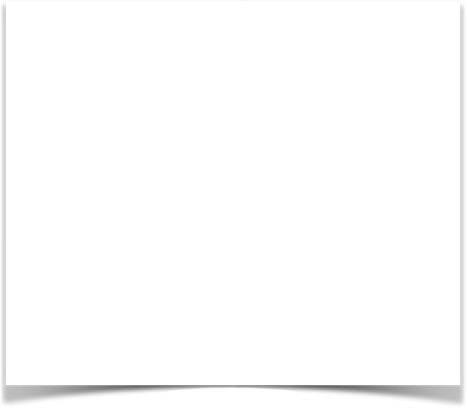 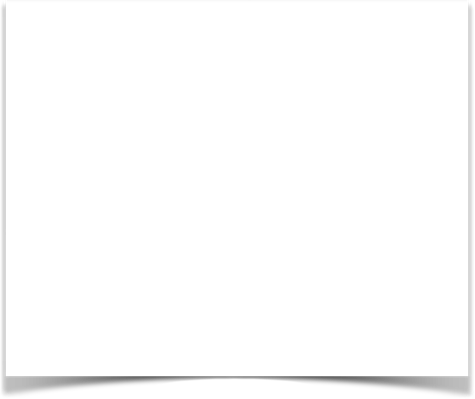 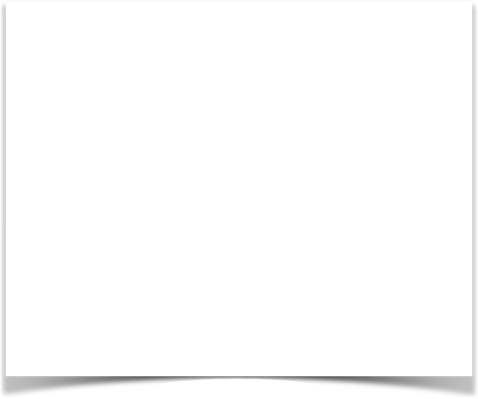 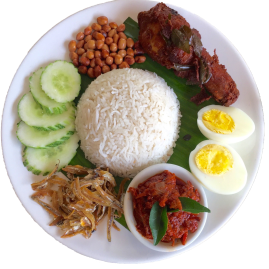 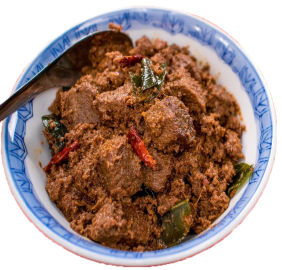 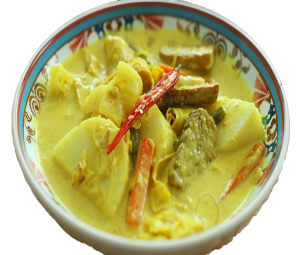 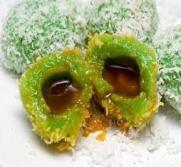 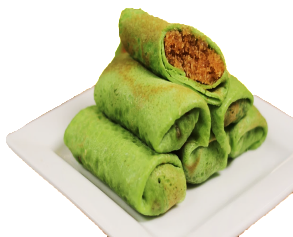 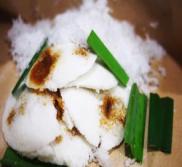 Click on the correct food that is made using 
coconut milk as an ingredient.
Nasi Lemak
Lontong
Kueh Dadar
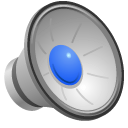 Rendang
Putu Piring
Ondeh Ondeh
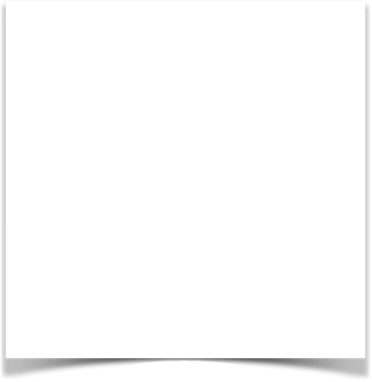 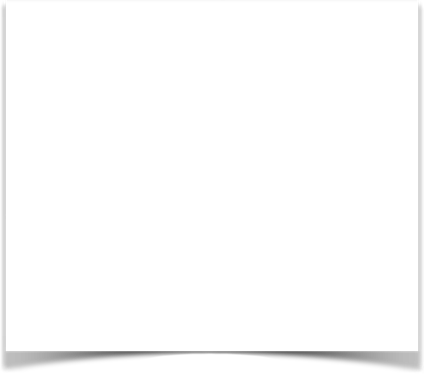 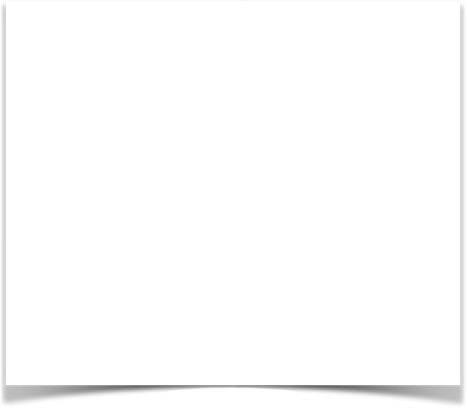 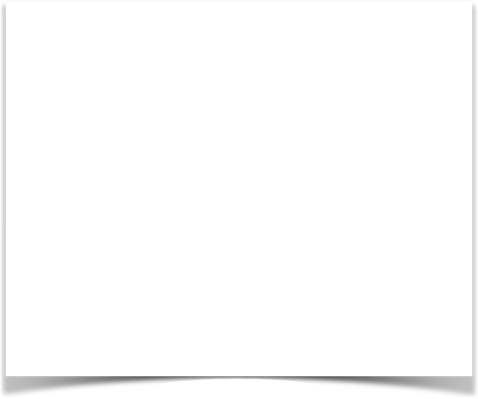 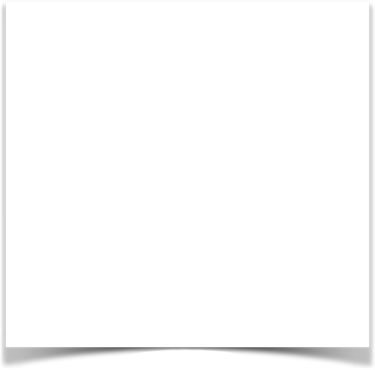 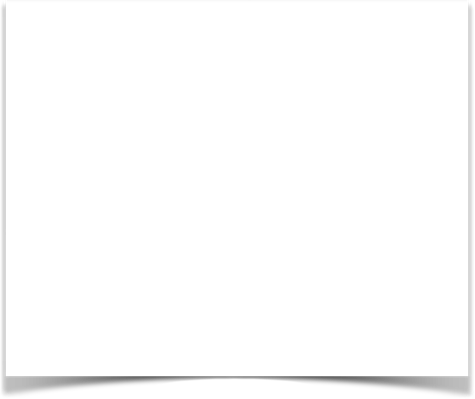 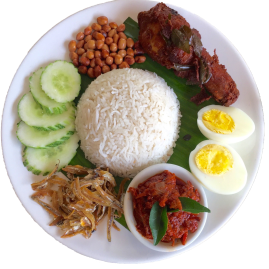 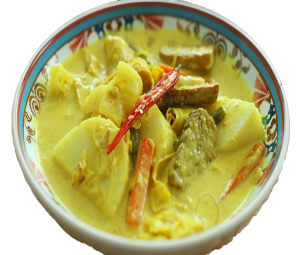 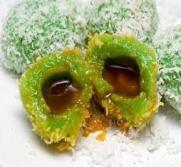 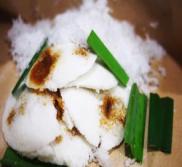 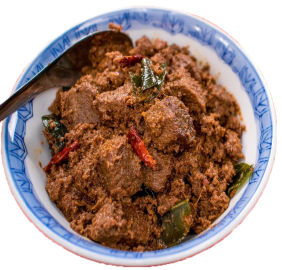 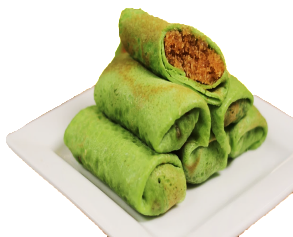 Click on the correct food that is made using 
coconut milk as an ingredient.
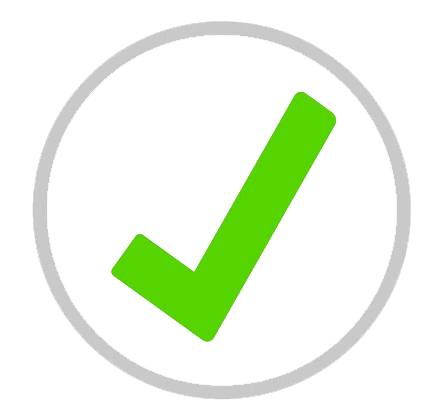 Nasi Lemak
Lontong
Kueh Dadar
Rendang
Putu Piring
Ondeh Ondeh
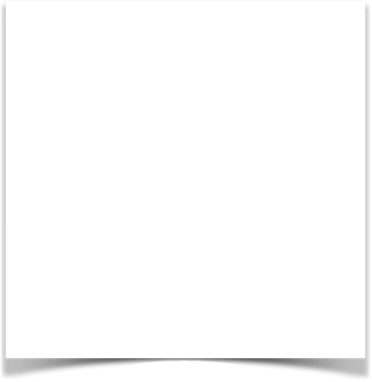 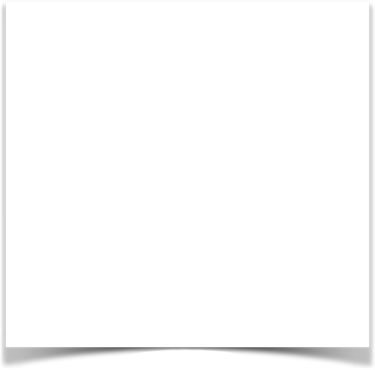 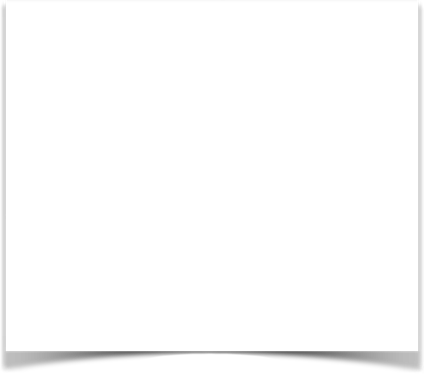 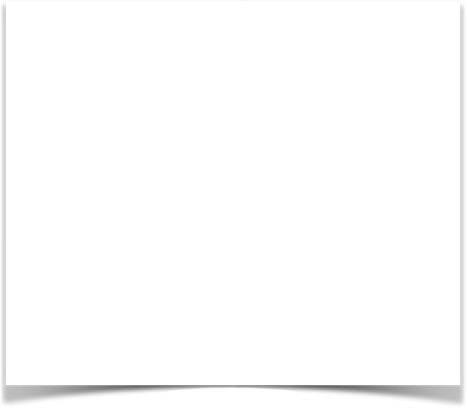 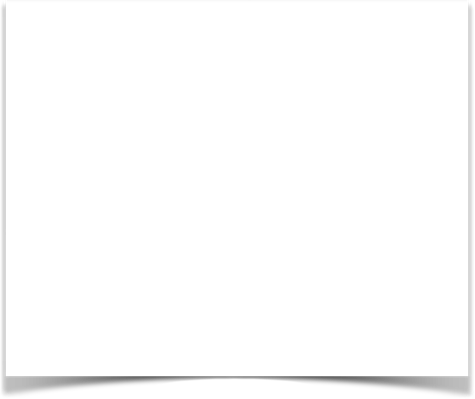 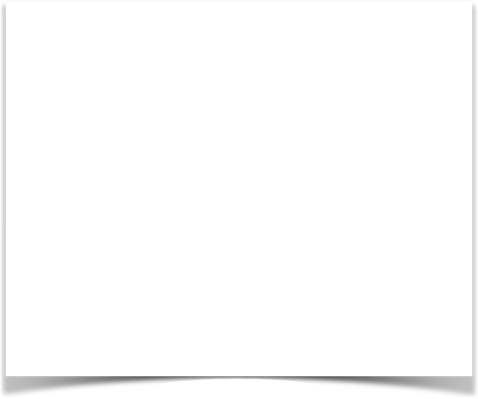 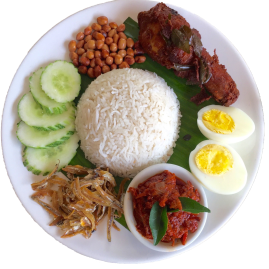 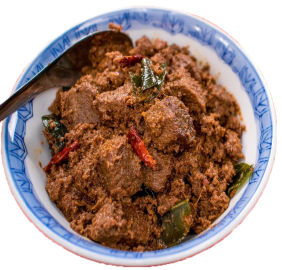 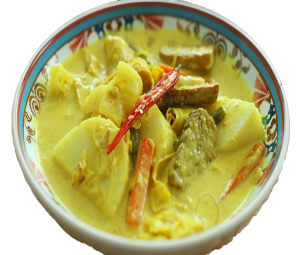 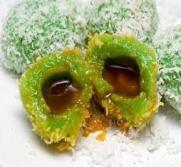 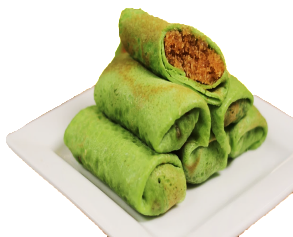 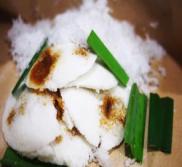 Click on the correct food that is made using 
coconut milk as an ingredient.
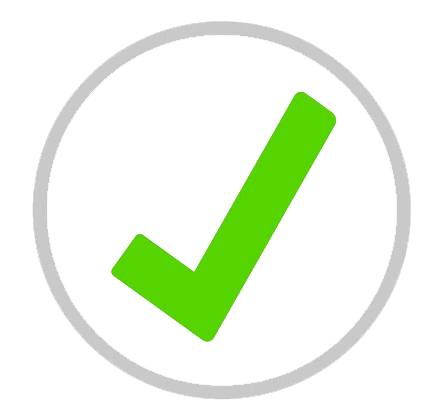 Nasi Lemak
Kueh Dadar
Lontong
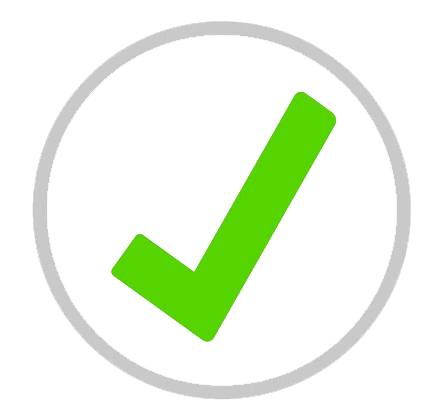 Rendang
Putu Piring
Ondeh Ondeh
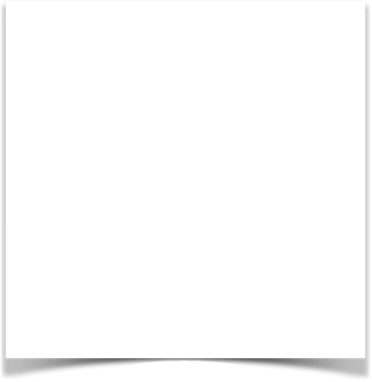 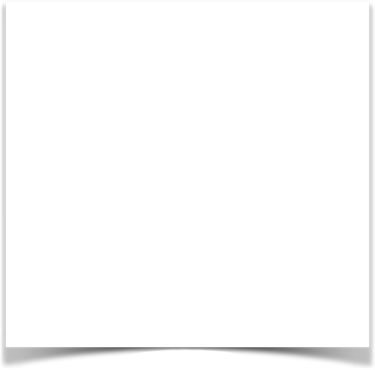 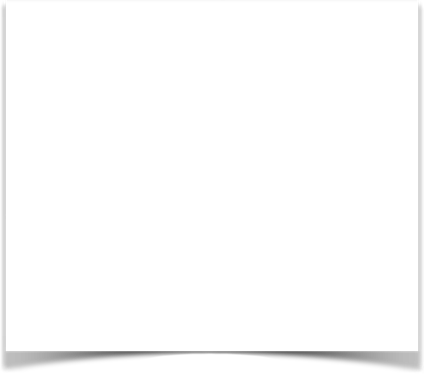 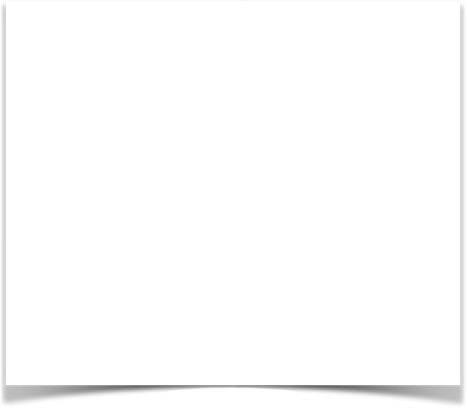 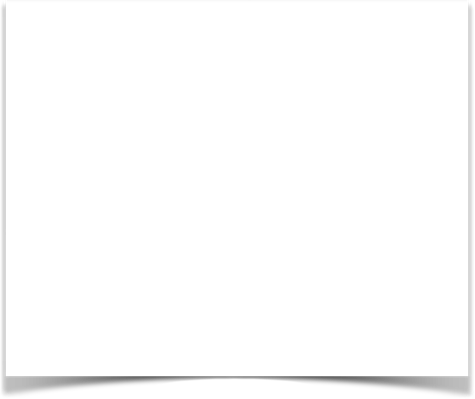 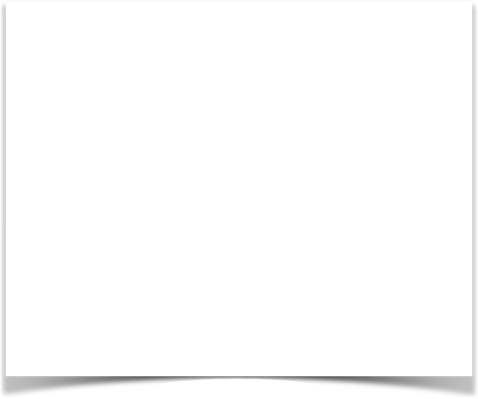 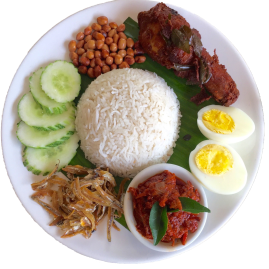 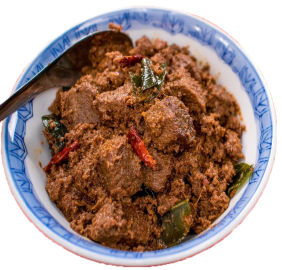 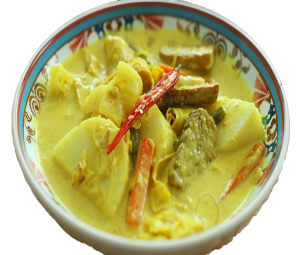 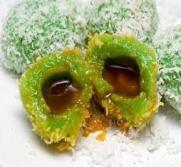 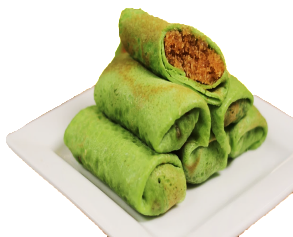 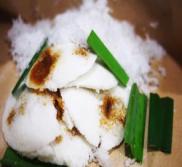 Click on the correct food that is made using 
coconut milk as an ingredient.
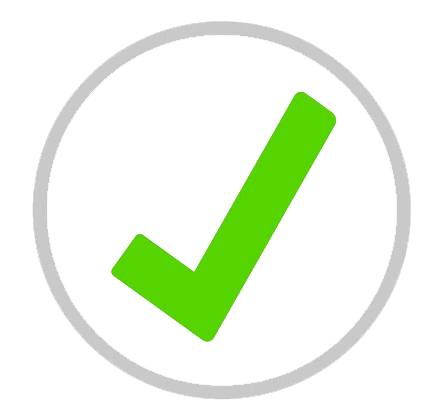 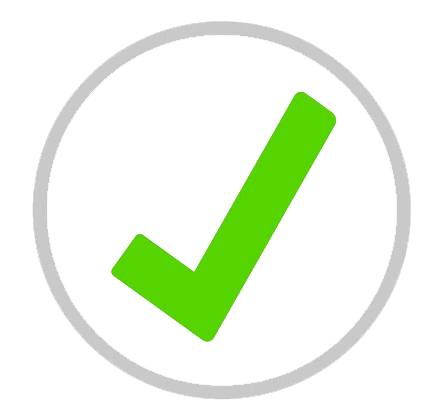 Nasi Lemak
Kueh Dadar
Lontong
Rendang
Putu Piring
Ondeh Ondeh
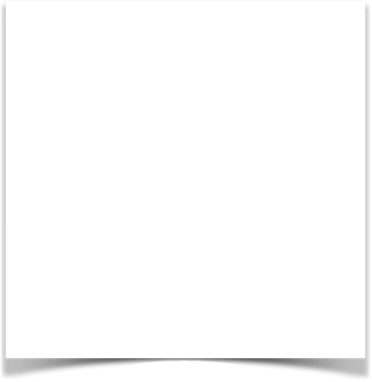 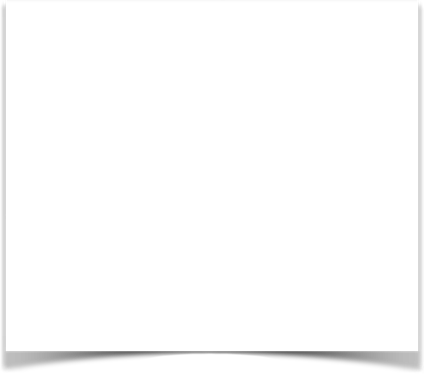 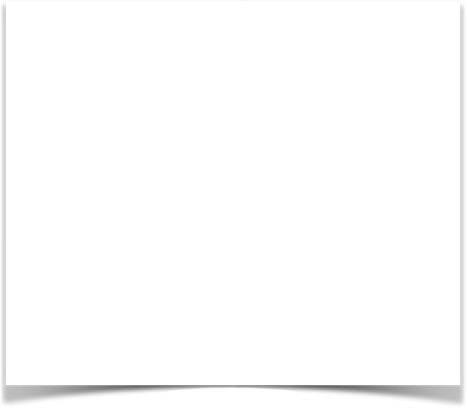 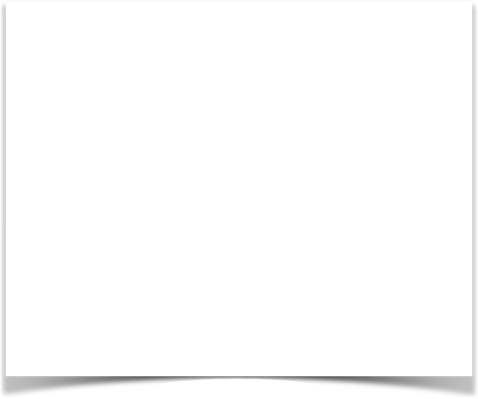 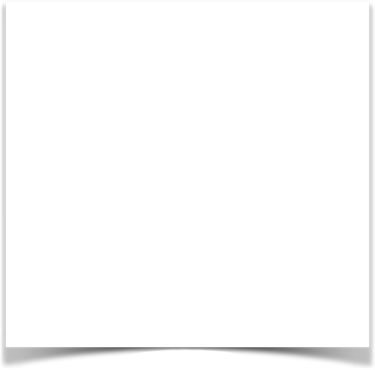 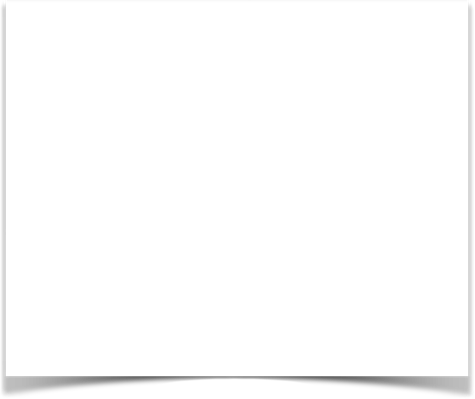 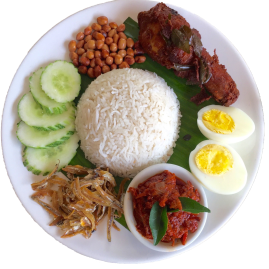 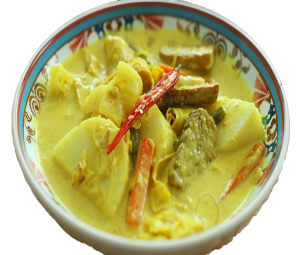 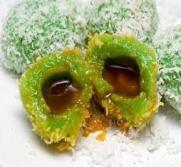 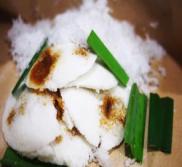 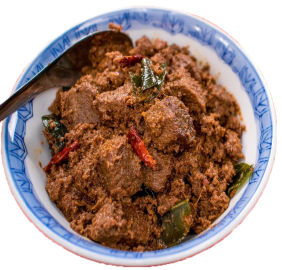 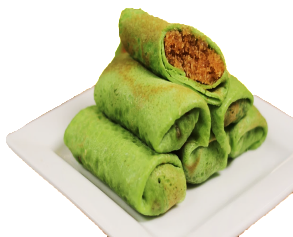 Click on the correct food that is made using 
coconut milk as an ingredient.
Nasi Lemak
Lontong
Kueh Dadar
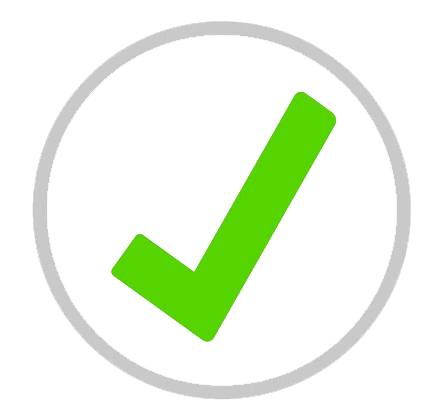 Rendang
Putu Piring
Ondeh Ondeh
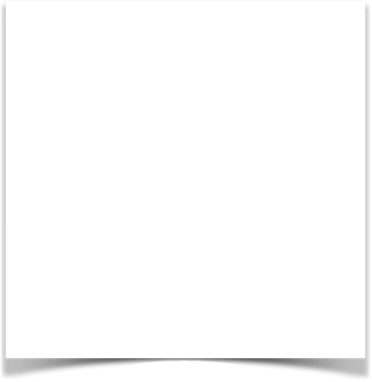 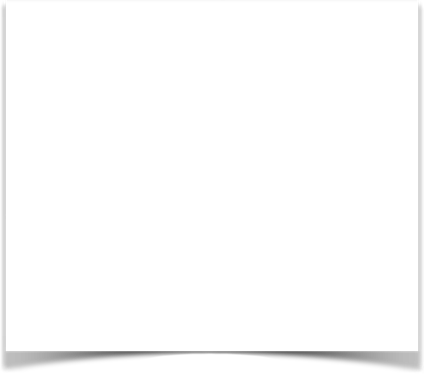 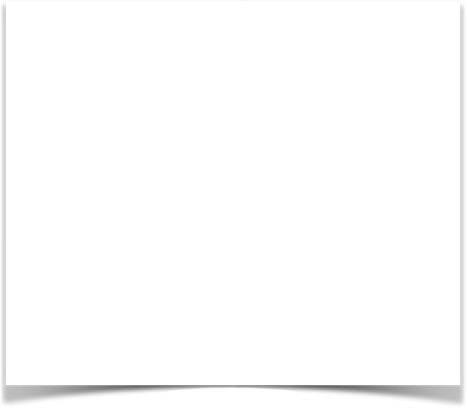 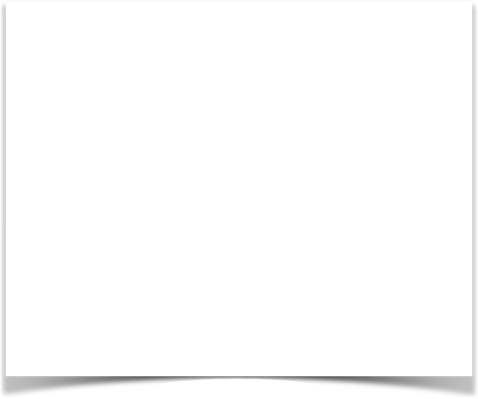 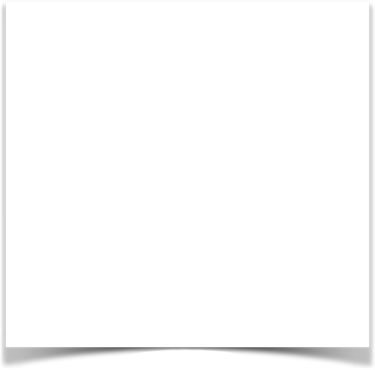 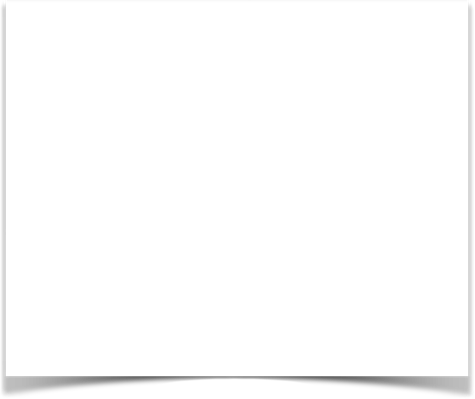 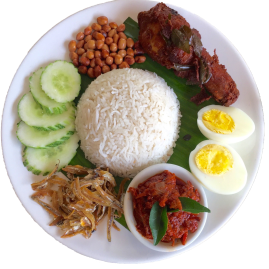 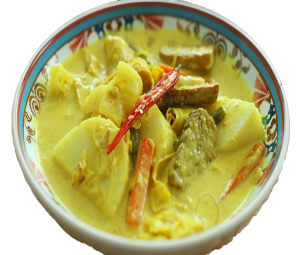 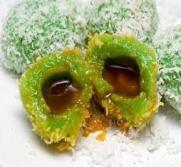 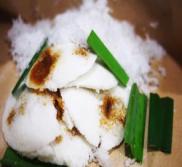 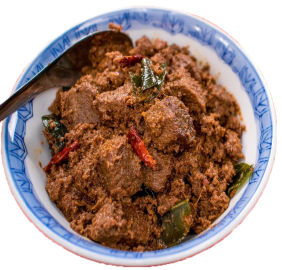 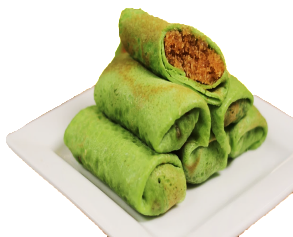 Click on the correct food that is made using 
coconut milk as an ingredient.
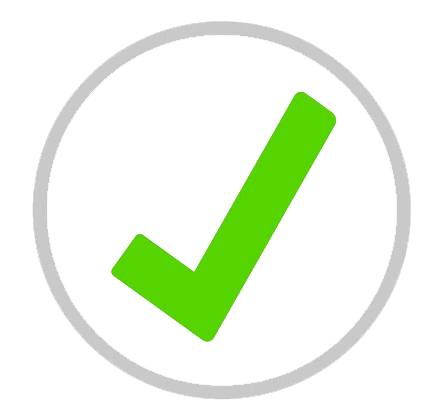 Nasi Lemak
Lontong
Kueh Dadar
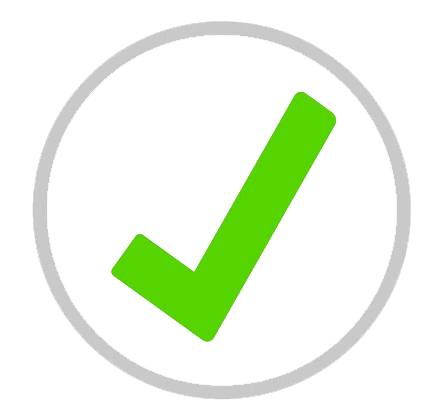 Rendang
Putu Piring
Ondeh Ondeh
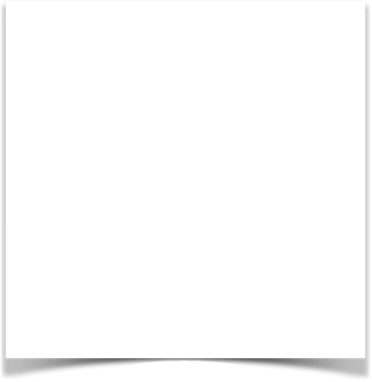 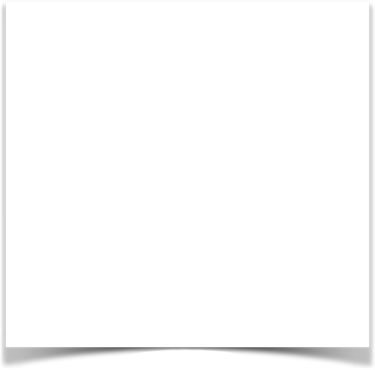 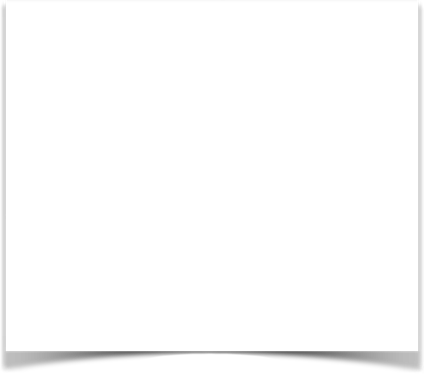 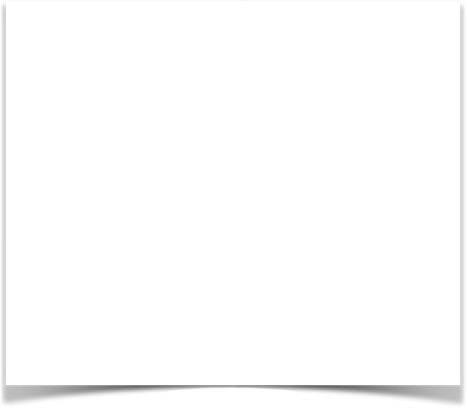 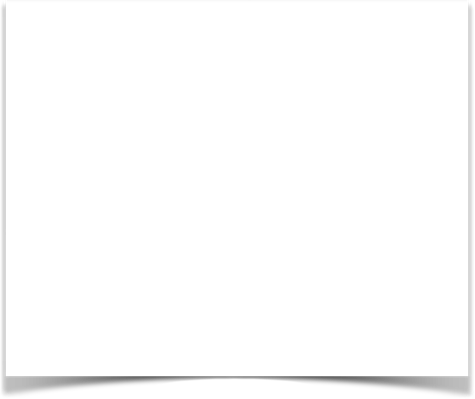 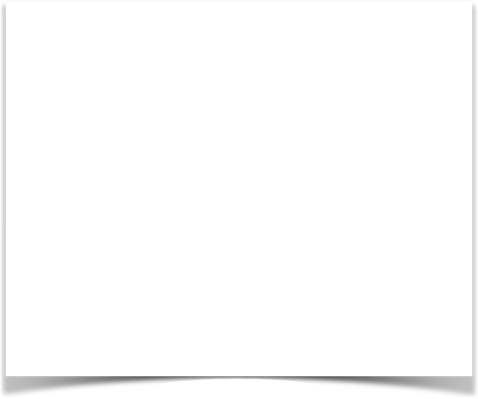 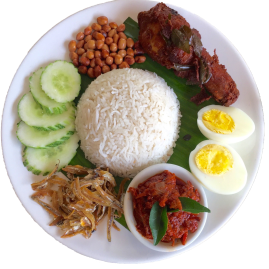 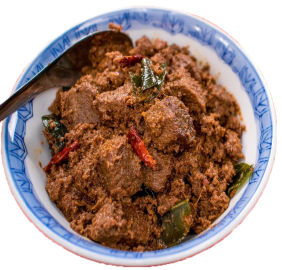 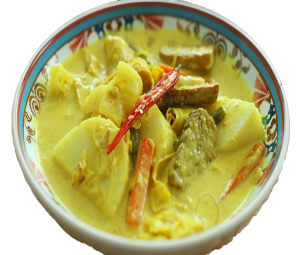 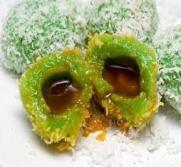 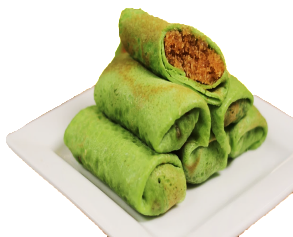 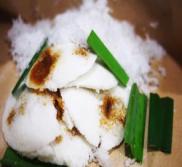 Click on the correct food that is made using 
coconut milk as an ingredient.
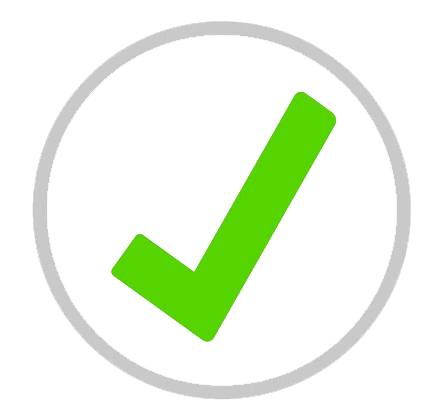 Nasi Lemak
Kueh Dadar
Lontong
Rendang
Putu Piring
Ondeh Ondeh
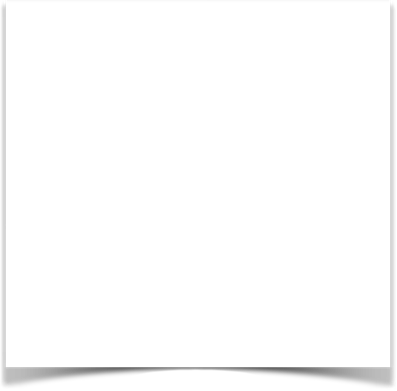 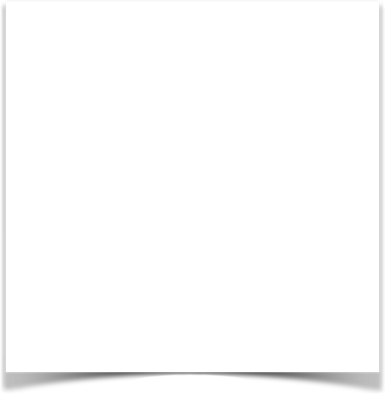 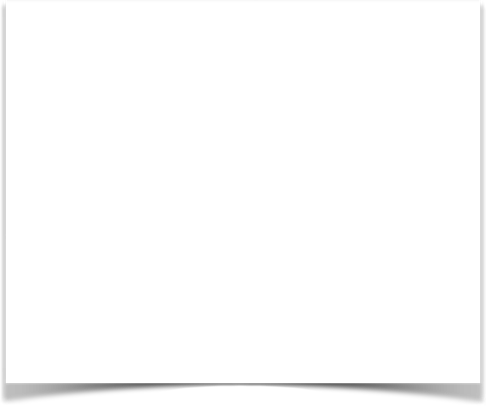 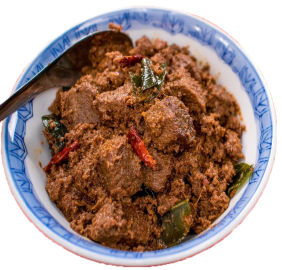 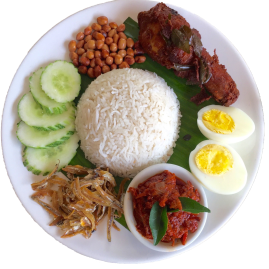 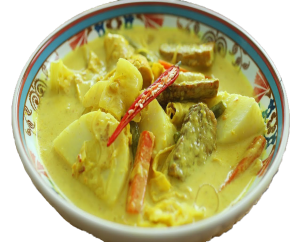 Next
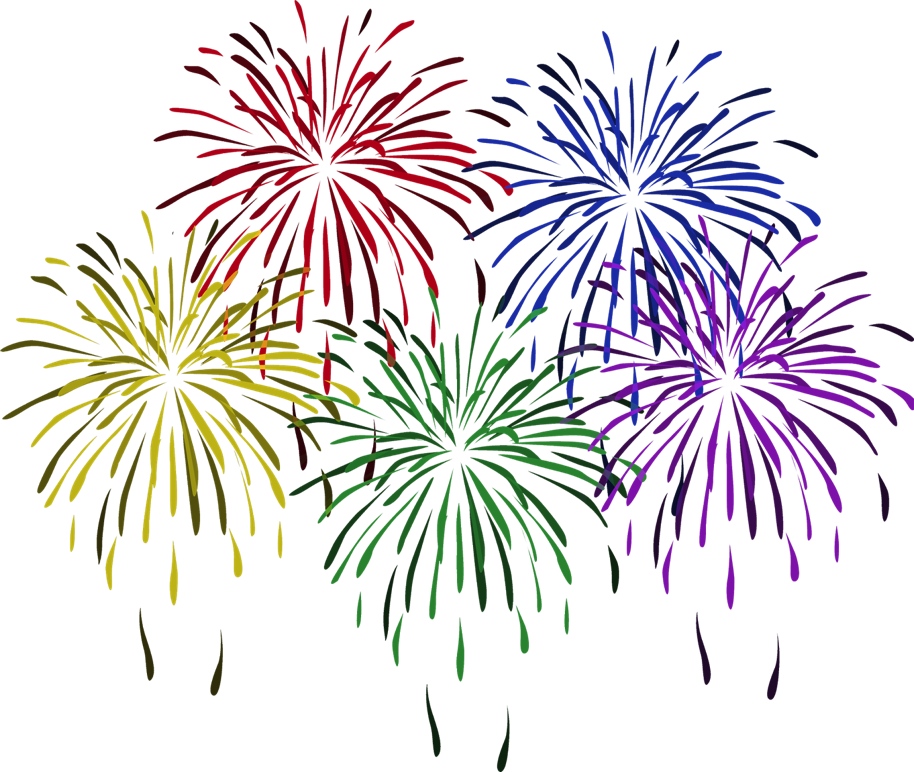 CORRECT
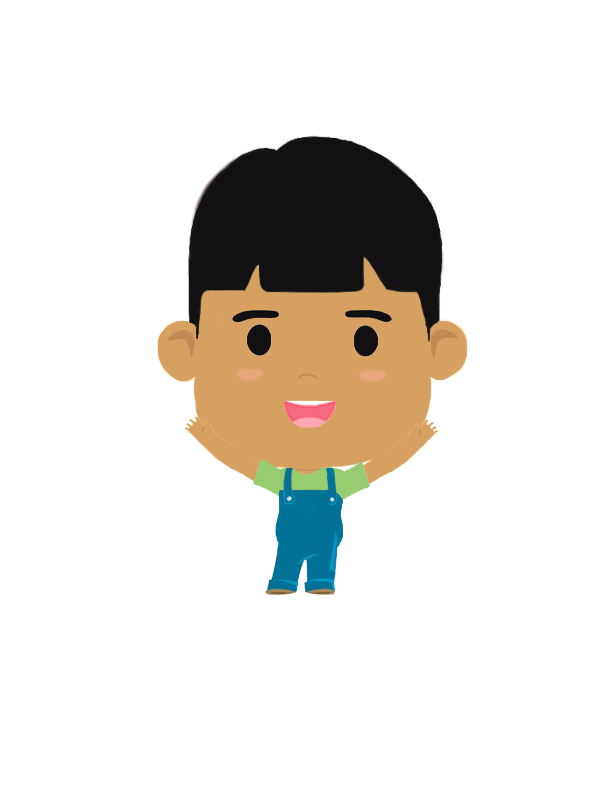 Rendang
Nasi Lemak
Lontong
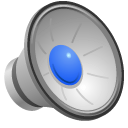 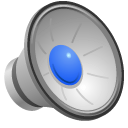 [Speaker Notes: Change the next button]
Try Again
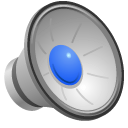 Try Again
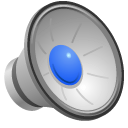 Try Again
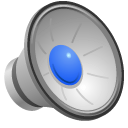 Try Again
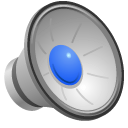 Try Again
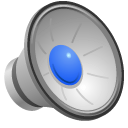 Try Again
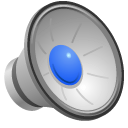 Try Again
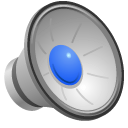 Try Again
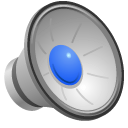 Try Again
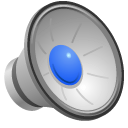 Try Again
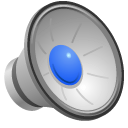 Try Again
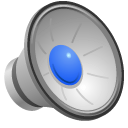 Try Again
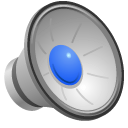 Try Again
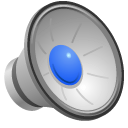 Try Again
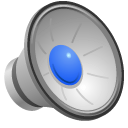 Try Again
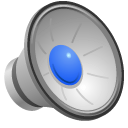 Try Again
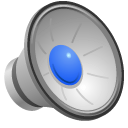 Try Again
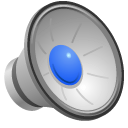 Try Again
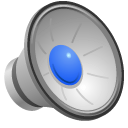 Try Again
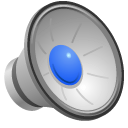 Try Again
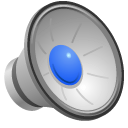 Try Again
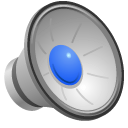 Instructions:
Click on the correct food that is made using 
coconut shavings as an ingredient.
Start
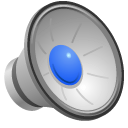 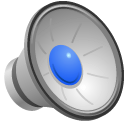 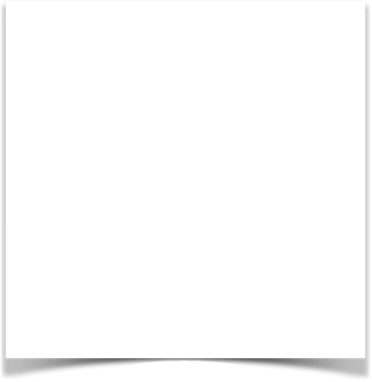 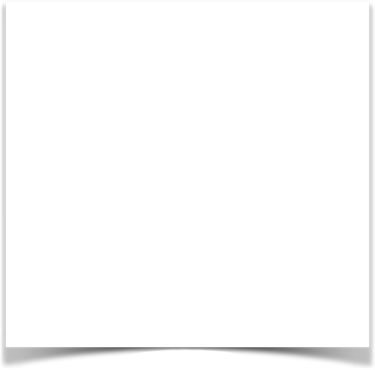 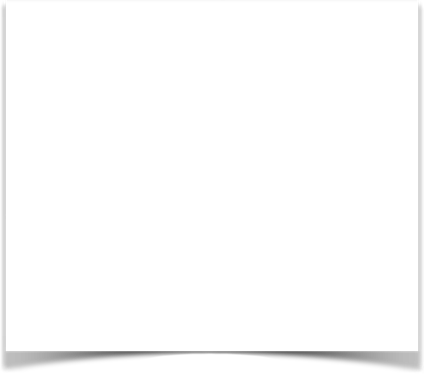 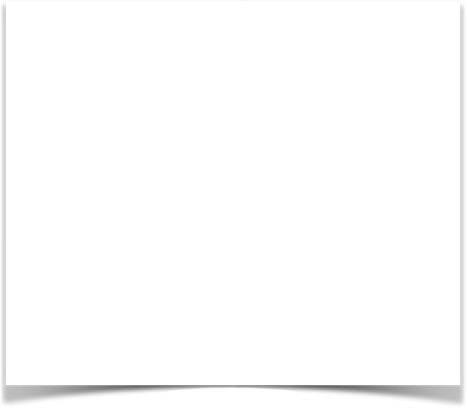 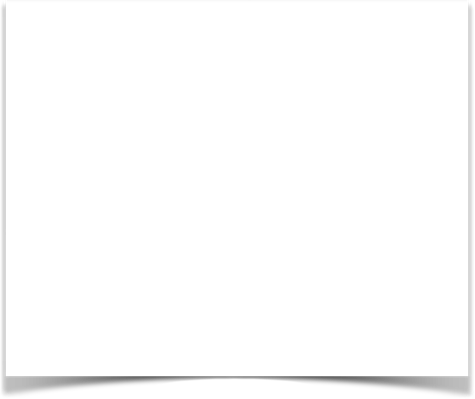 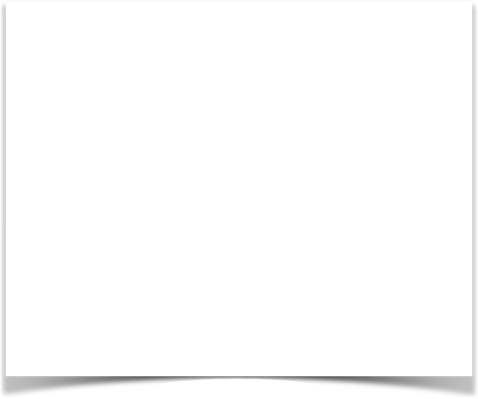 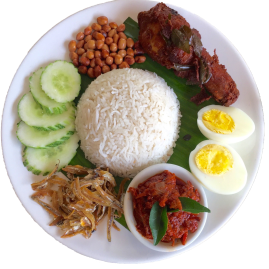 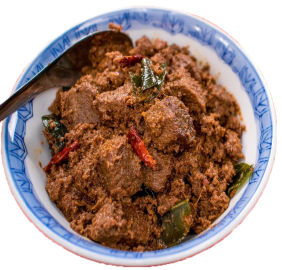 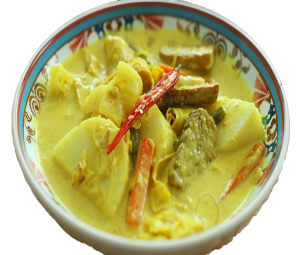 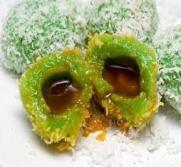 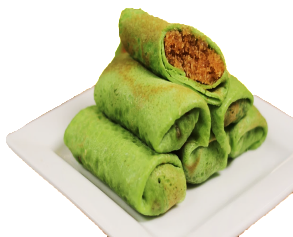 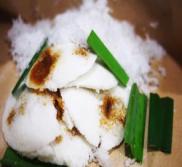 Click on the correct food that is made using 
coconut shavings as an ingredient.
Ondeh Ondeh
Rendang
Lontong
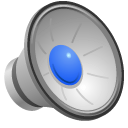 Kueh Dadar
Putu Piring
Nasi Lemak
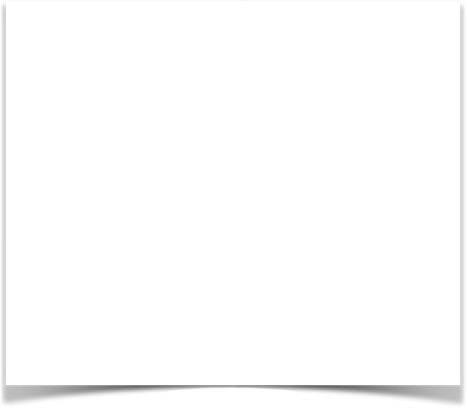 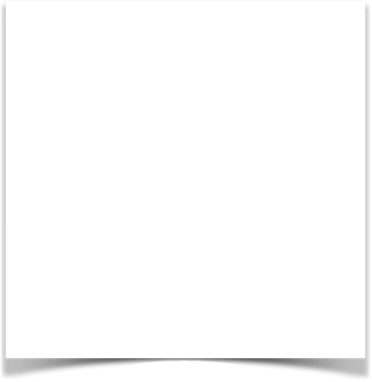 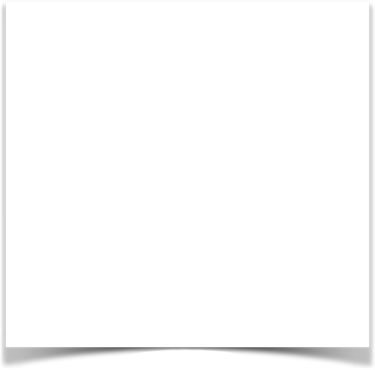 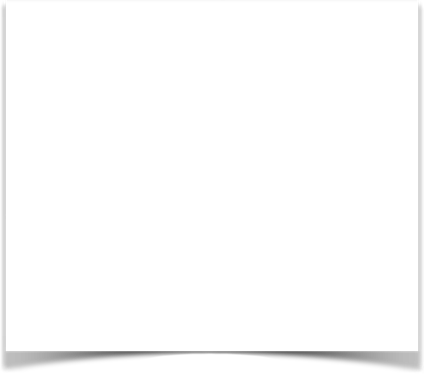 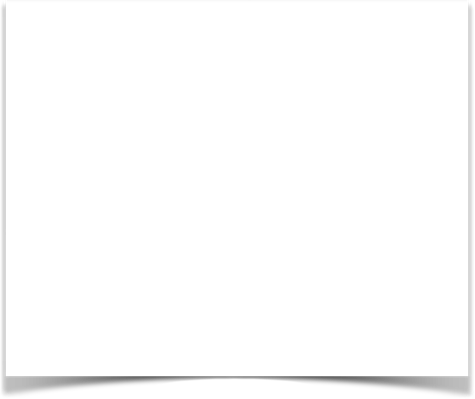 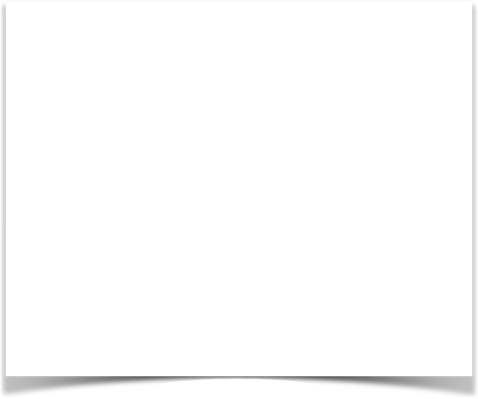 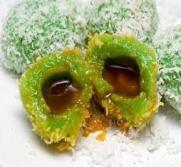 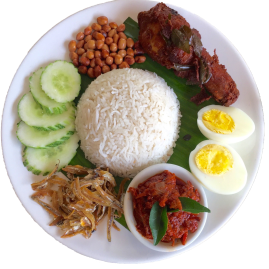 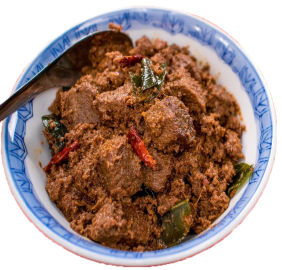 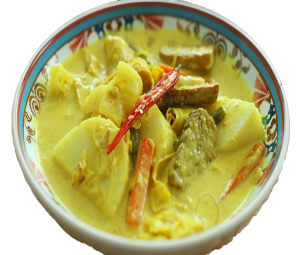 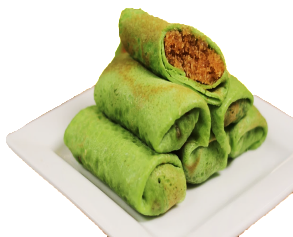 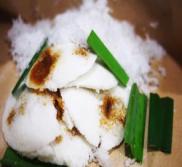 Click on the correct food that is made using 
coconut shavings as an ingredient.
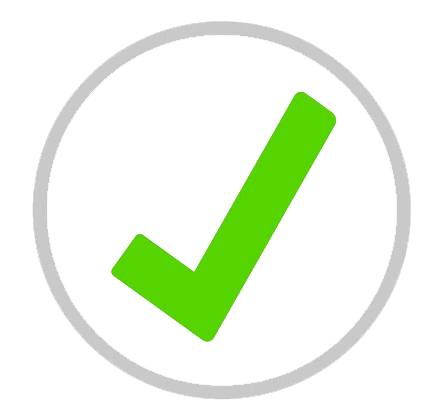 Rendang
Lontong
Ondeh Ondeh
Kueh Dadar
Putu Piring
Nasi Lemak
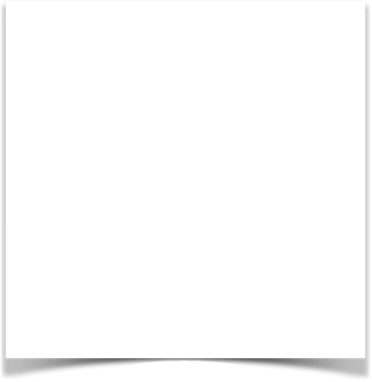 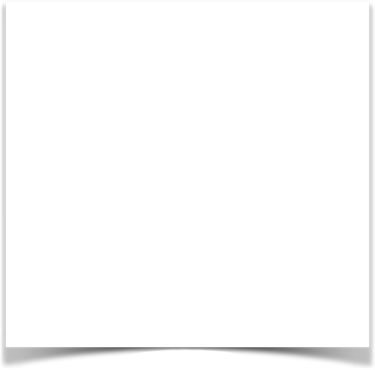 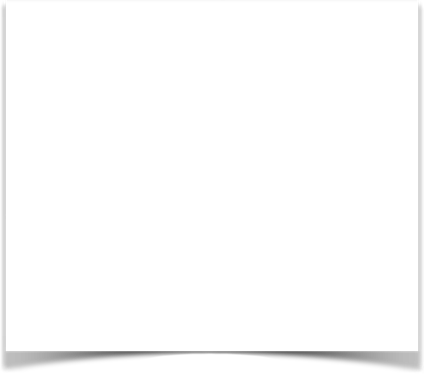 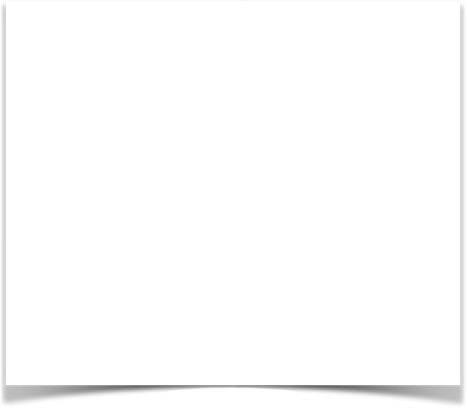 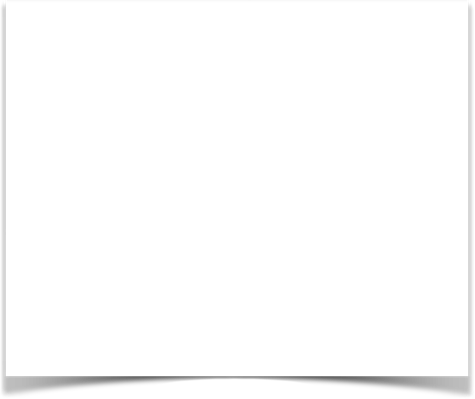 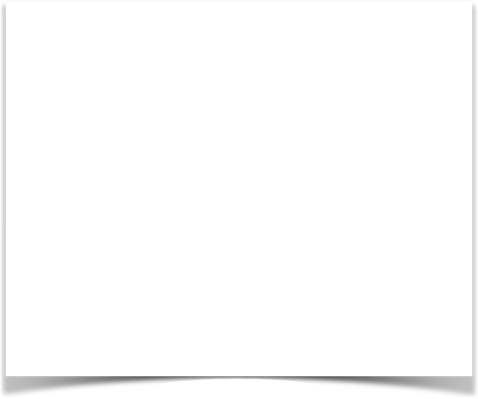 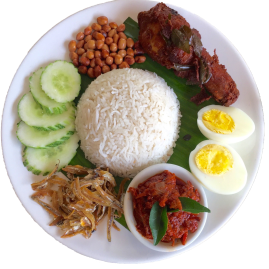 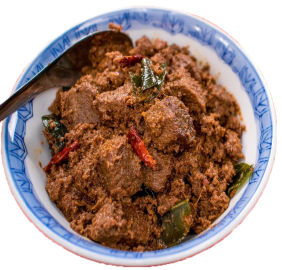 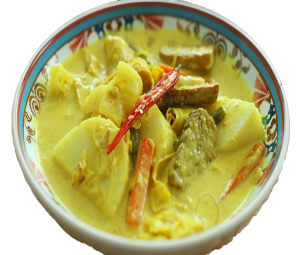 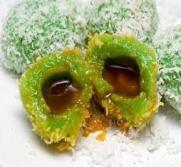 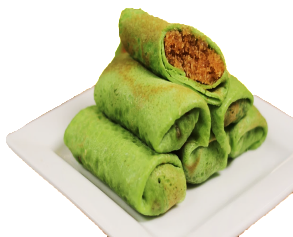 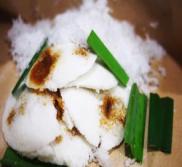 Click on the correct food that is made using 
coconut shavings as an ingredient.
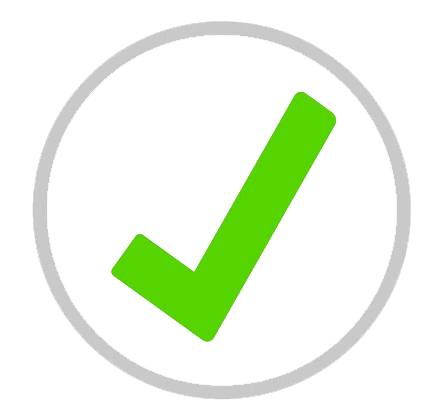 Rendang
Lontong
Ondeh Ondeh
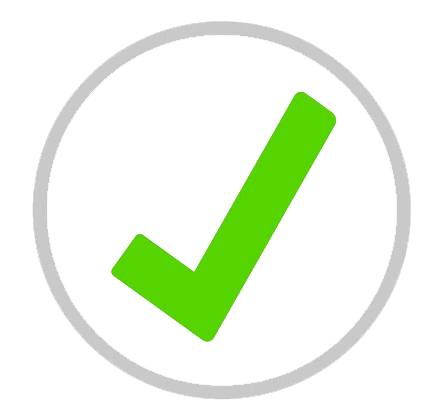 Kueh Dadar
Putu Piring
Nasi Lemak
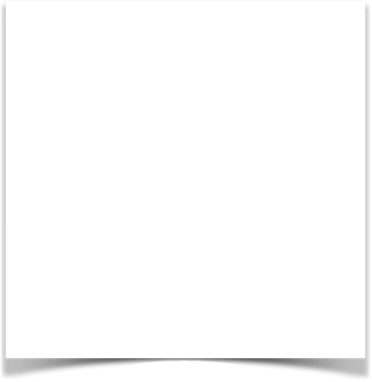 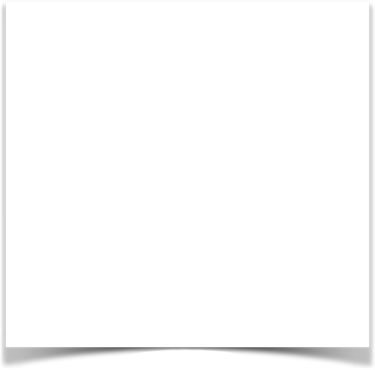 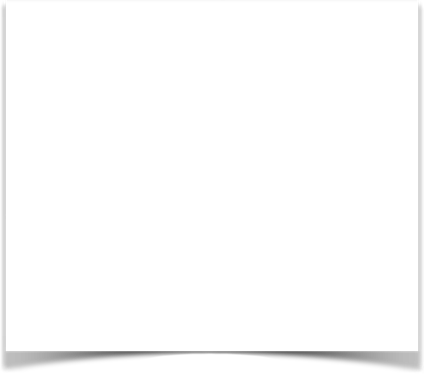 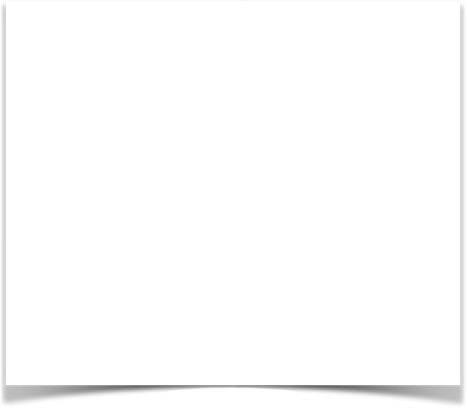 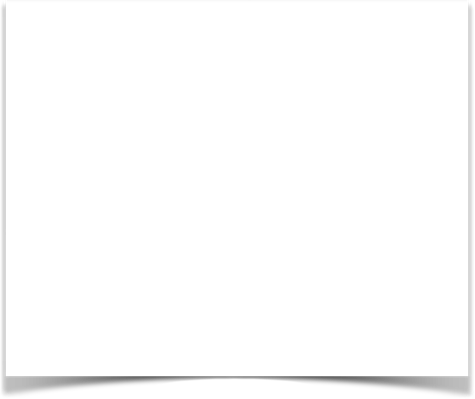 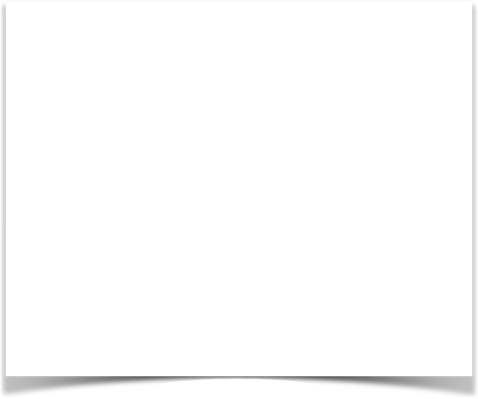 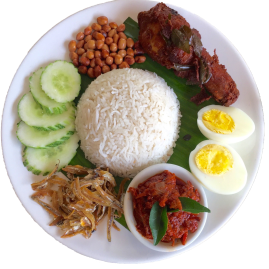 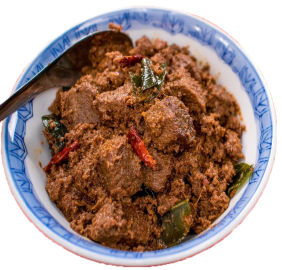 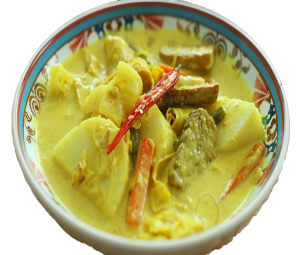 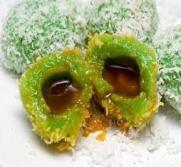 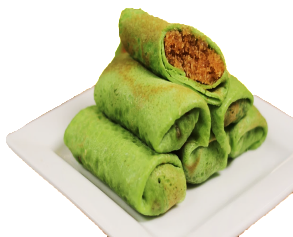 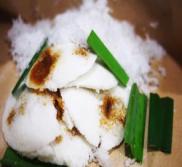 Click on the correct food that is made using 
coconut shavings as an ingredient.
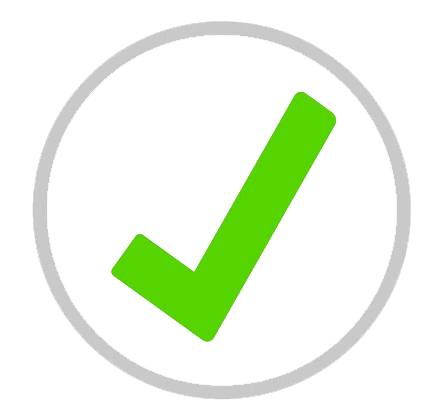 Rendang
Lontong
Ondeh Ondeh
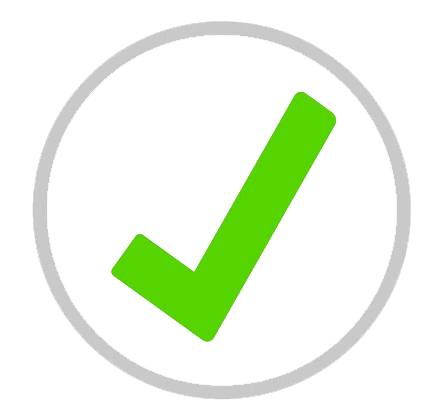 Kueh Dadar
Putu Piring
Nasi Lemak
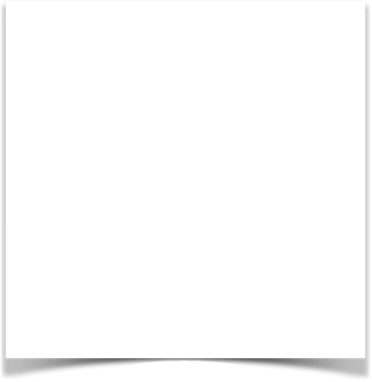 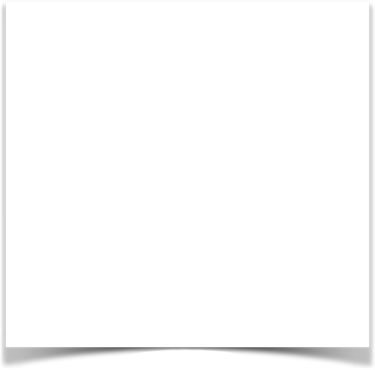 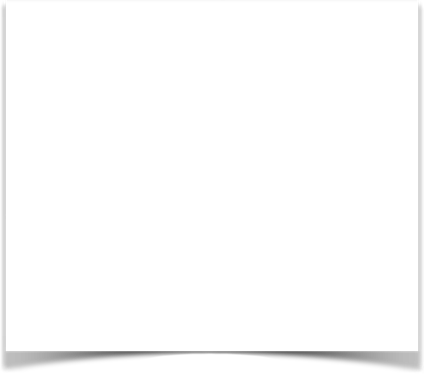 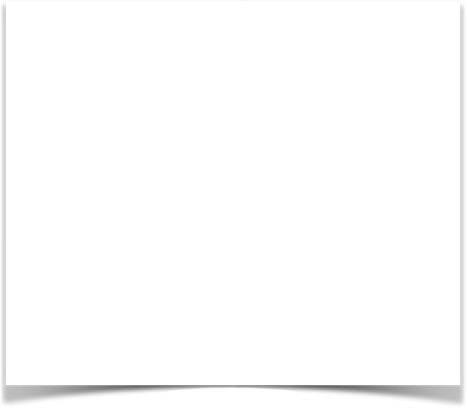 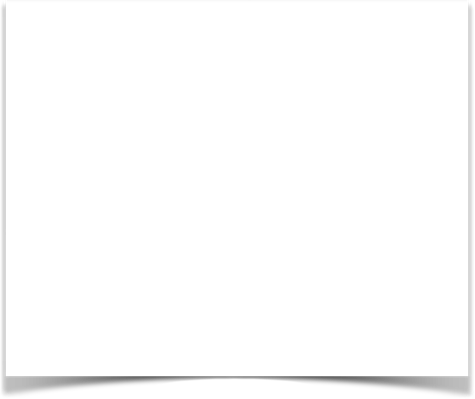 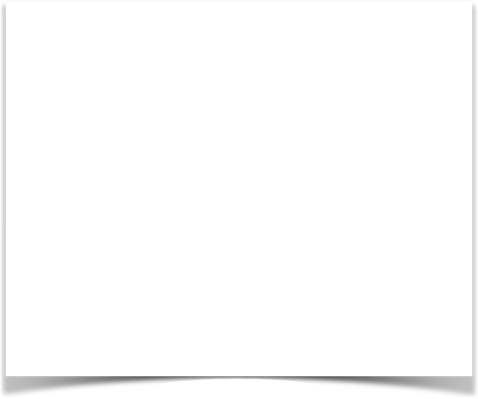 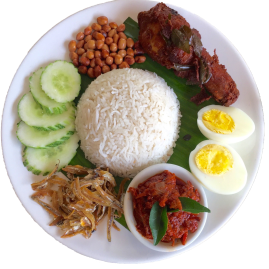 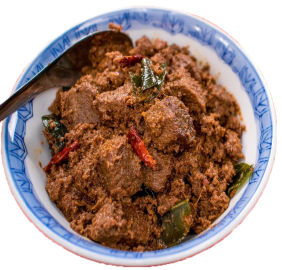 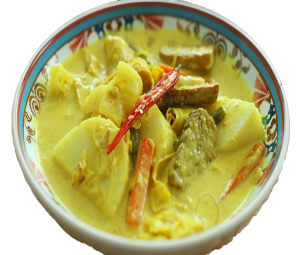 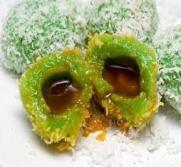 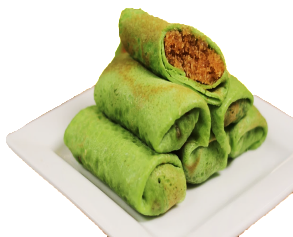 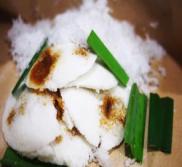 Click on the correct food that is made using 
coconut shavings as an ingredient.
Rendang
Lontong
Ondeh Ondeh
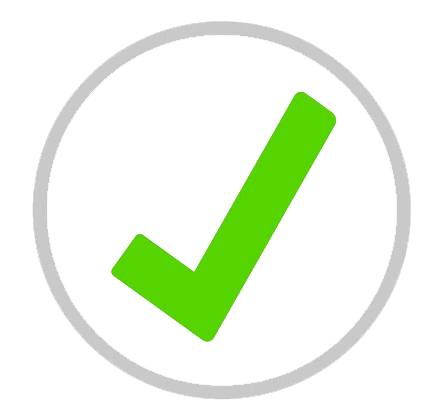 Kueh Dadar
Putu Piring
Nasi Lemak
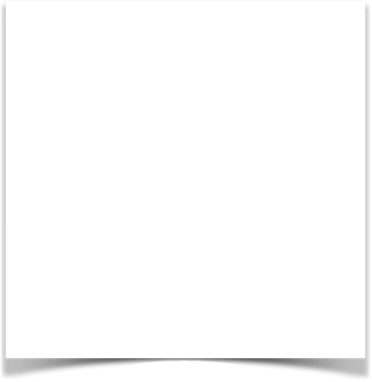 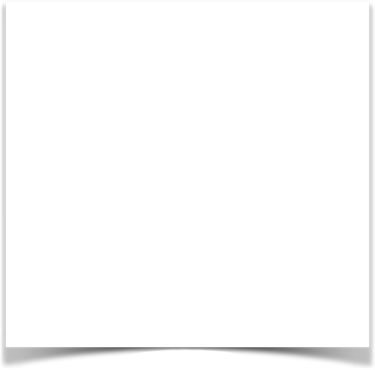 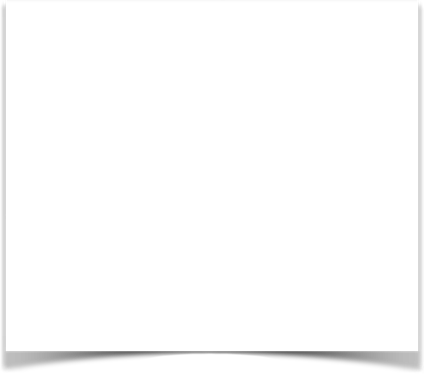 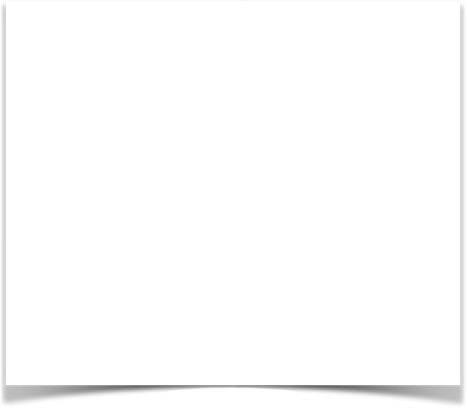 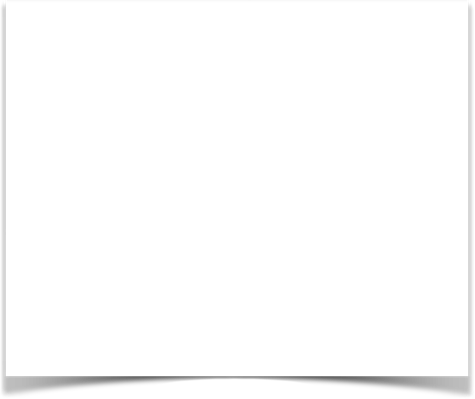 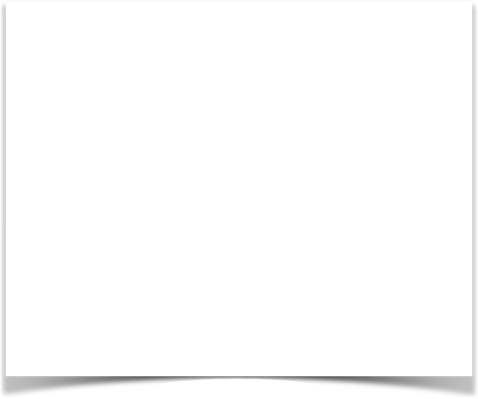 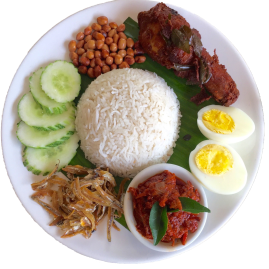 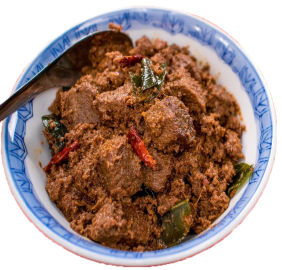 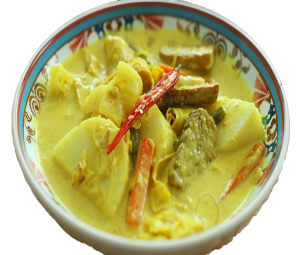 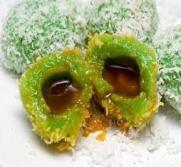 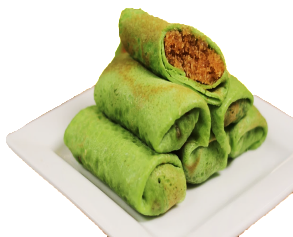 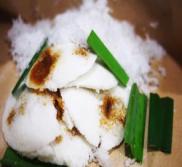 Click on the correct food that is made using 
coconut shavings as an ingredient.
Ondeh Ondeh
Rendang
Lontong
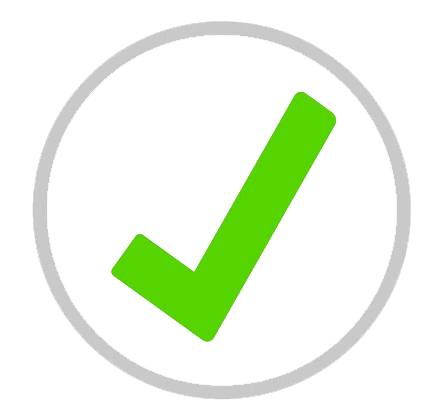 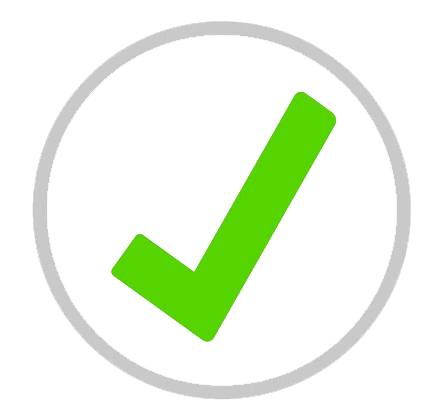 Kueh Dadar
Putu Piring
Nasi Lemak
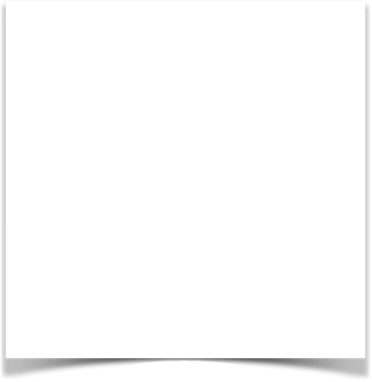 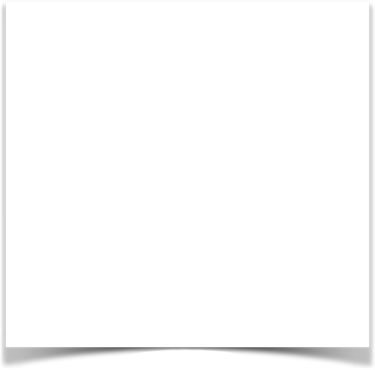 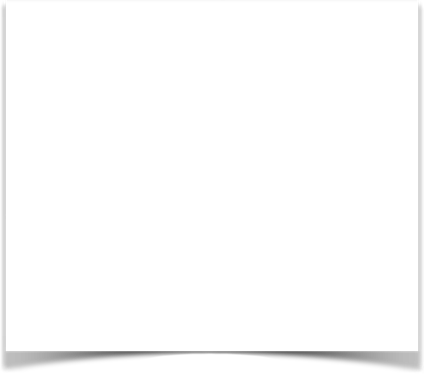 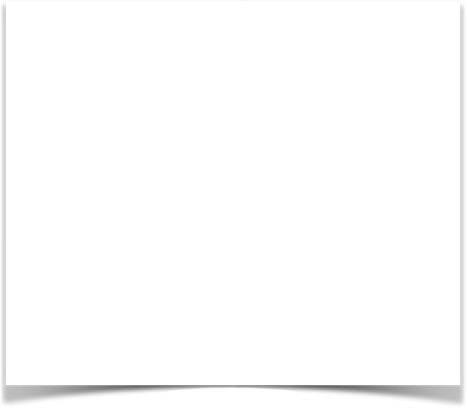 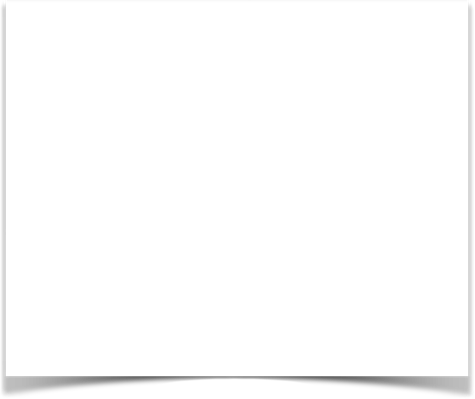 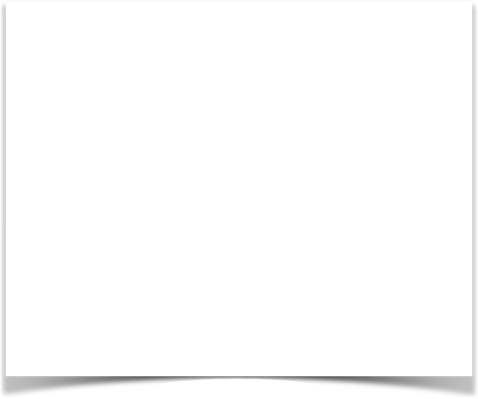 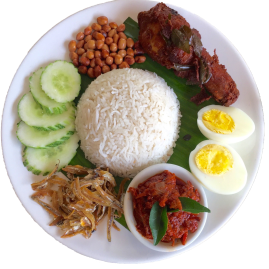 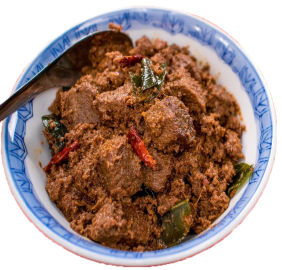 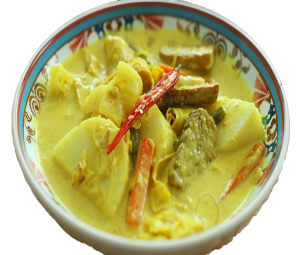 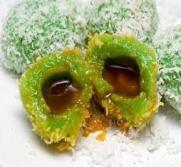 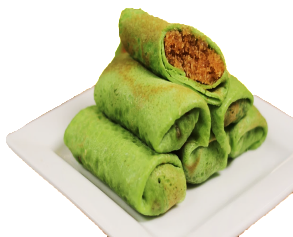 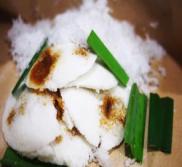 Click on the correct food that is made using 
coconut shavings as an ingredient.
Rendang
Lontong
Ondeh Ondeh
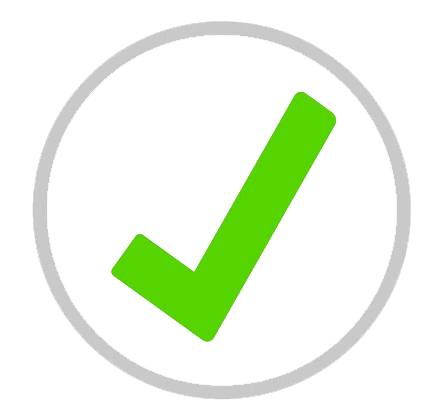 Kueh Dadar
Putu Piring
Nasi Lemak
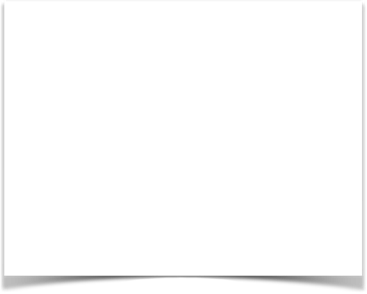 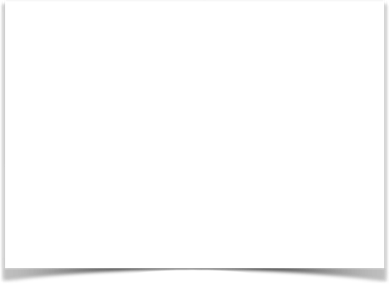 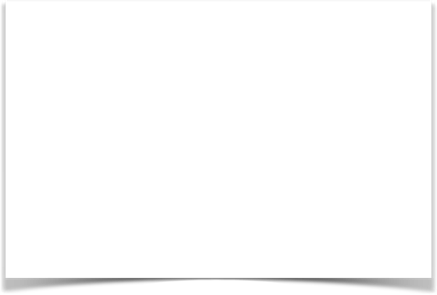 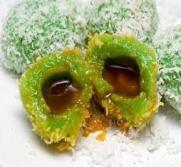 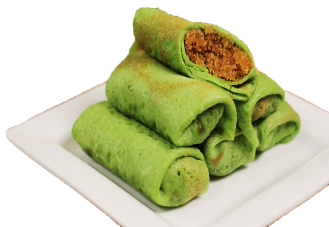 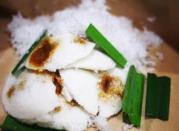 Next
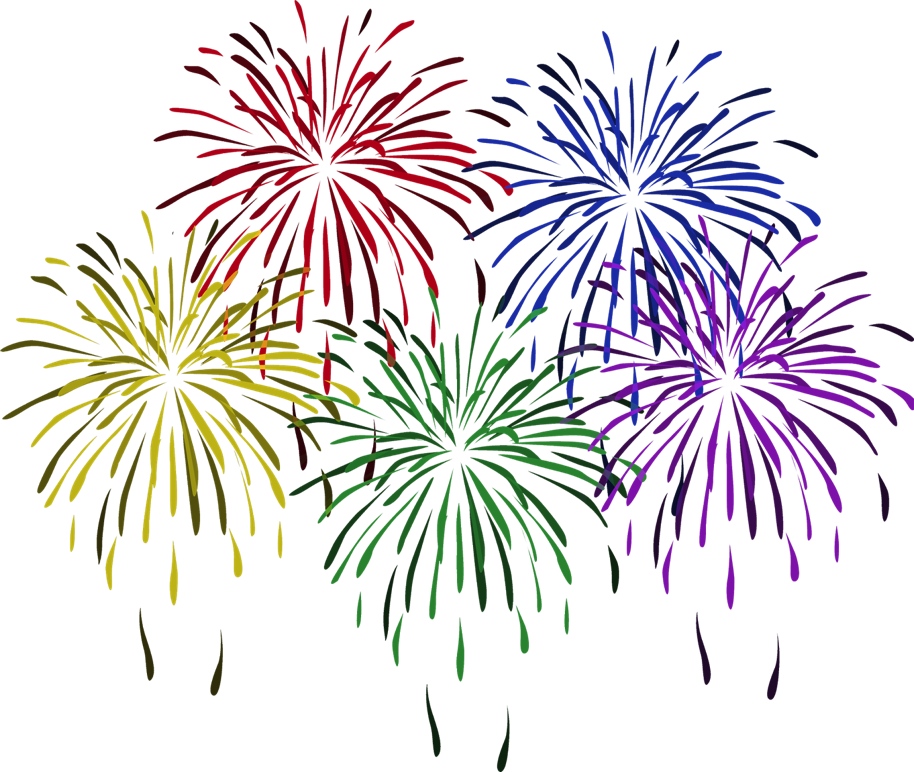 CORRECT
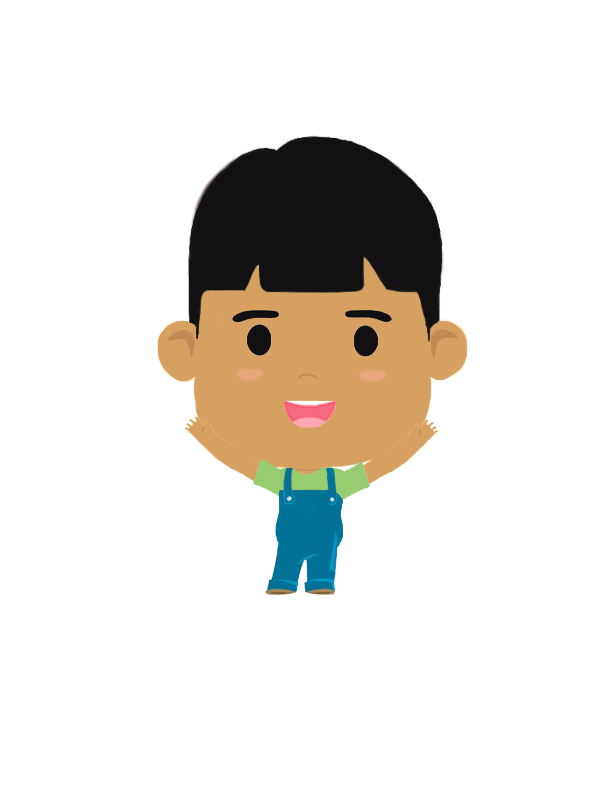 Putu Piring
Ondeh Ondeh
Kueh Dadar
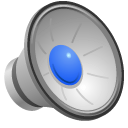 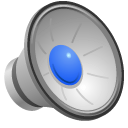 Try Again
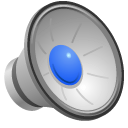 Try Again
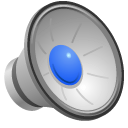 Try Again
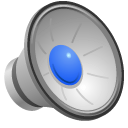 Try Again
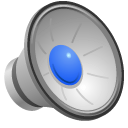 Try Again
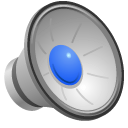 Try Again
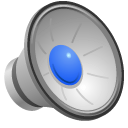 Try Again
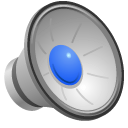 Try Again
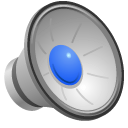 Try Again
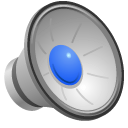 Try Again
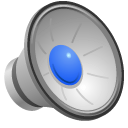 Try Again
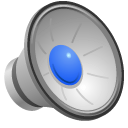 Try Again
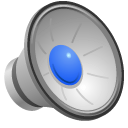 Try Again
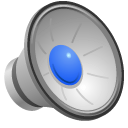 Try Again
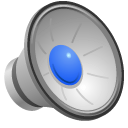 Try Again
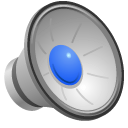 Try Again
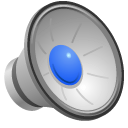 Try Again
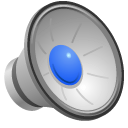 Try Again
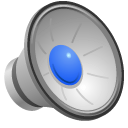 Try Again
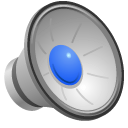 Try Again
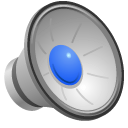 Try Again
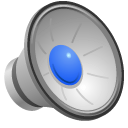 Instructions:
Count and click on the correct number for each food item.
Start
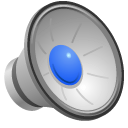 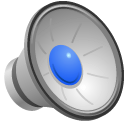 How many plates of Nasi Lemak do you see?
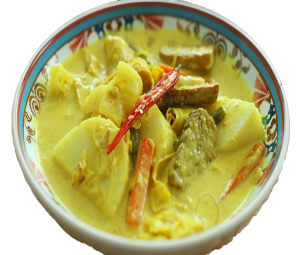 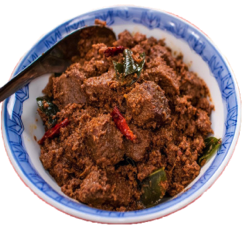 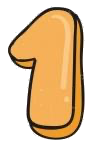 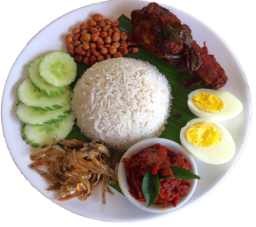 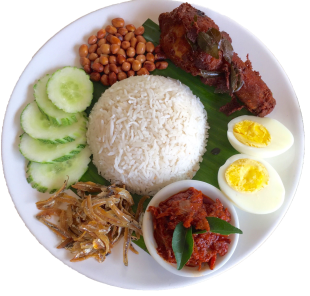 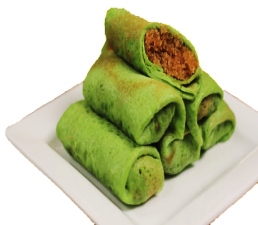 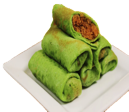 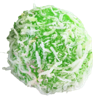 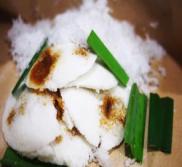 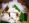 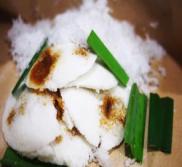 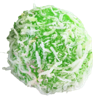 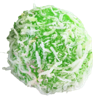 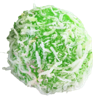 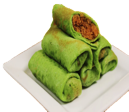 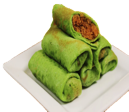 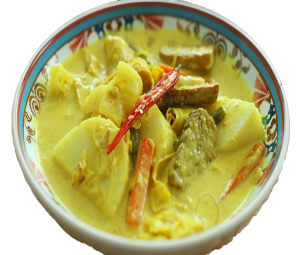 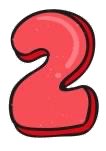 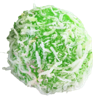 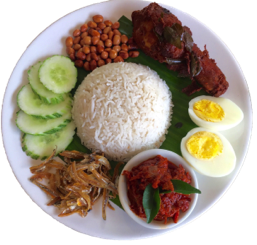 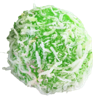 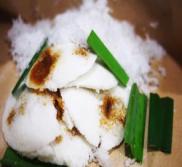 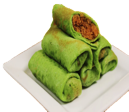 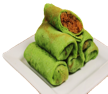 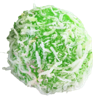 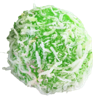 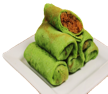 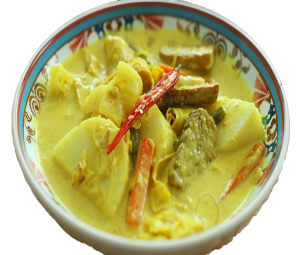 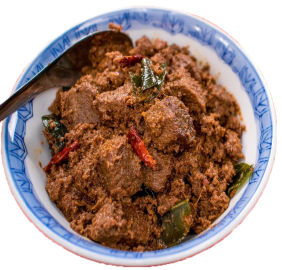 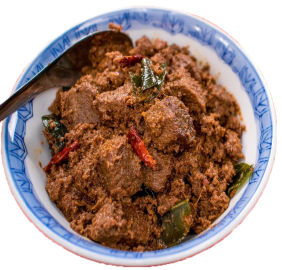 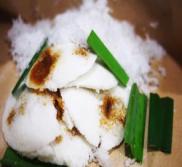 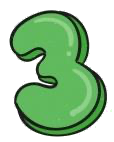 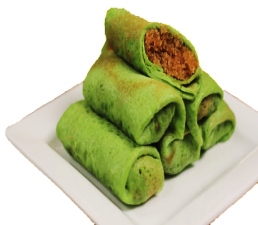 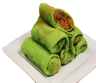 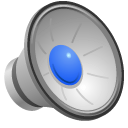 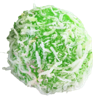 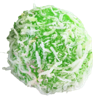 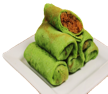 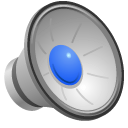 How many Ondeh Ondeh do you see?
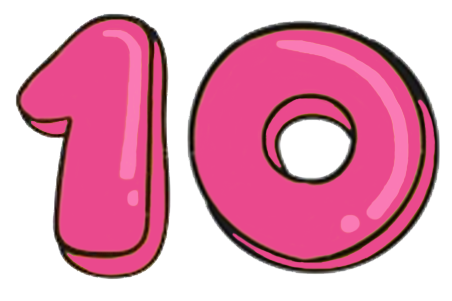 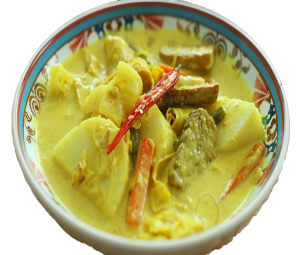 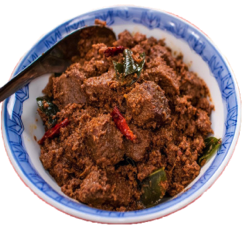 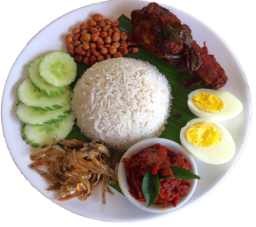 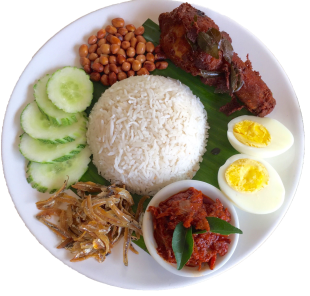 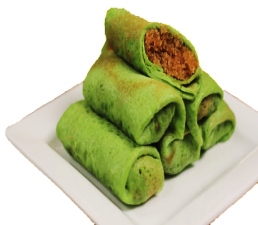 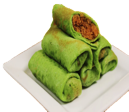 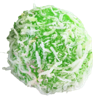 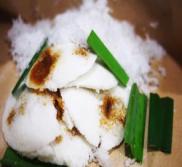 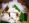 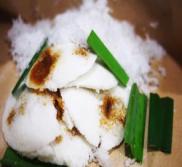 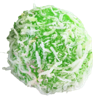 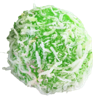 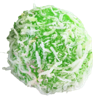 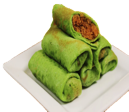 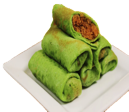 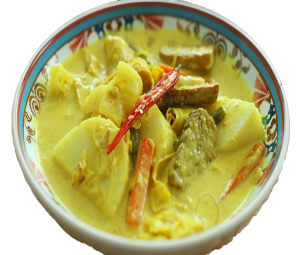 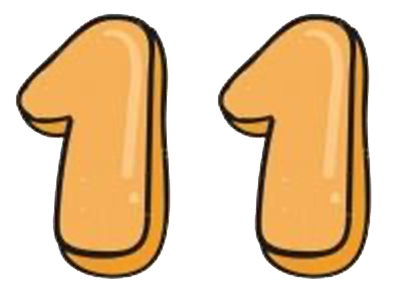 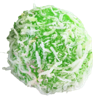 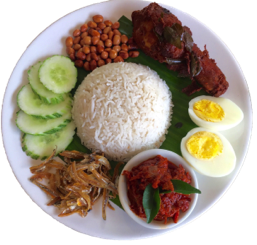 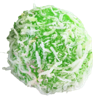 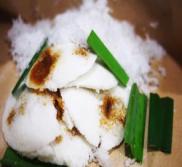 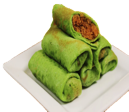 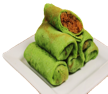 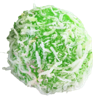 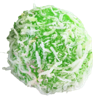 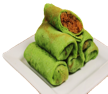 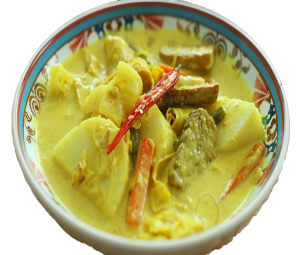 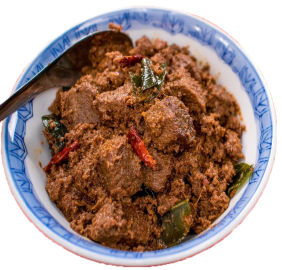 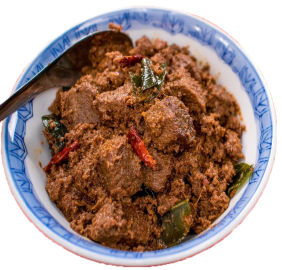 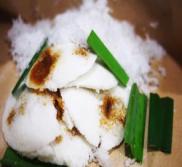 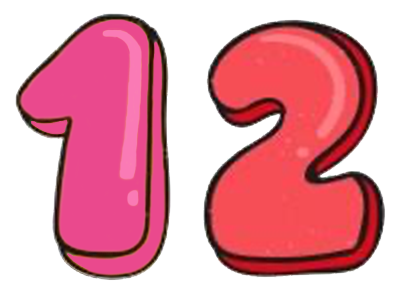 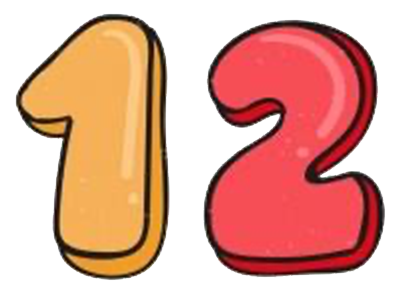 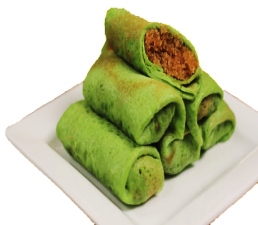 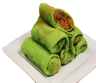 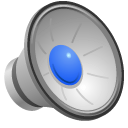 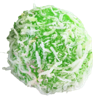 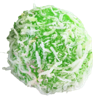 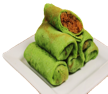 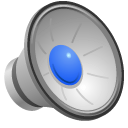 Next
CORRECT
There are 3 plates of Nasi Lemak.
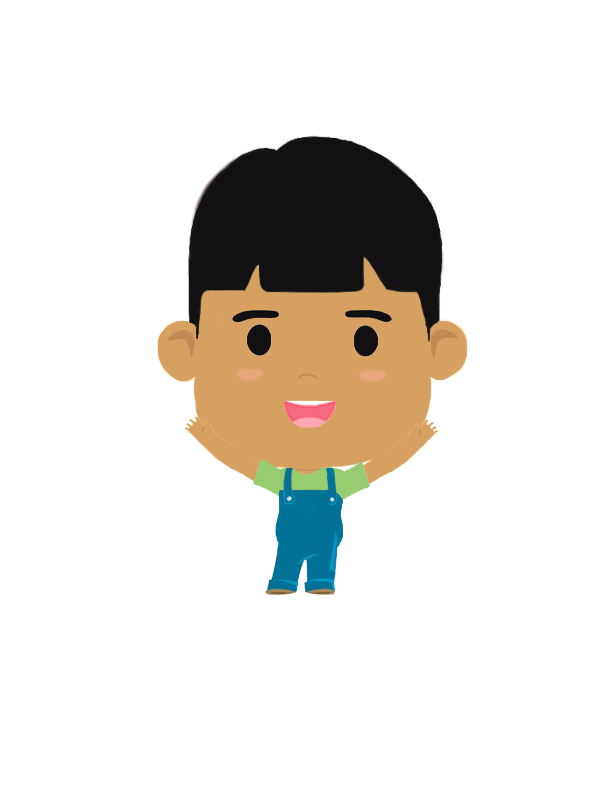 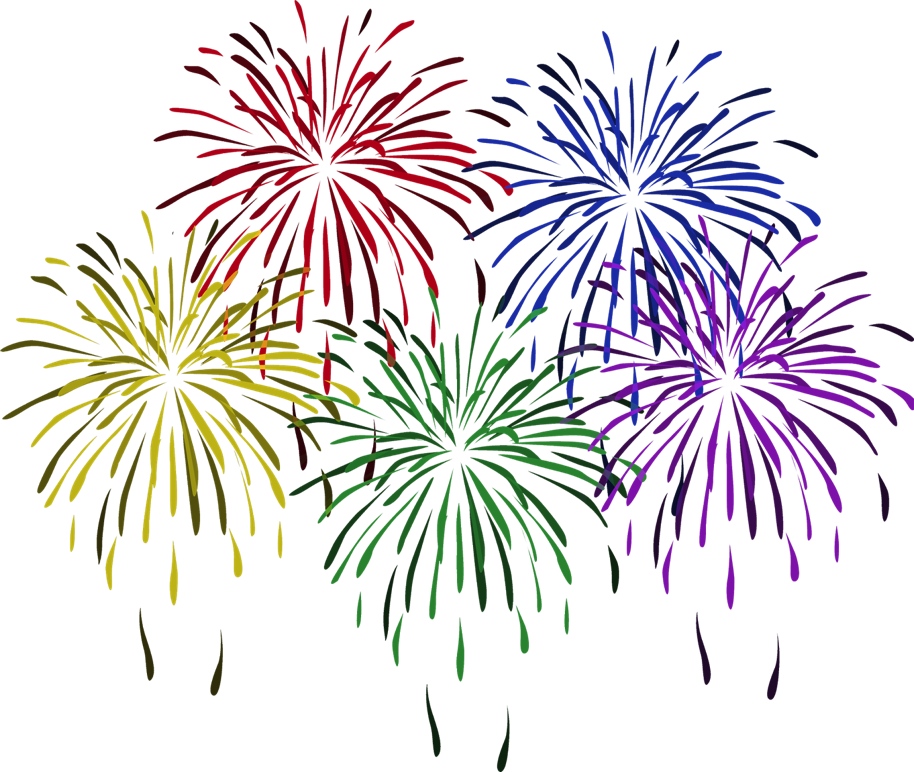 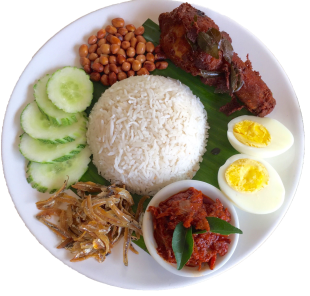 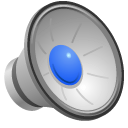 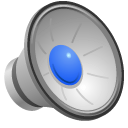 [Speaker Notes: Change vo]
Try Again
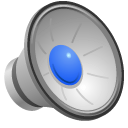 Try Again
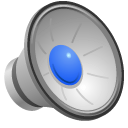 Next
CORRECT
There are 10 pieces of Ondeh Ondeh.
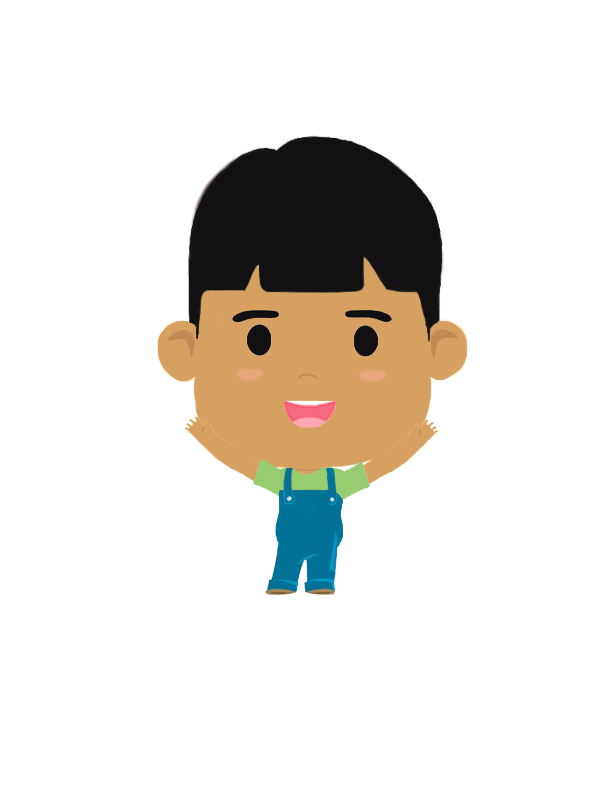 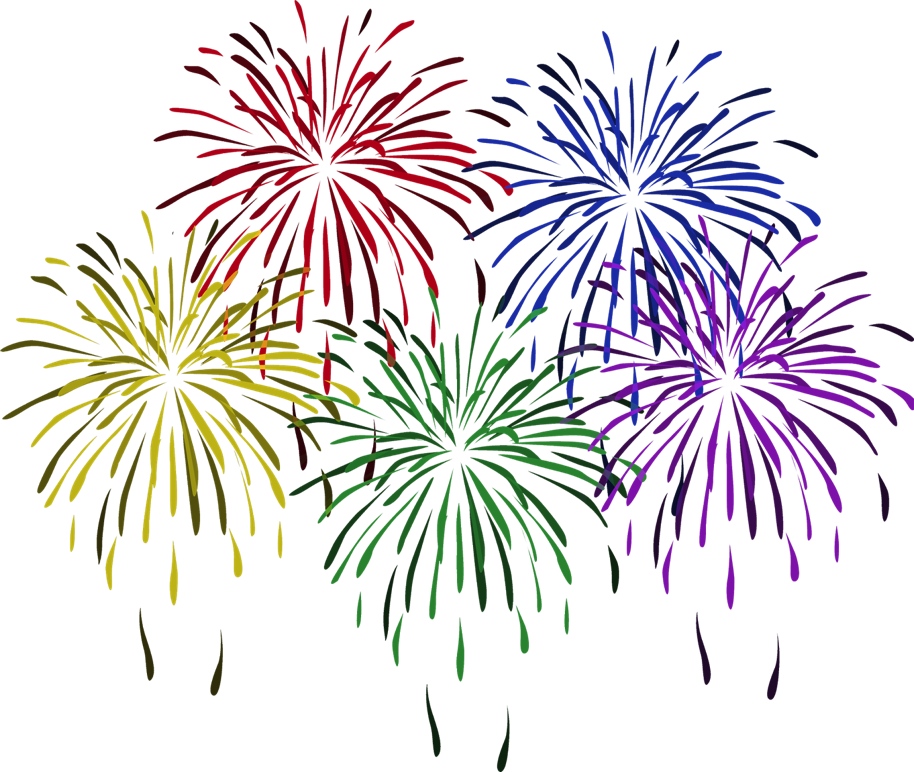 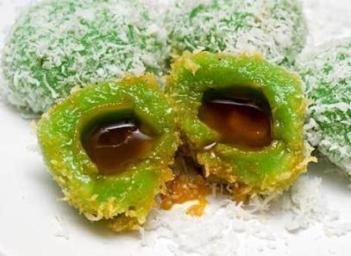 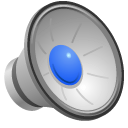 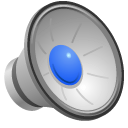 Try Again
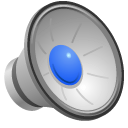 Try Again
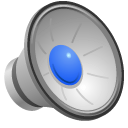 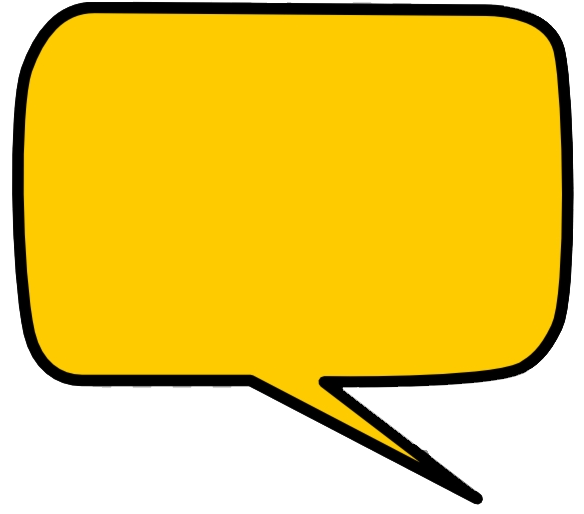 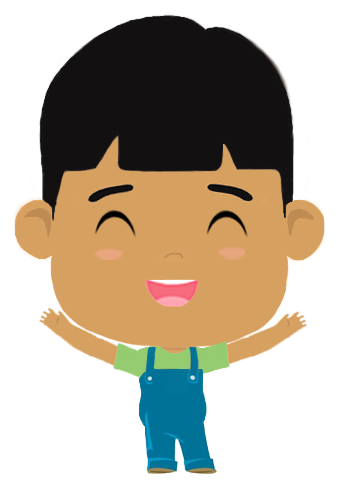 Thank you for joining me at the
Malay Heritage Centre!

I have learned so much and 
I hope that you have enjoyed yourself.   

Let’s recap what we have learnt!
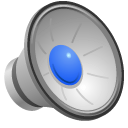 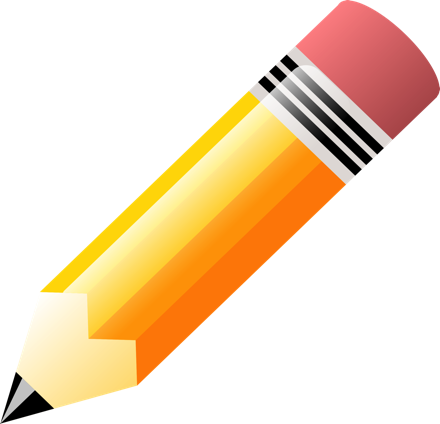 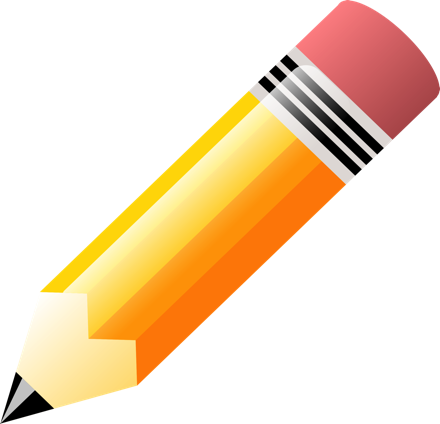 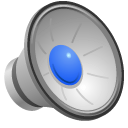 BACK
NEXT
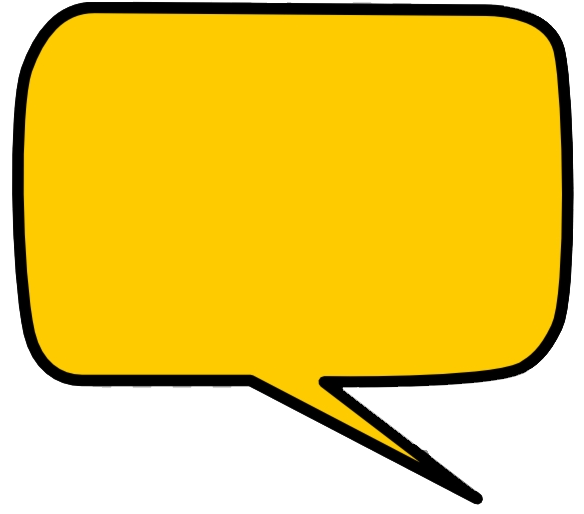 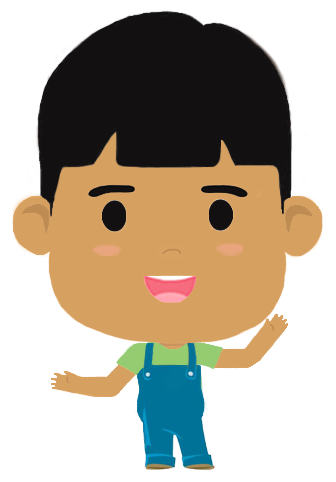 COCONUT GRATER
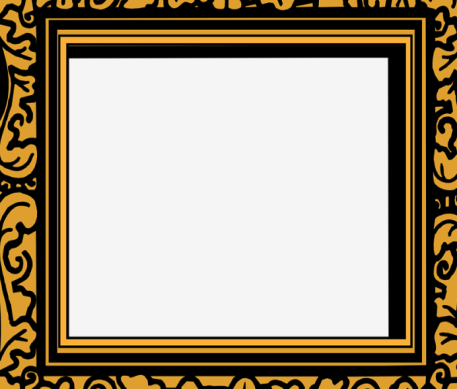 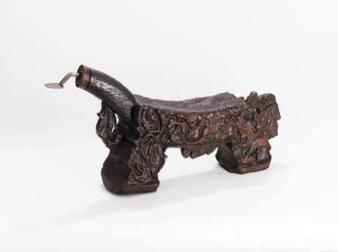 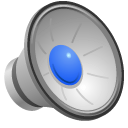 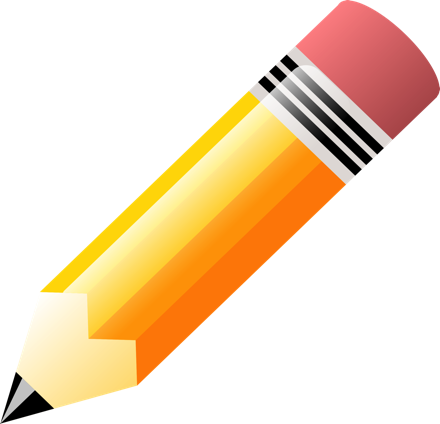 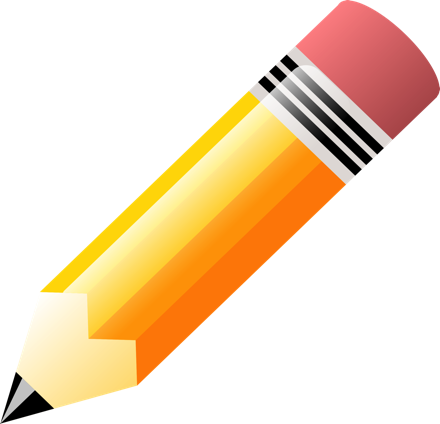 Carved Wooden Coconut Grater | Malay Heritage Centre Collection
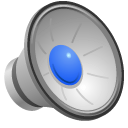 BACK
NEXT
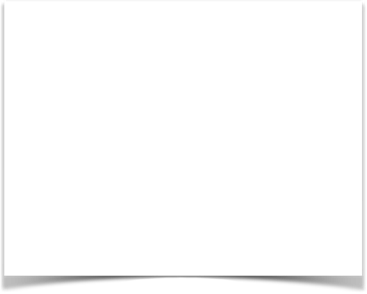 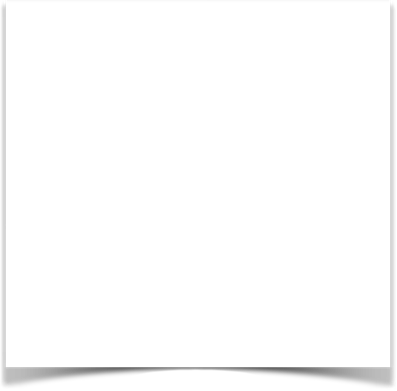 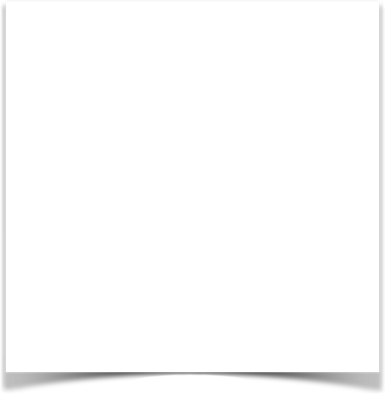 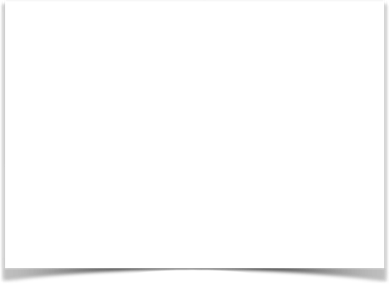 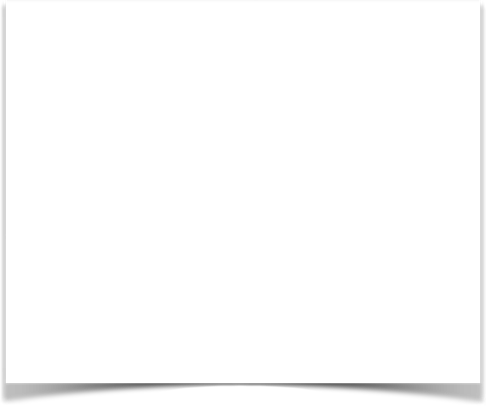 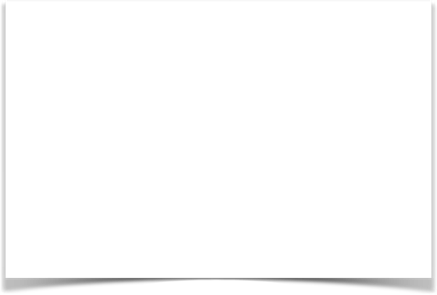 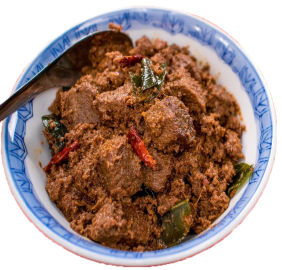 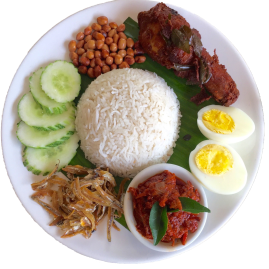 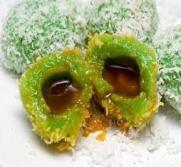 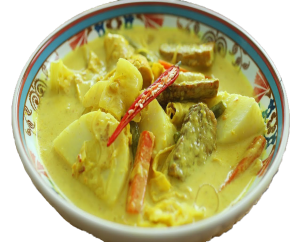 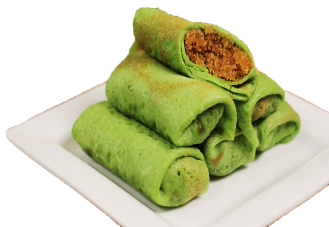 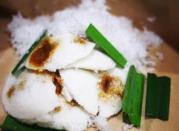 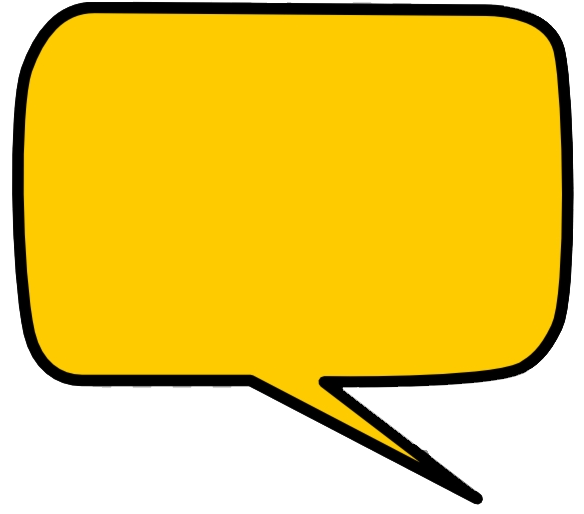 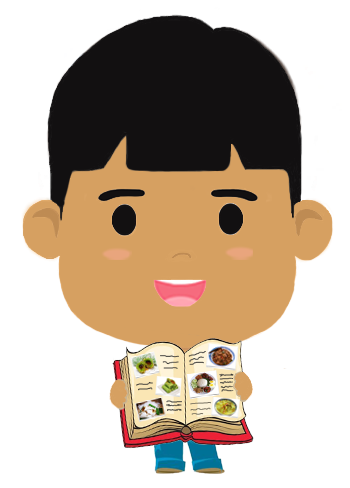 Different foods that use coconut.
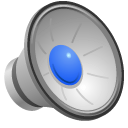 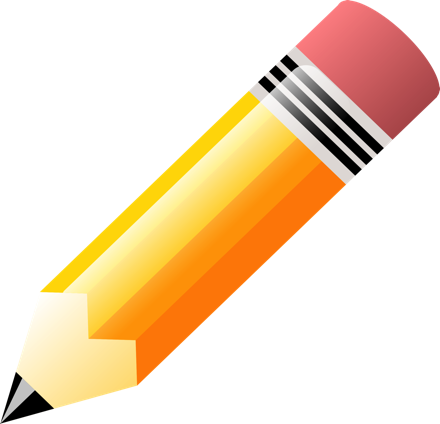 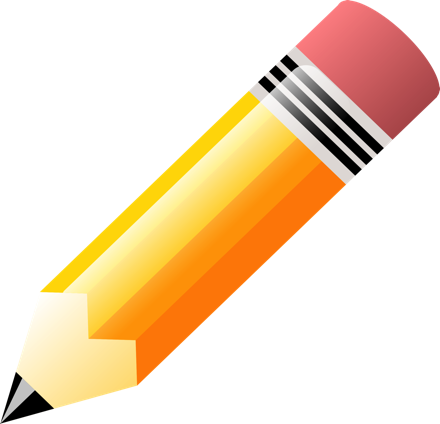 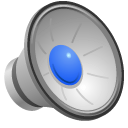 BACK
NEXT
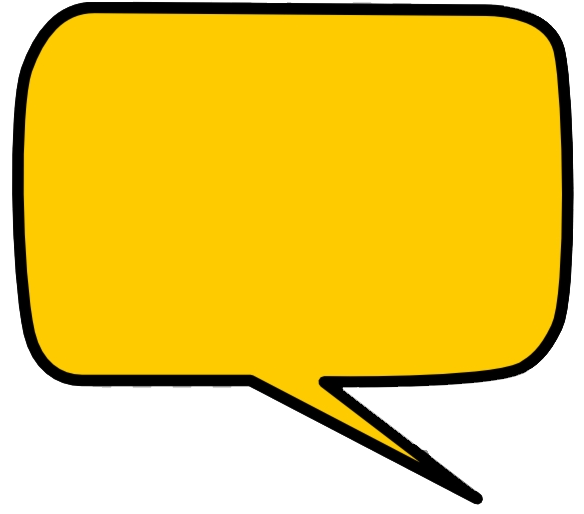 I hope that you can visit the 
Malay Heritage Centre to learn more about the rich heritage and culture of the Singapore Malay community. 

Join me at my next exciting adventure at the 
Sun Yat Sen Nanyang Memorial Hall.  

See you soon!
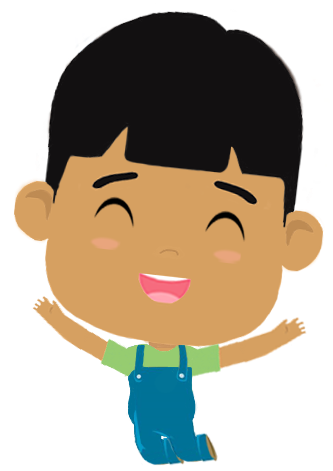 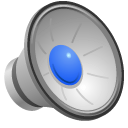 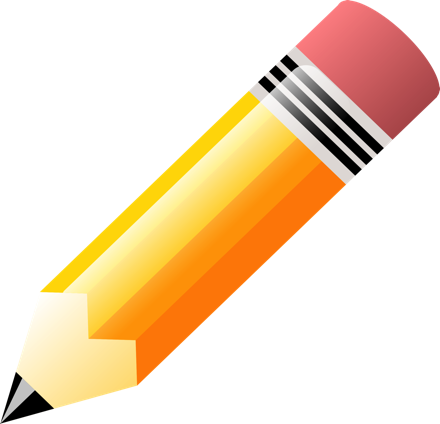 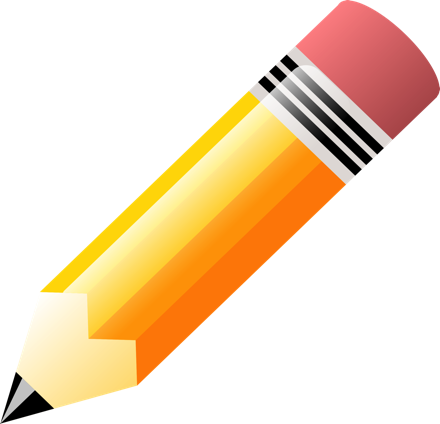 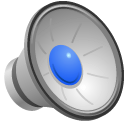 BACK
NEXT
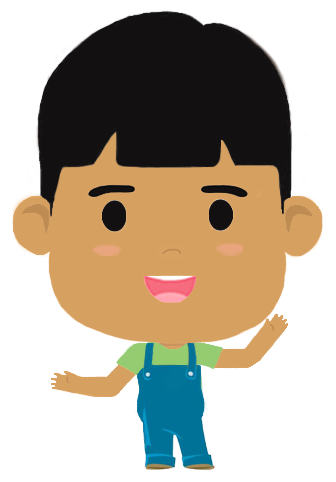 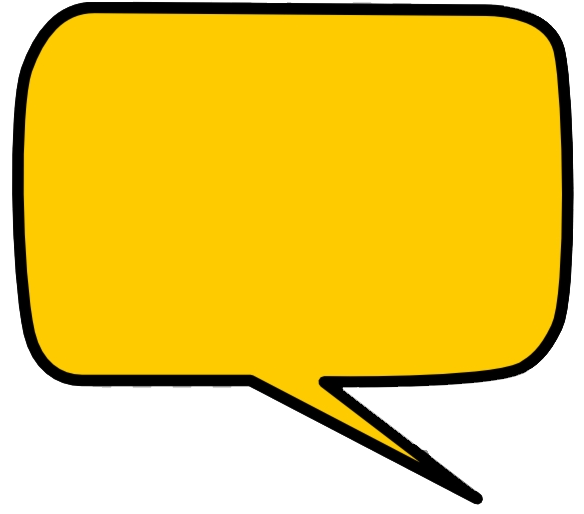 Did you know rendang and lontong are commonly served during Hari Raya Puasa? 
Scan the QR code to find out more!

 Visit malayheritage.org.sg to learn more about the Malay Heritage Centre!
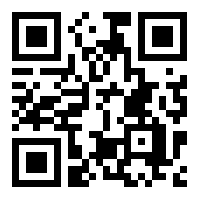 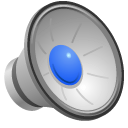 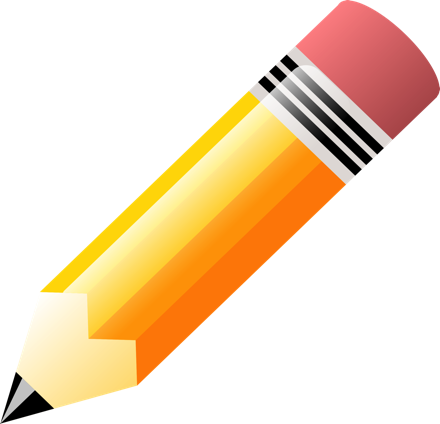 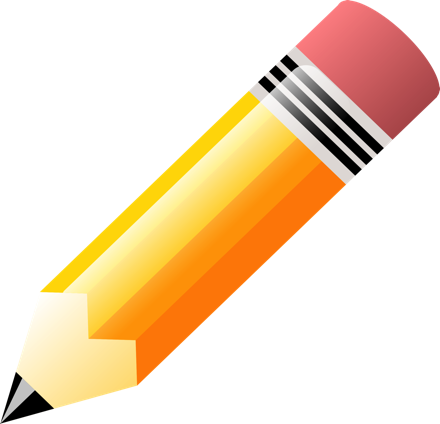 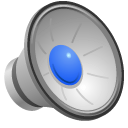 BACK
NEXT
Brought to you by
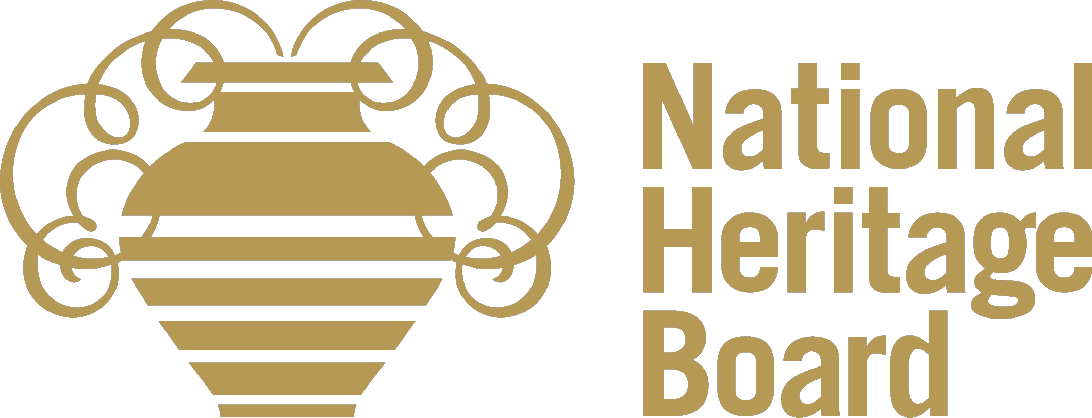 Play Again
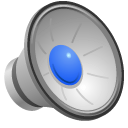